TOÁN
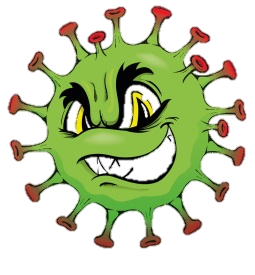 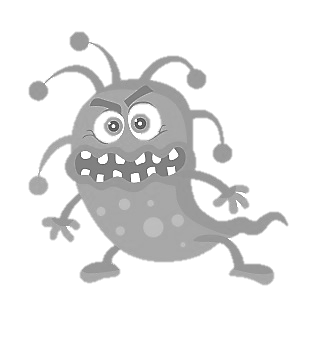 1
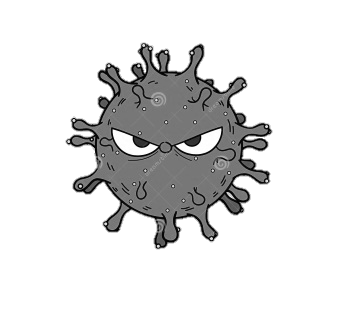 2
3
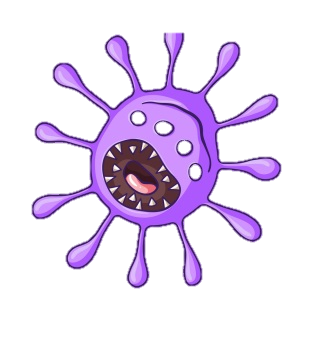 4
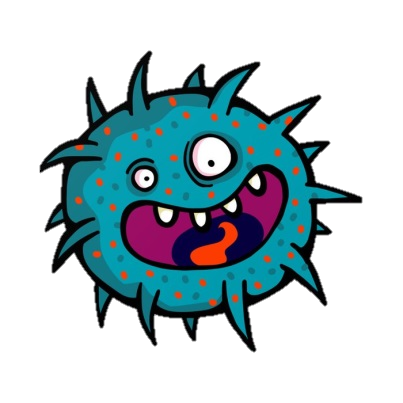 Đi đến bài học nào!
5
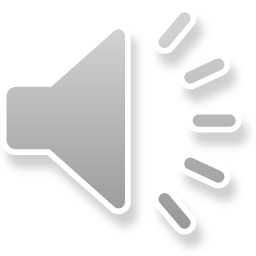 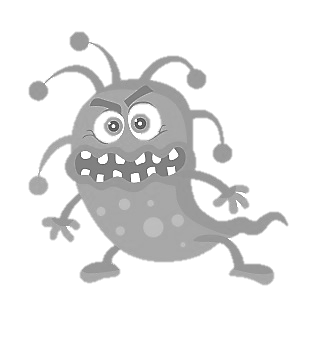 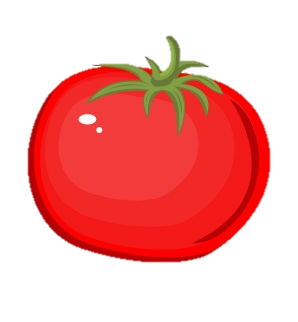 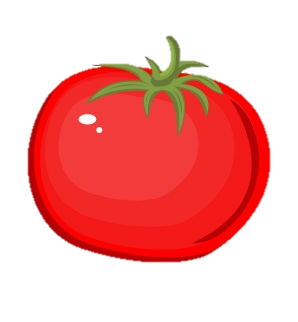 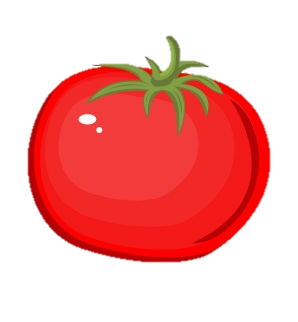 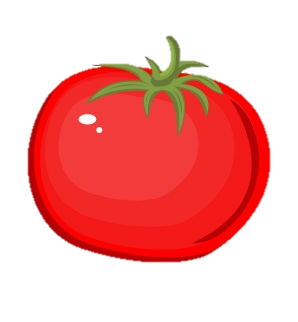 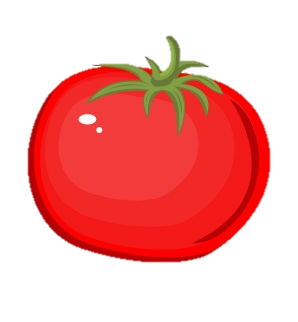 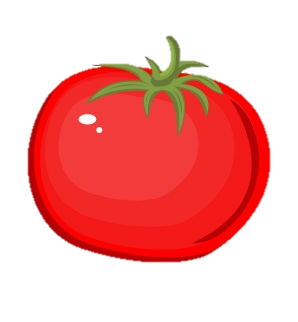 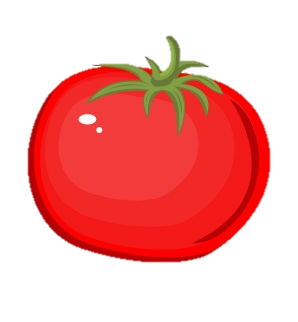 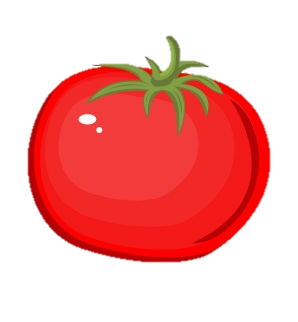 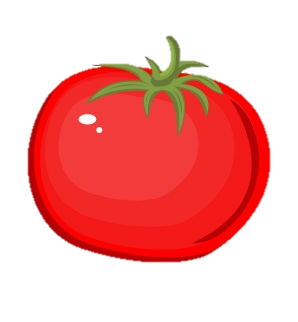 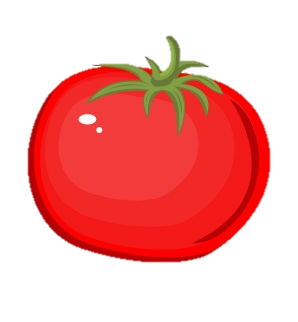 A. 9
B. 11
C. 10
Có bao nhiêu quả cà chua?
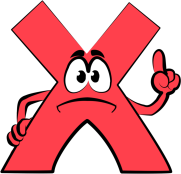 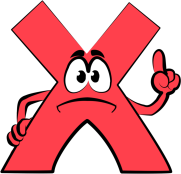 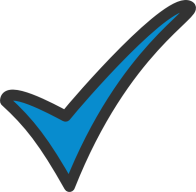 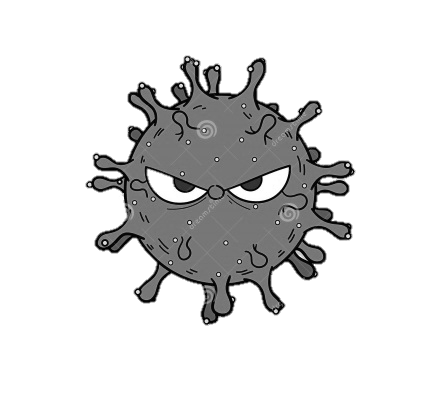 10 còn được gọi là:
C. 2 chục
A. 11
B. 1 chục
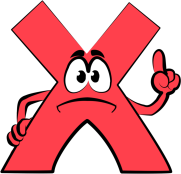 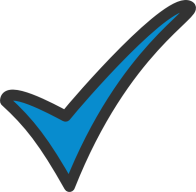 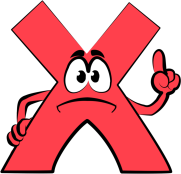 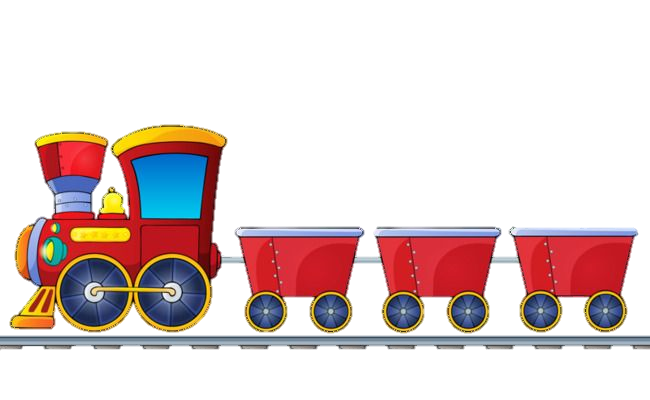 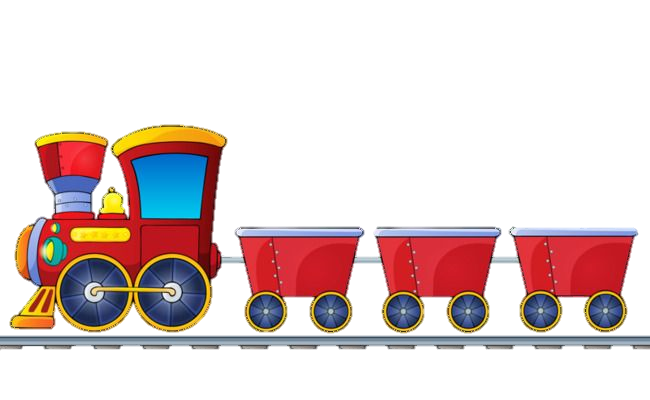 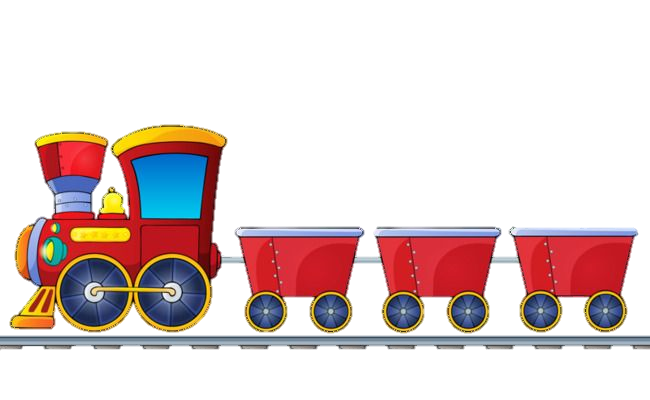 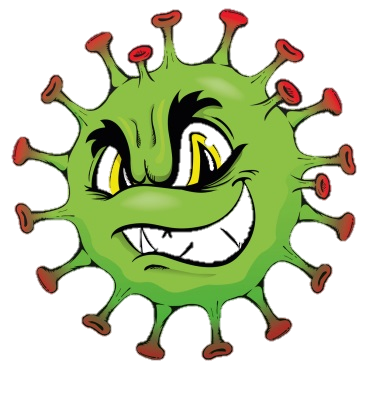 ?
19
18
17
C. 18
B. 16
A. 20
Số còn thiếu trong dãy số trên là:
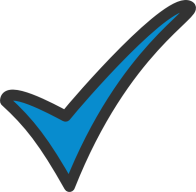 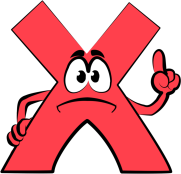 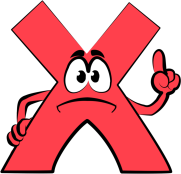 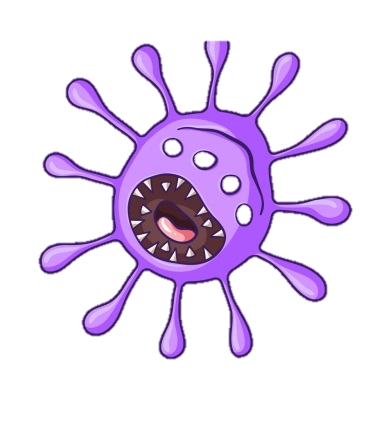 Số 13 gồm có:
B. 1 chục và 0 đơn vị
A. 3 chục và 1 đơn vị
C. 1 chục và 3 đơn vị
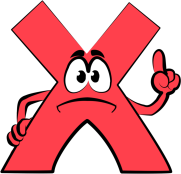 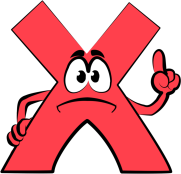 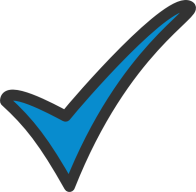 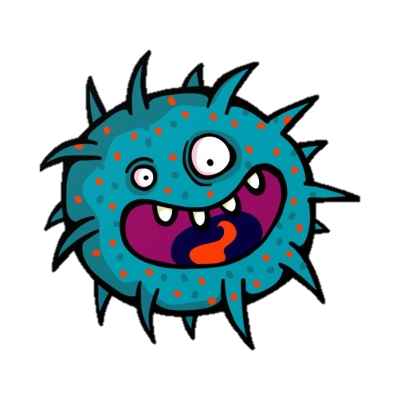 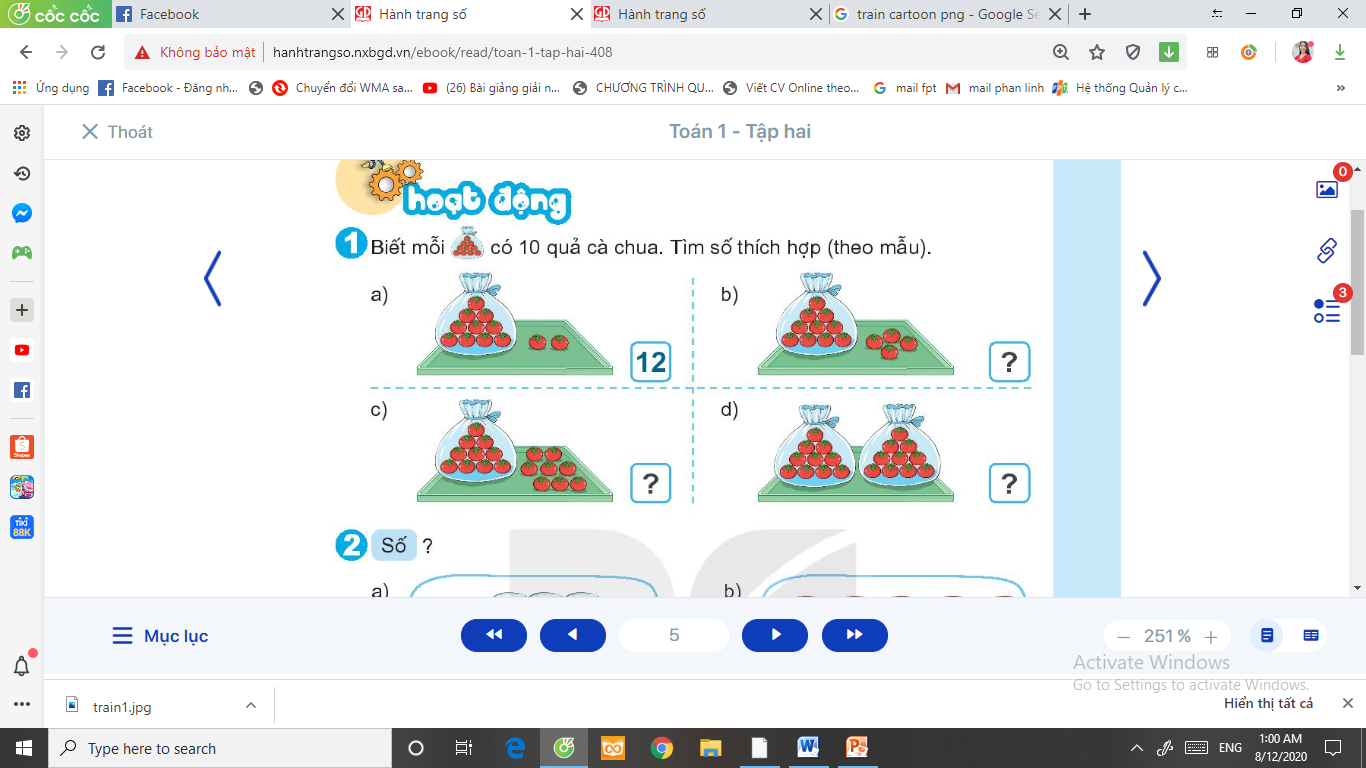 ?
B. 13
C. 15
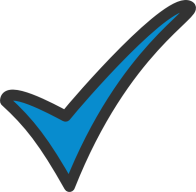 A.  14
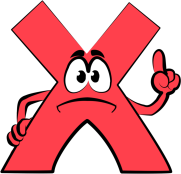 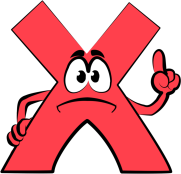 CÁC SỐ ĐẾN 100
Chủ đề6
Bài 21
SỐ CÓ HAI CHỮ SỐ
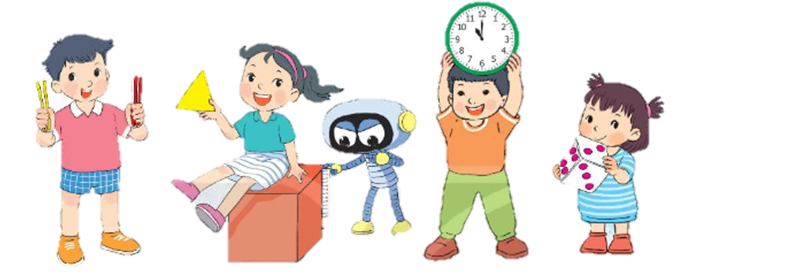 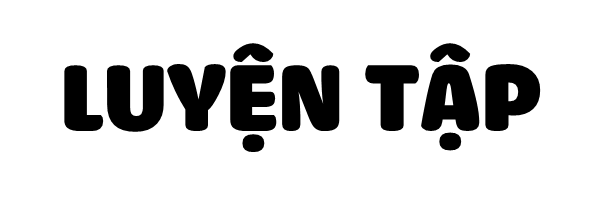 LUYỆN TẬP
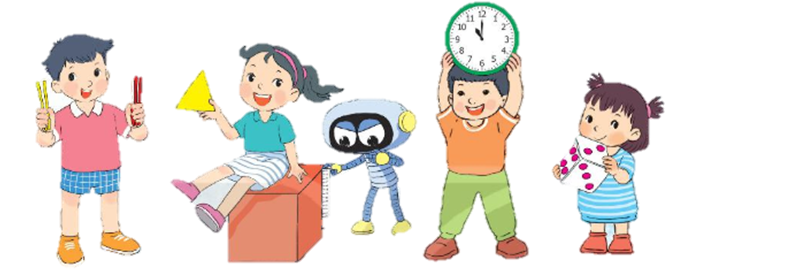 Đây là 3 chục cái kẹp tóc đấy chứ!
Anh Nam ơi! Mẹ tặng em 30 cái kẹp tóc mới này!
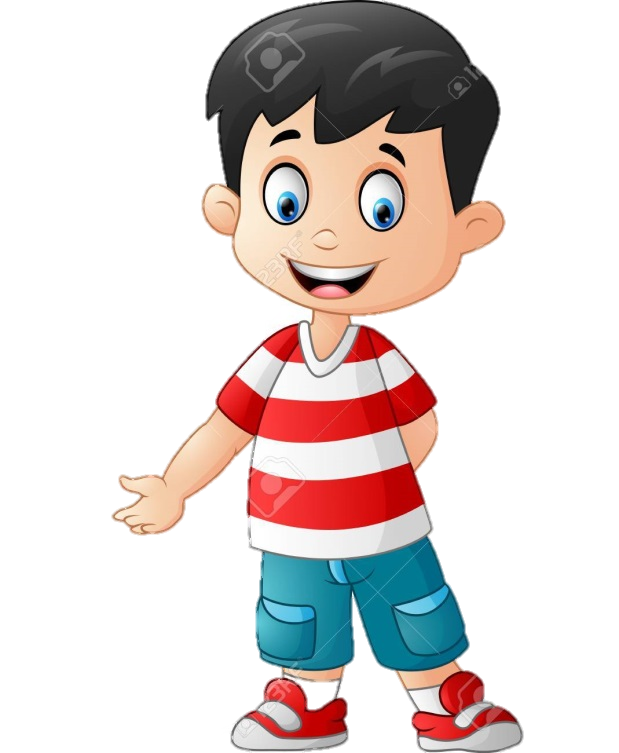 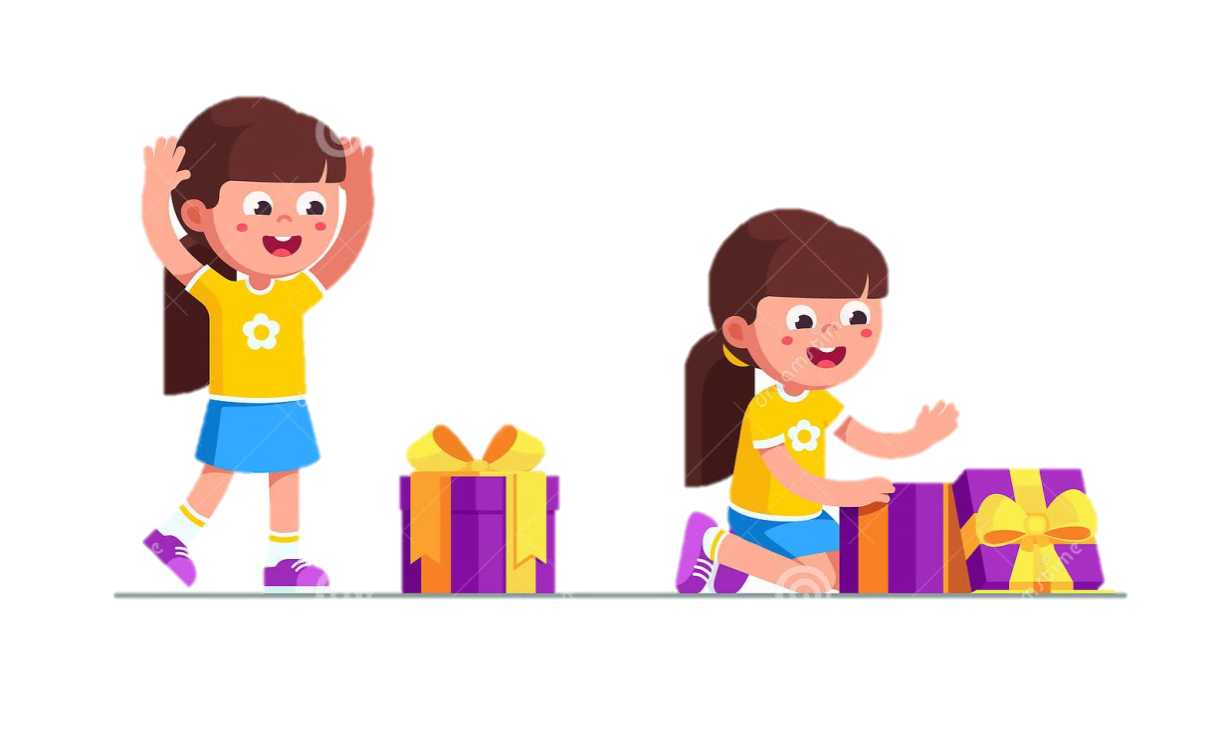 [Speaker Notes: Dẫn dắt bằng câu chuyện: hai bạn nhỏ cãi nhau như hình]
1. Khám phá
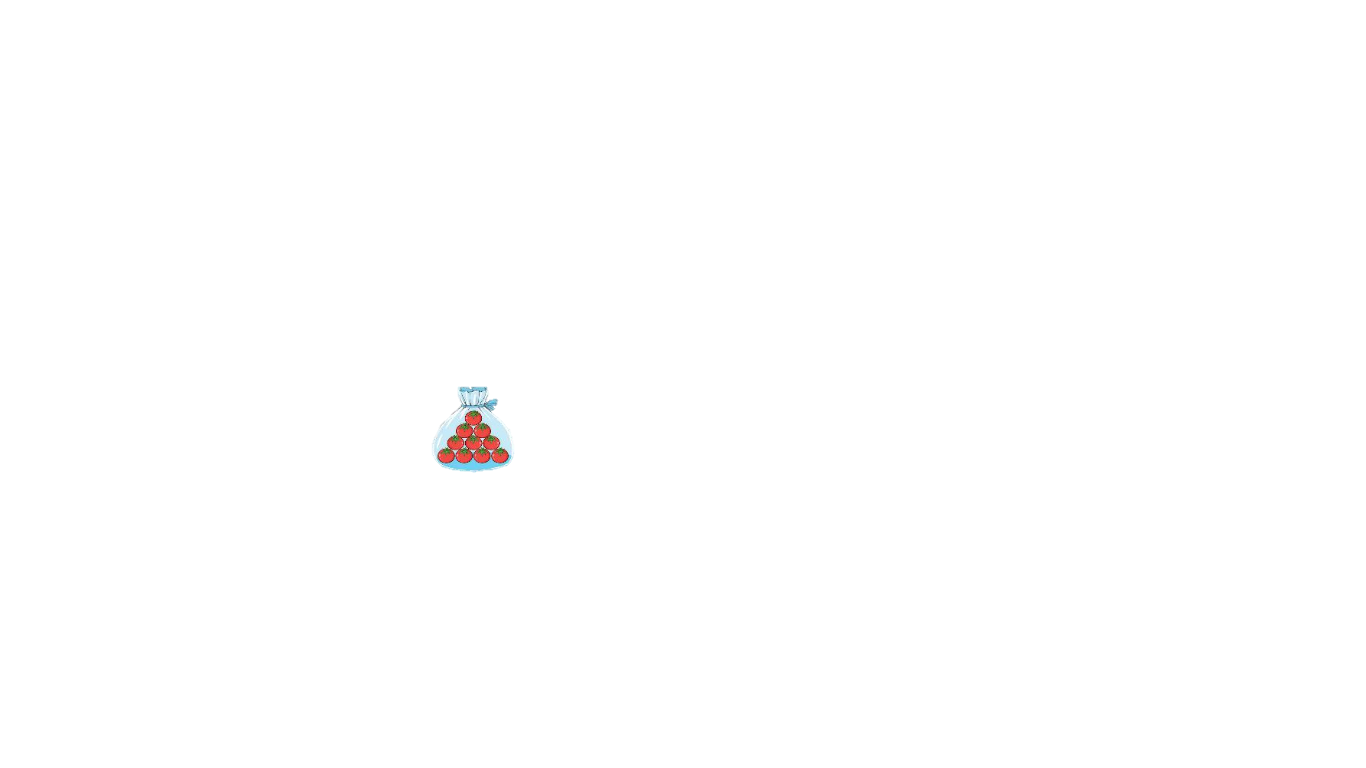 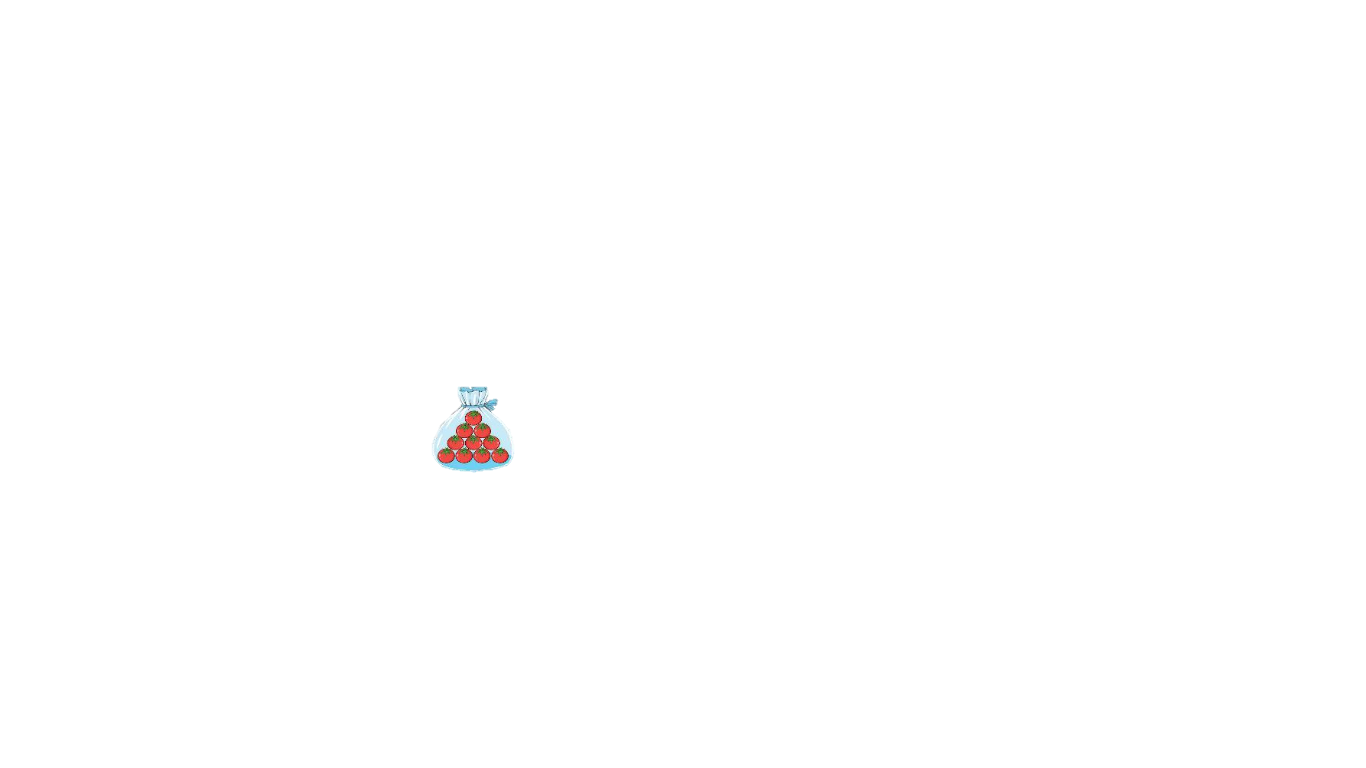 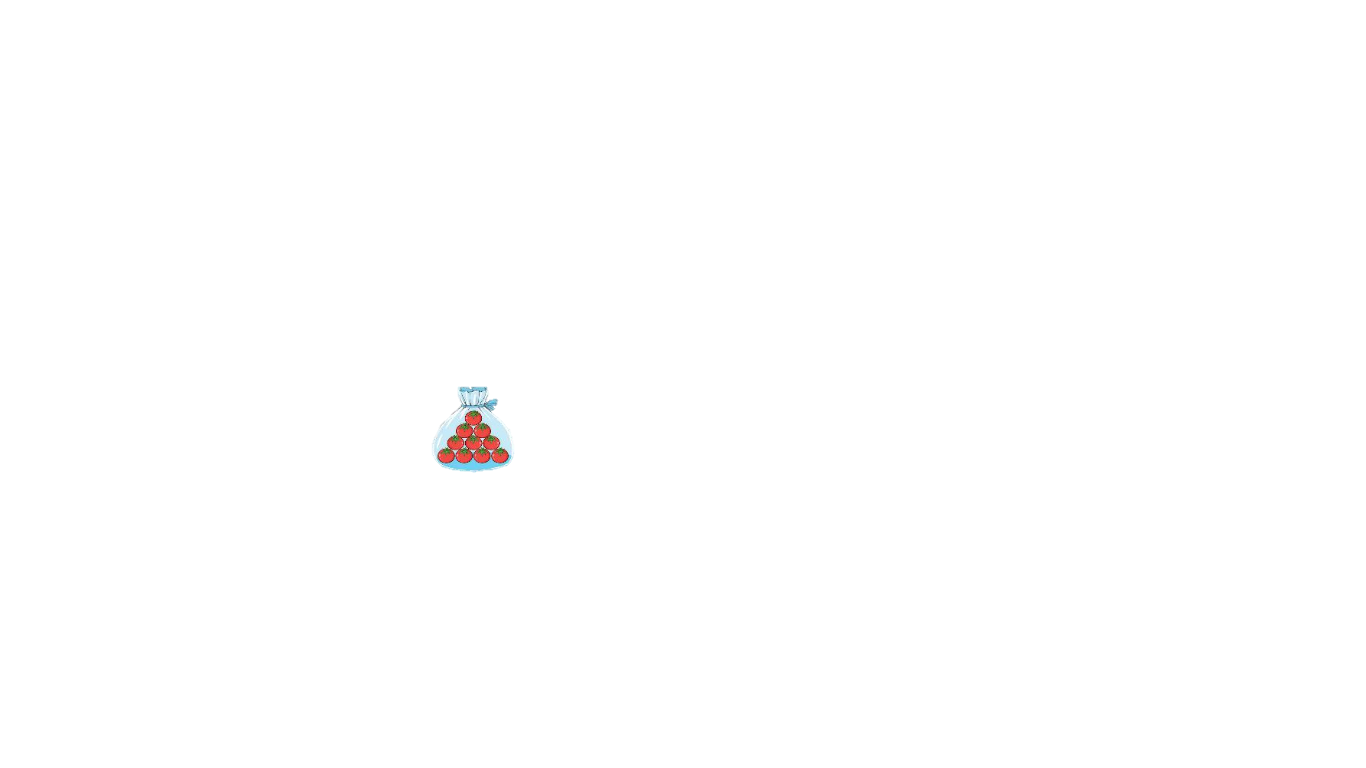 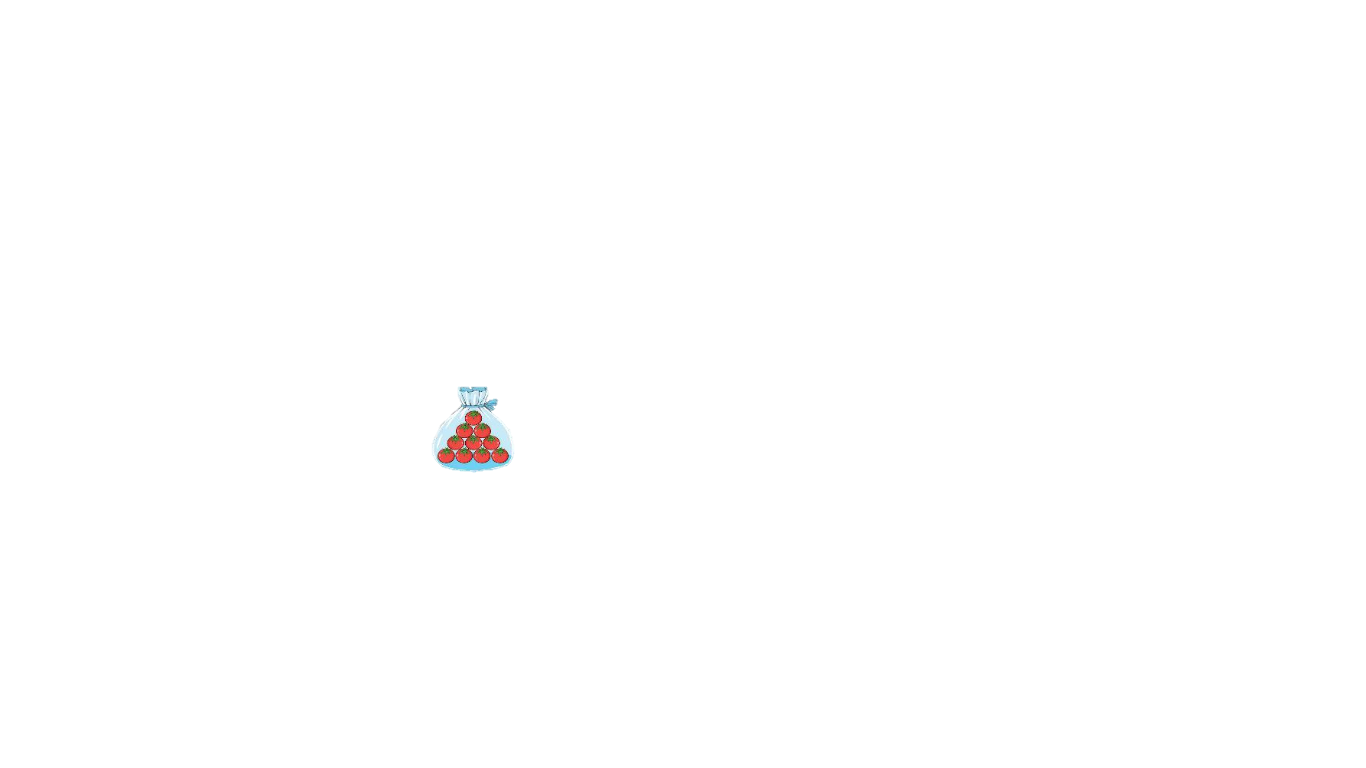 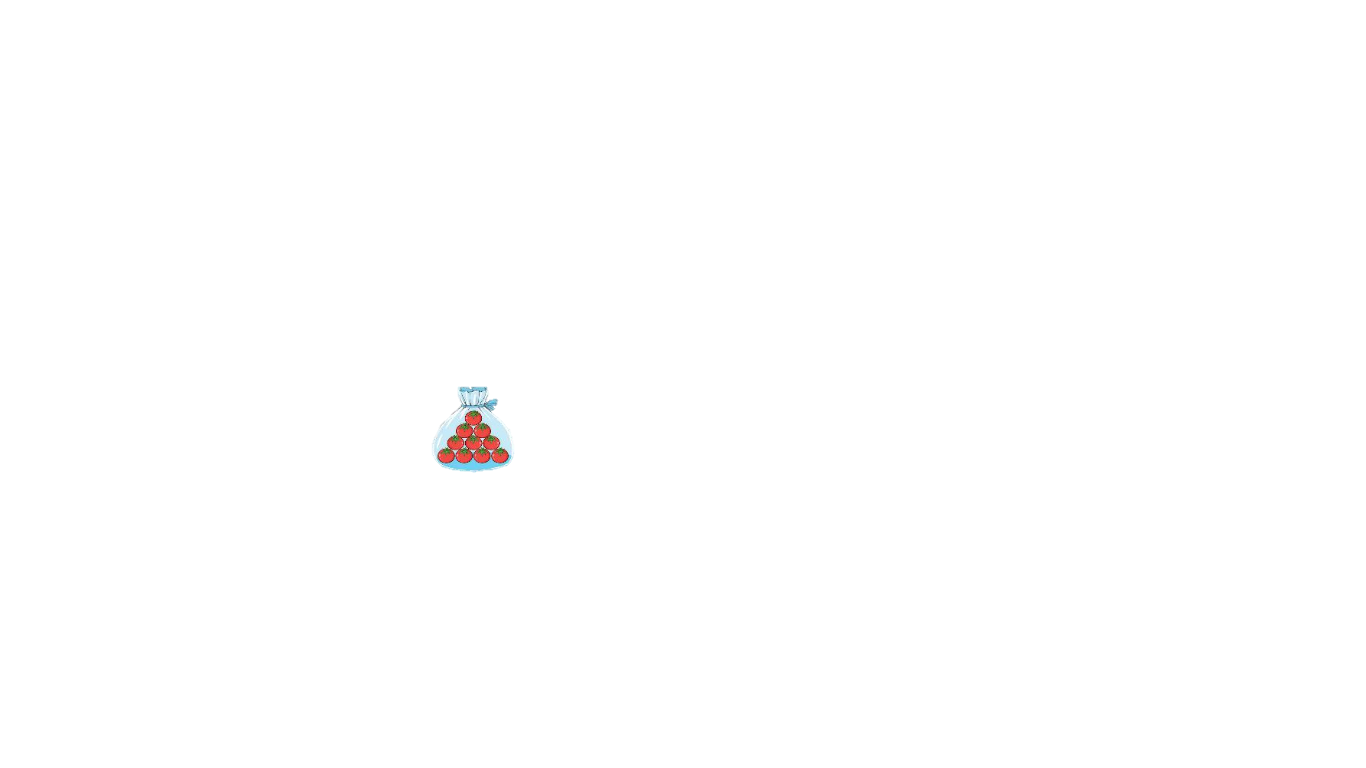 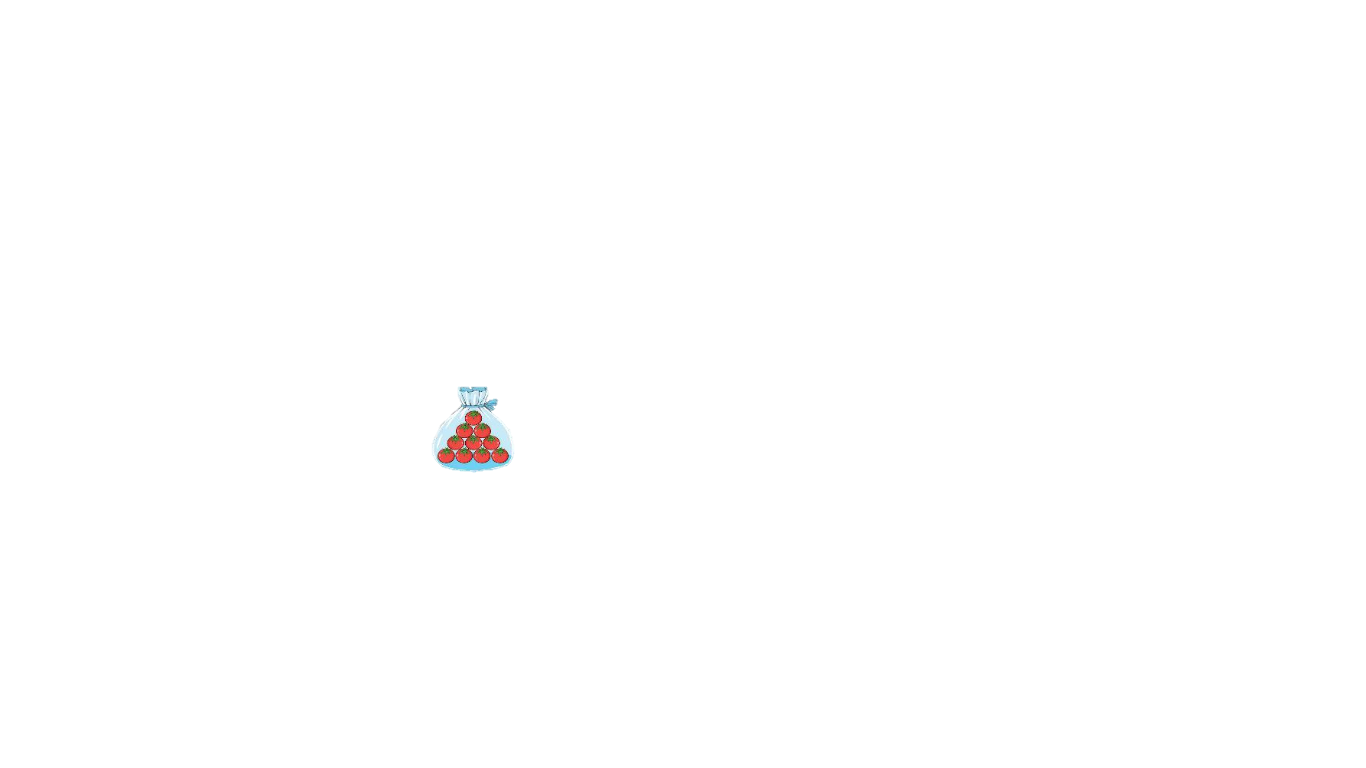 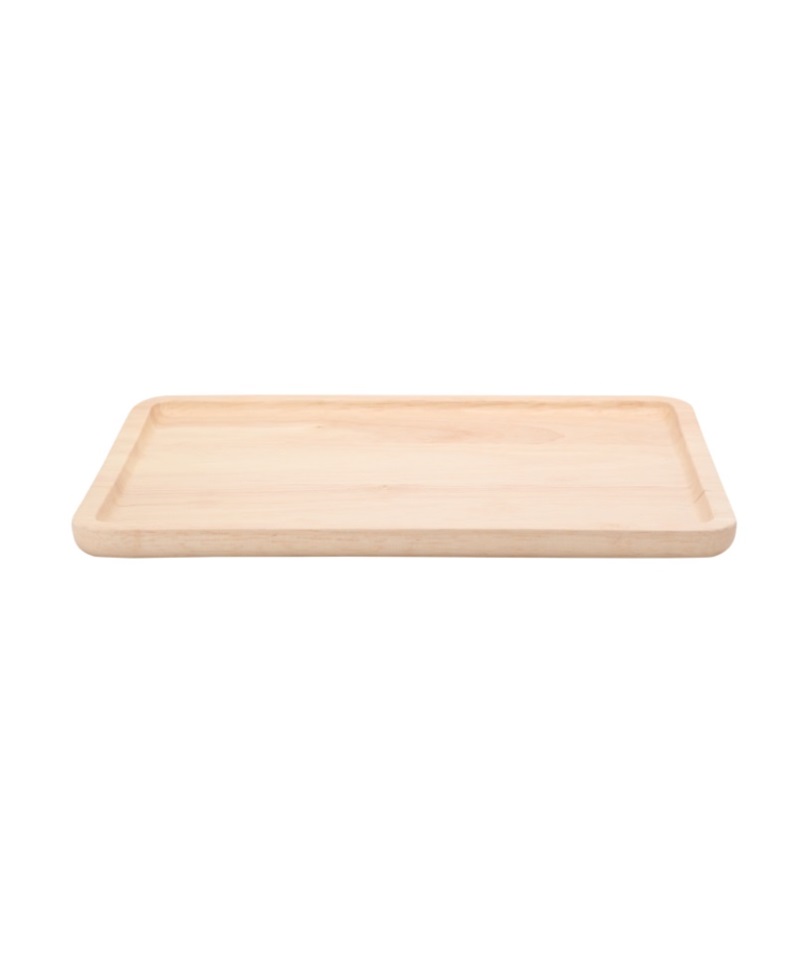 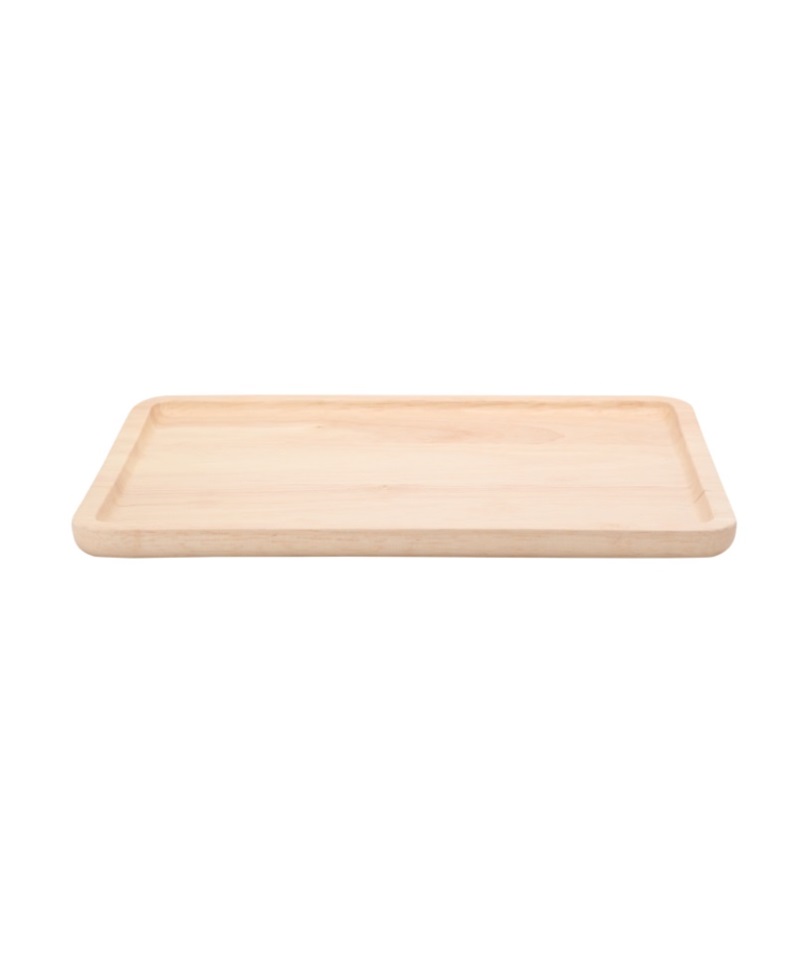 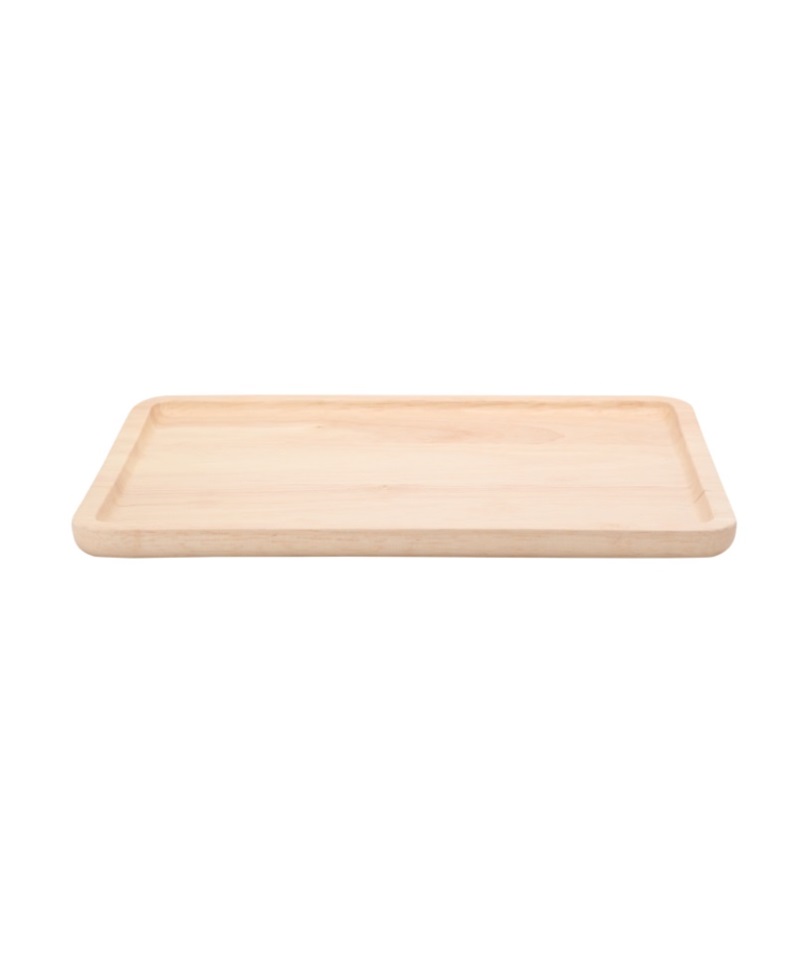 20
30
Hai mươi
Ba mươi
10
Mười
30
20
10
3
chục
0
đơn vị
2
chục
0
đơn vị
1
chục
0
đơn vị
1. Khám phá
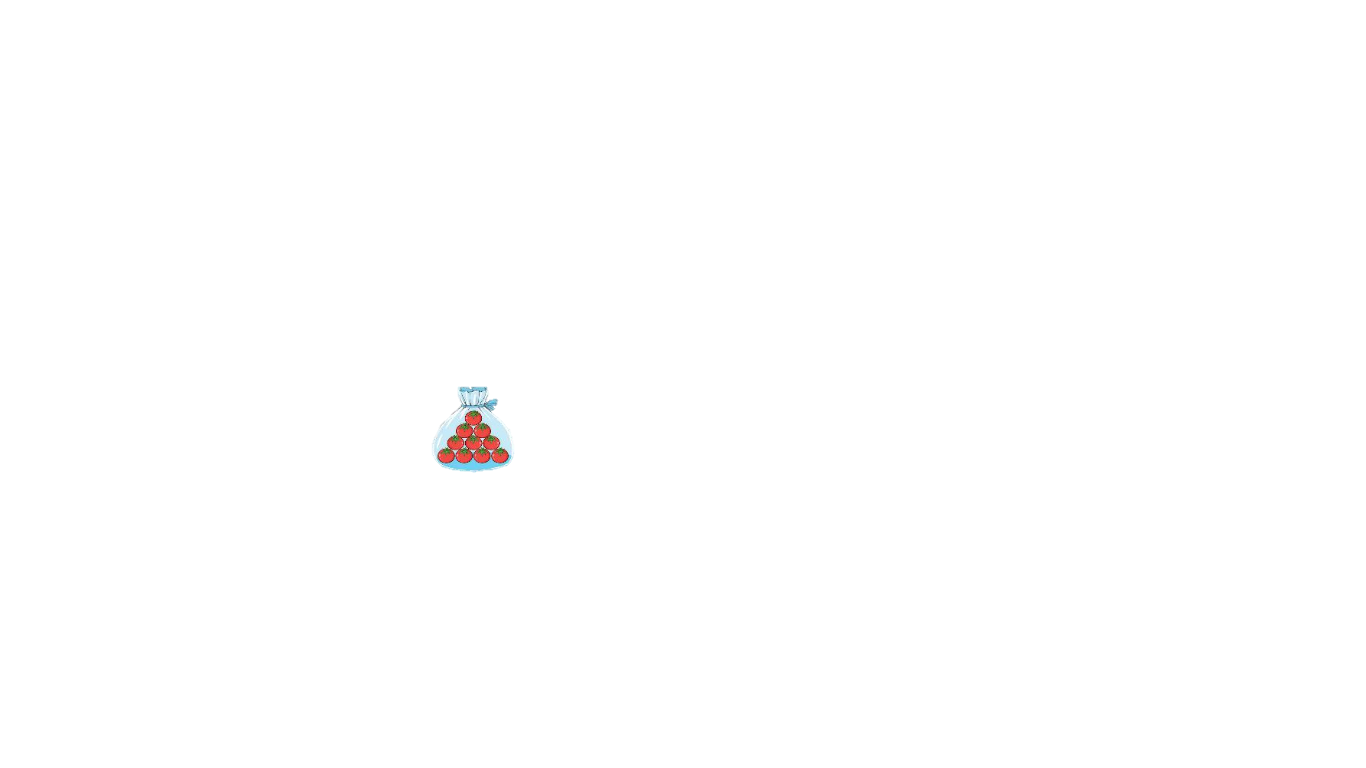 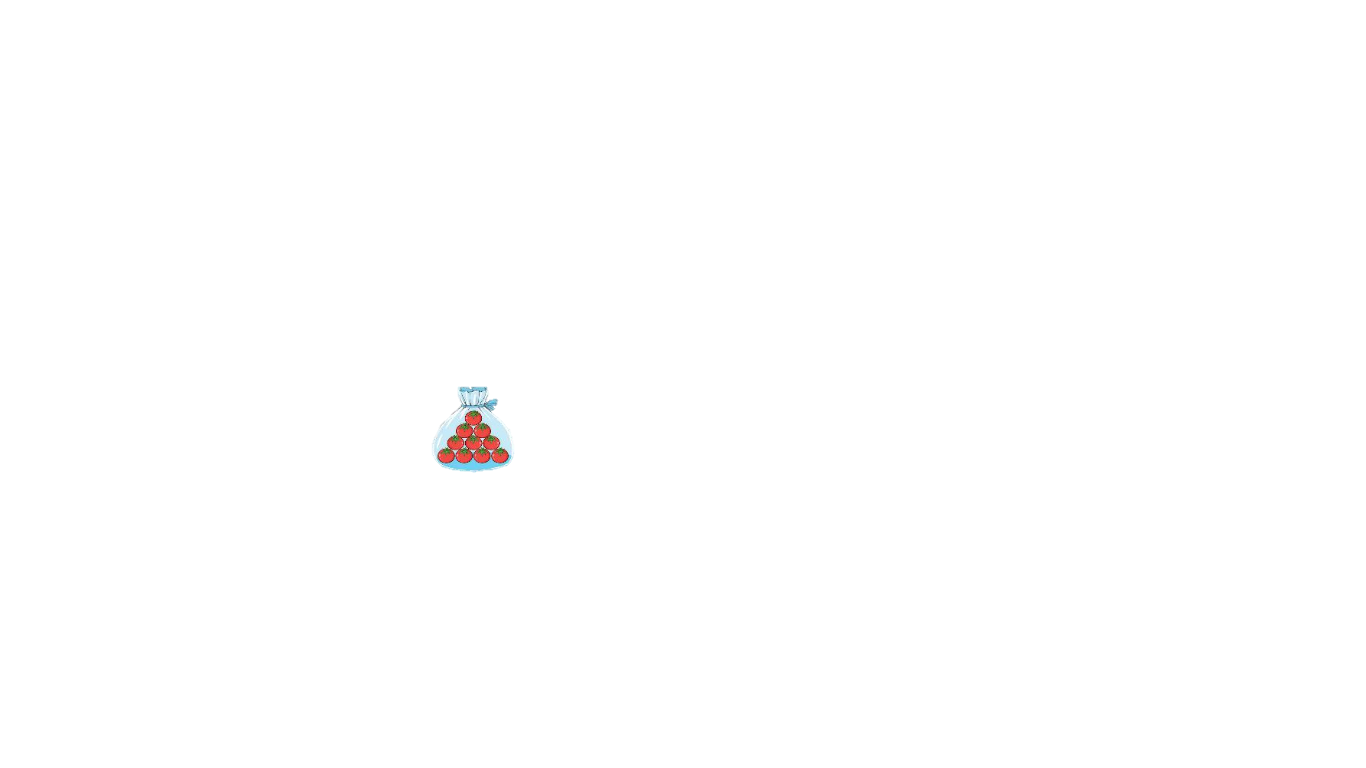 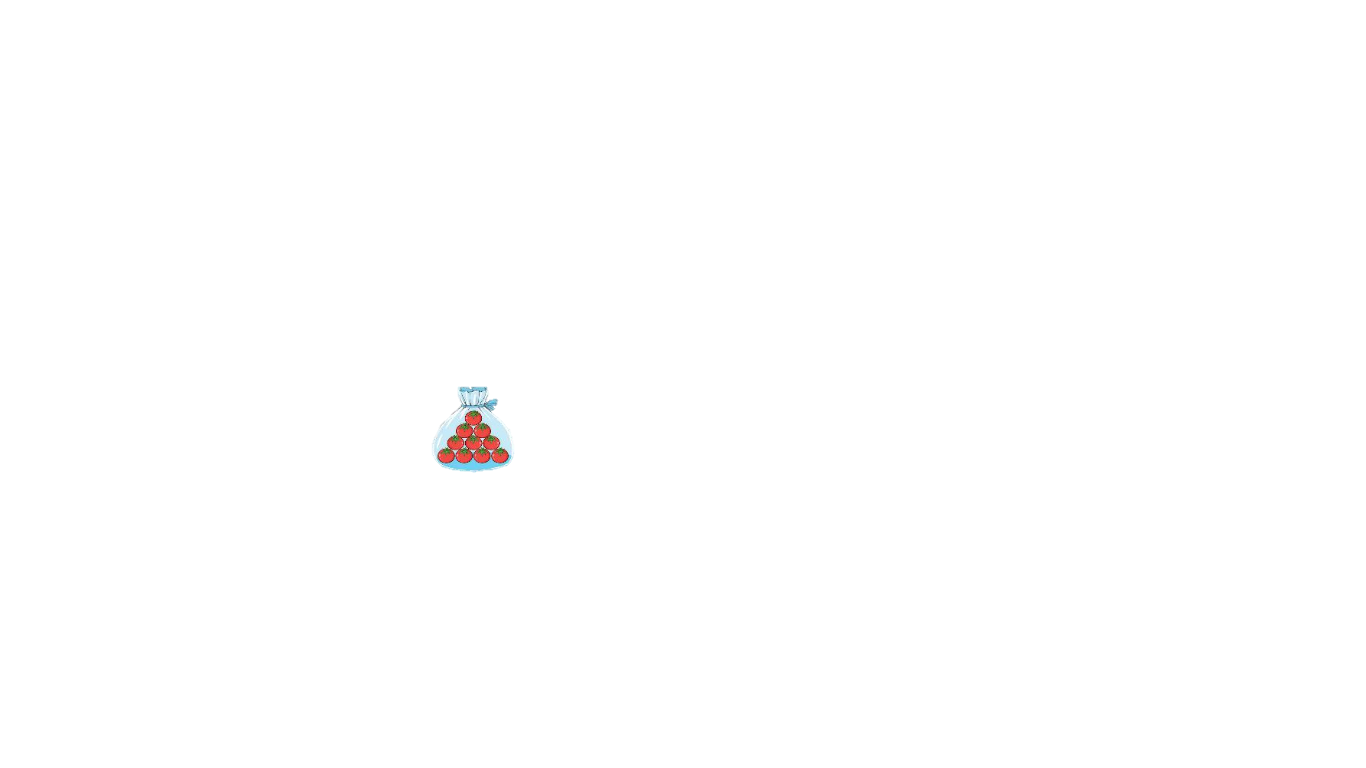 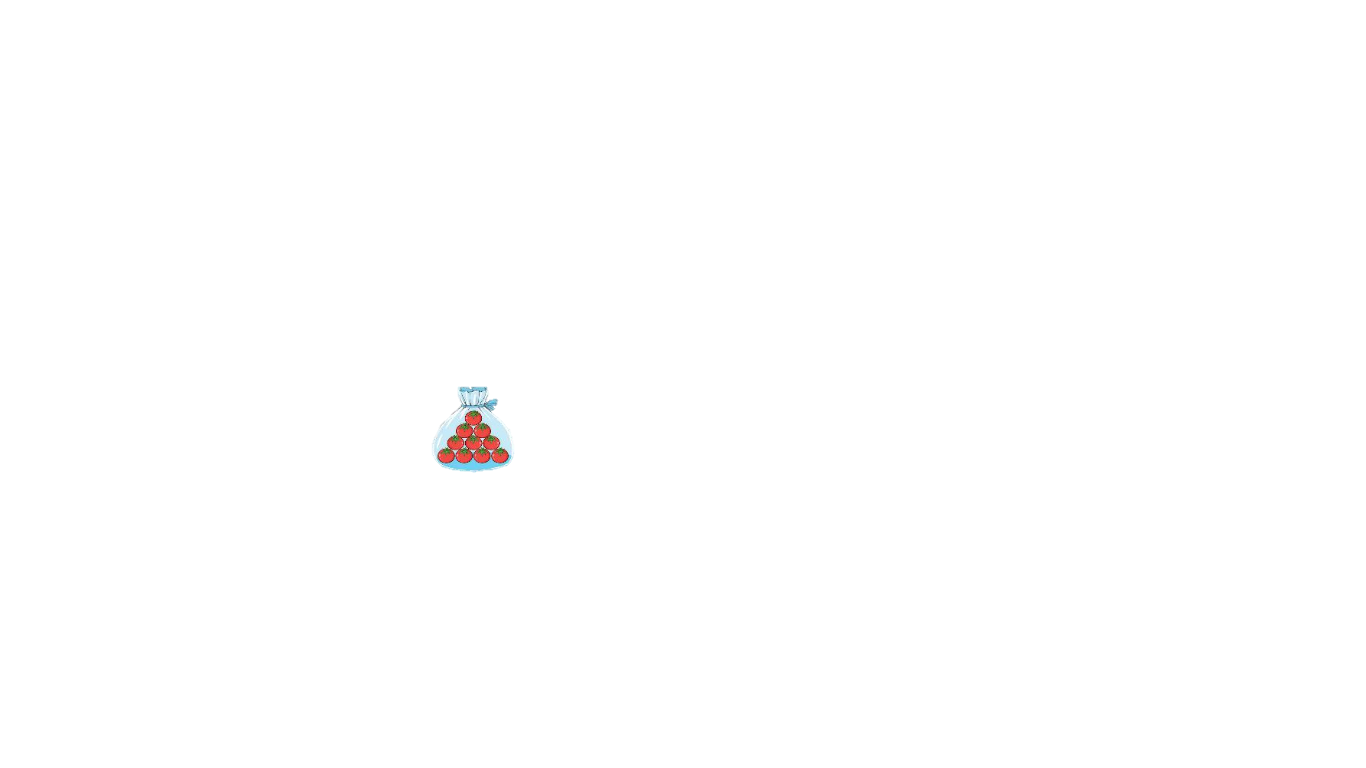 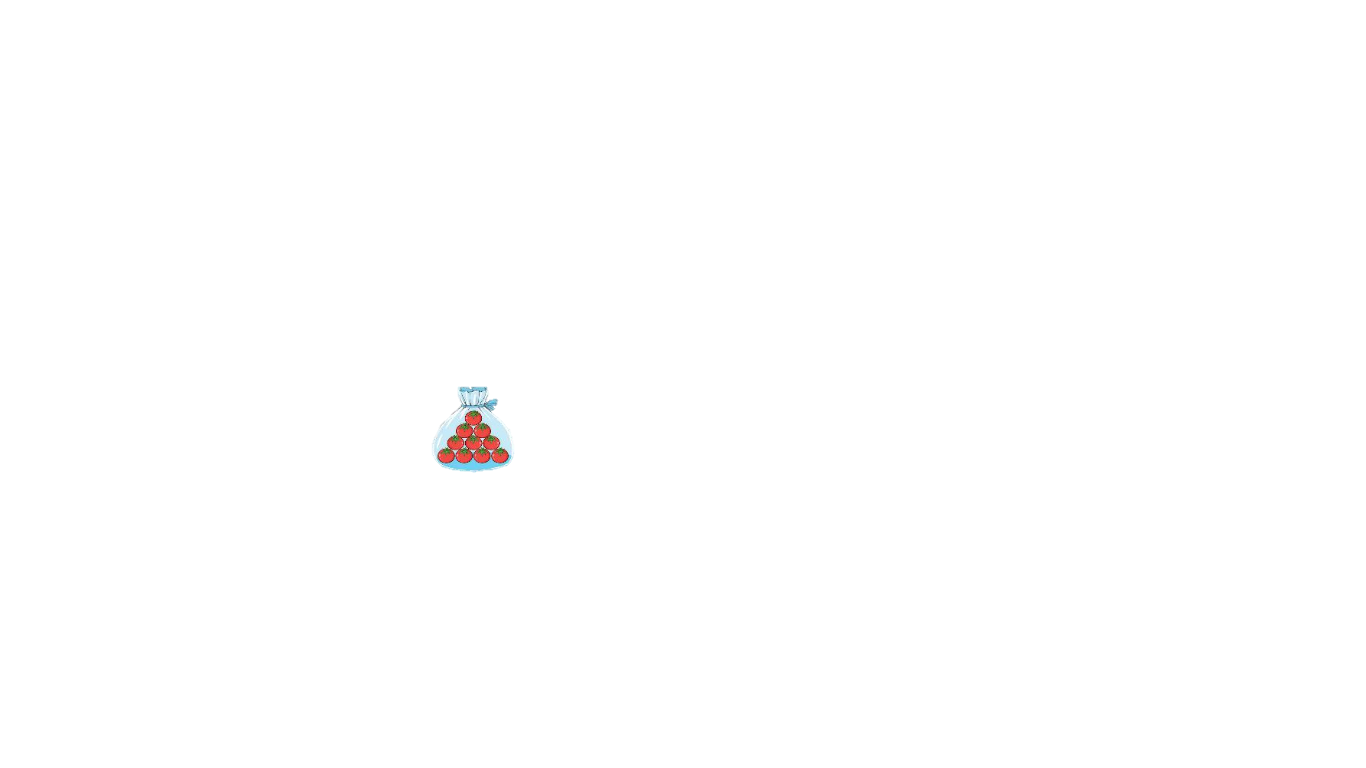 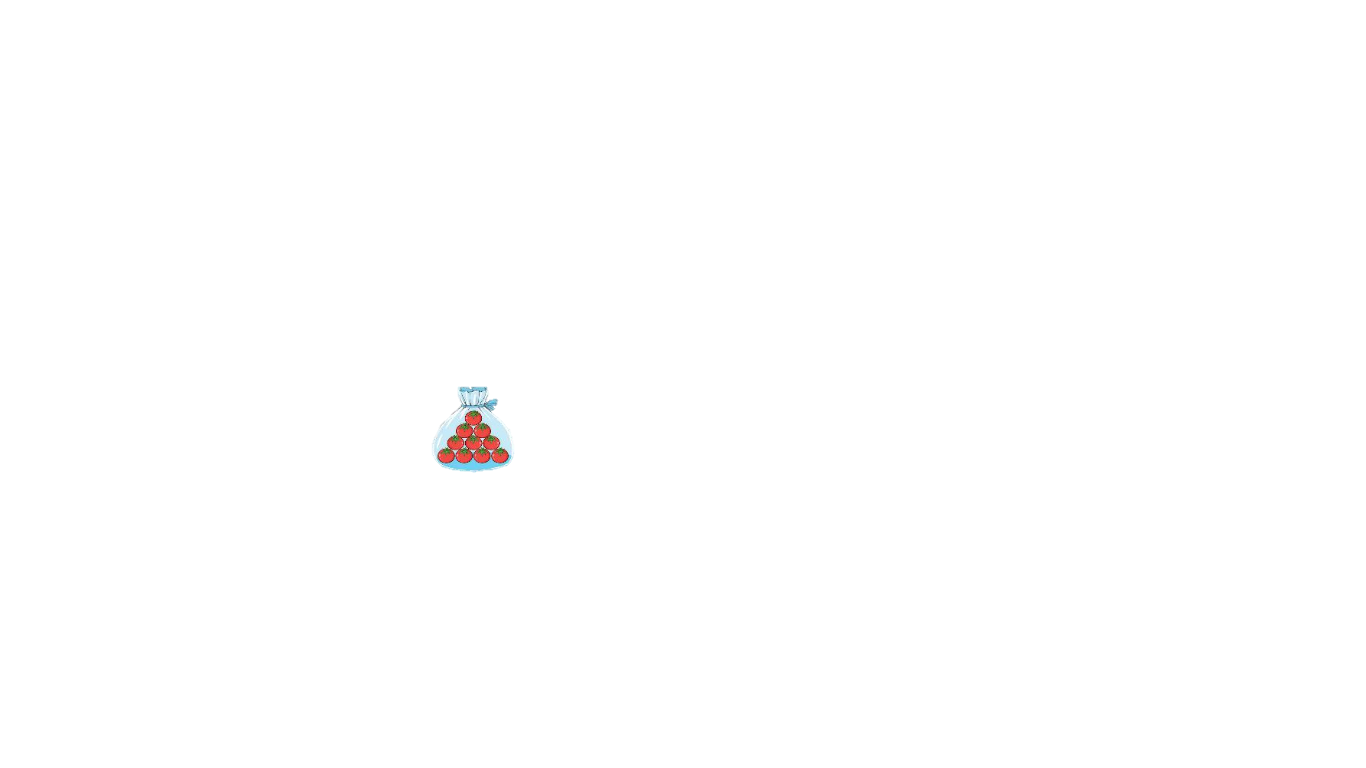 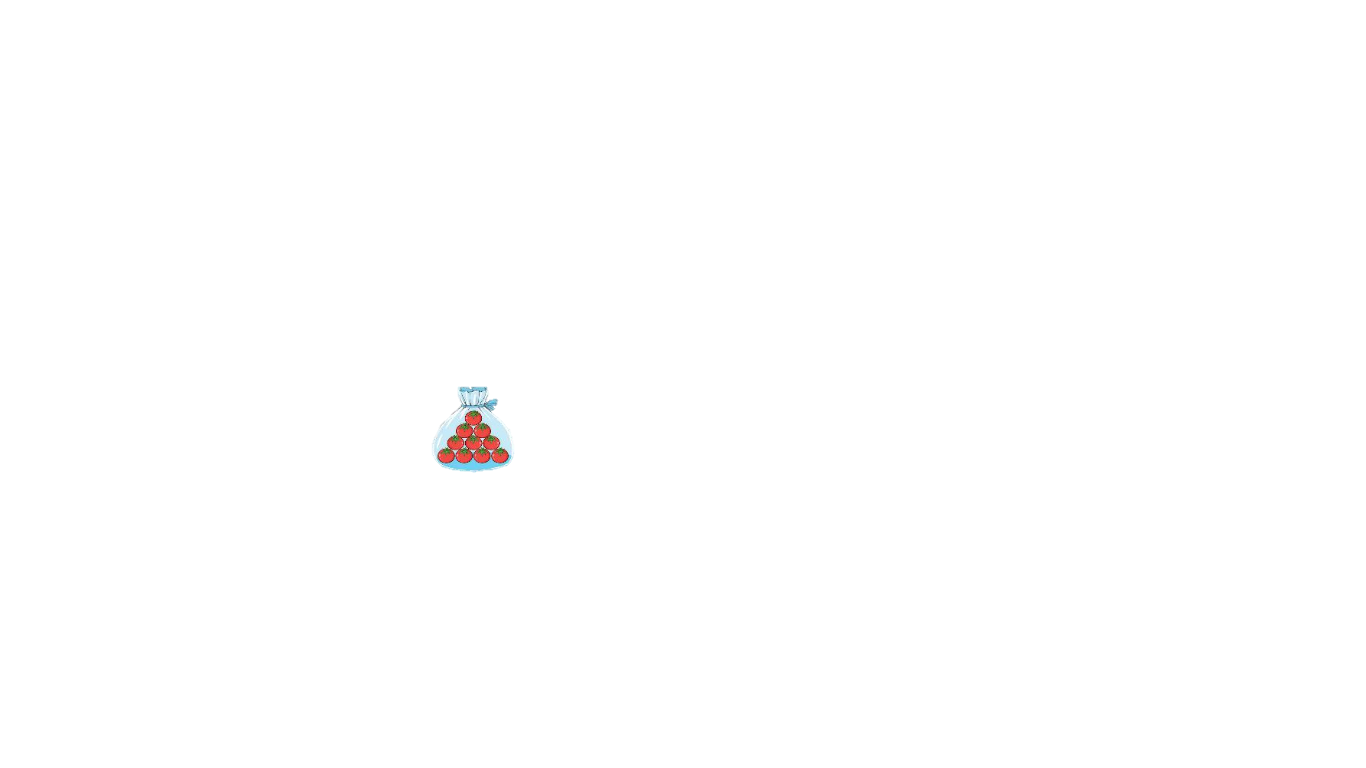 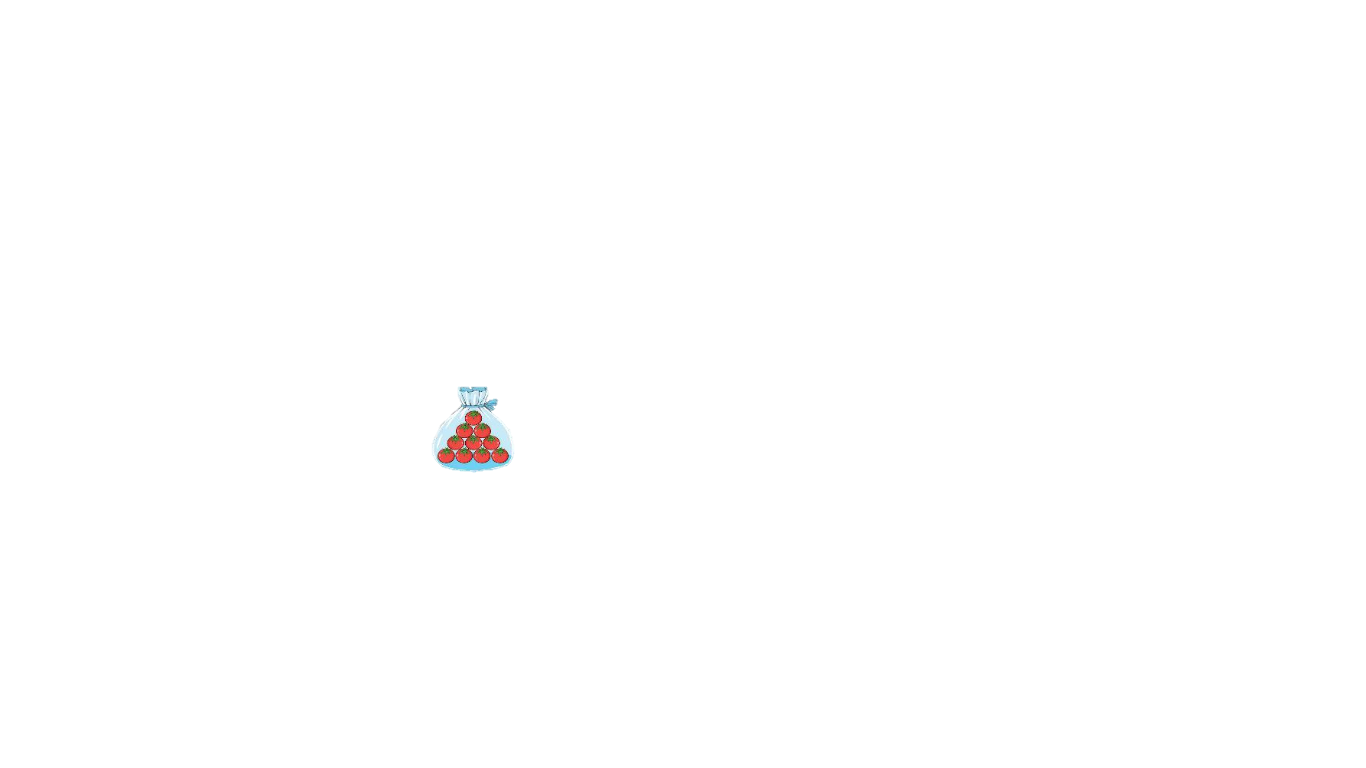 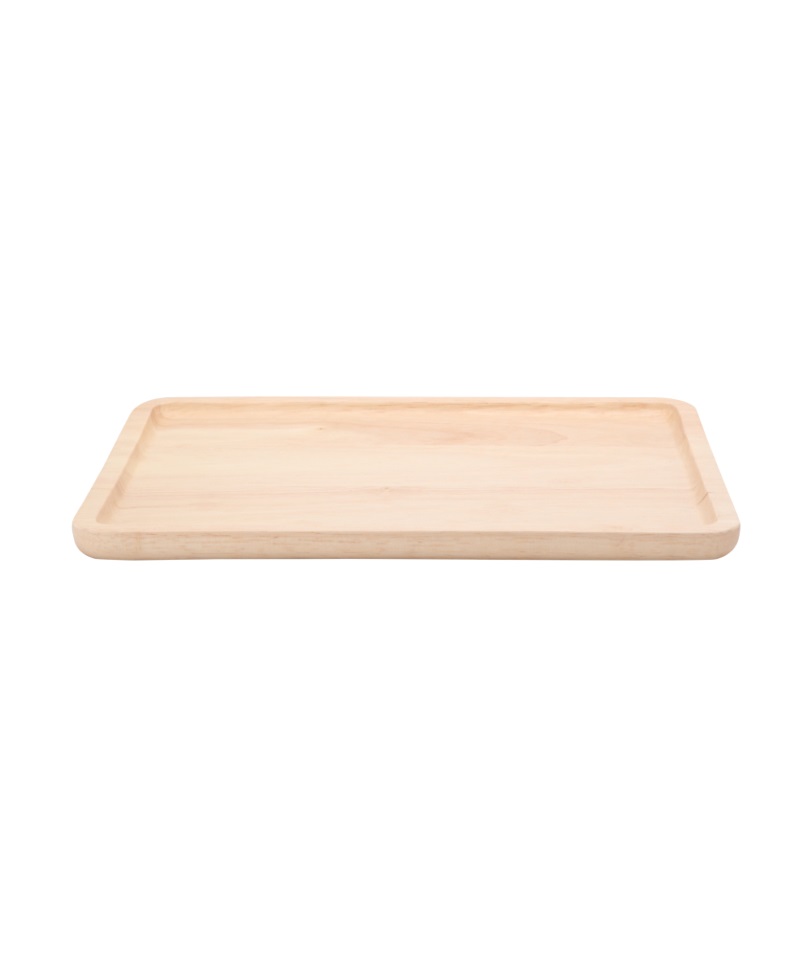 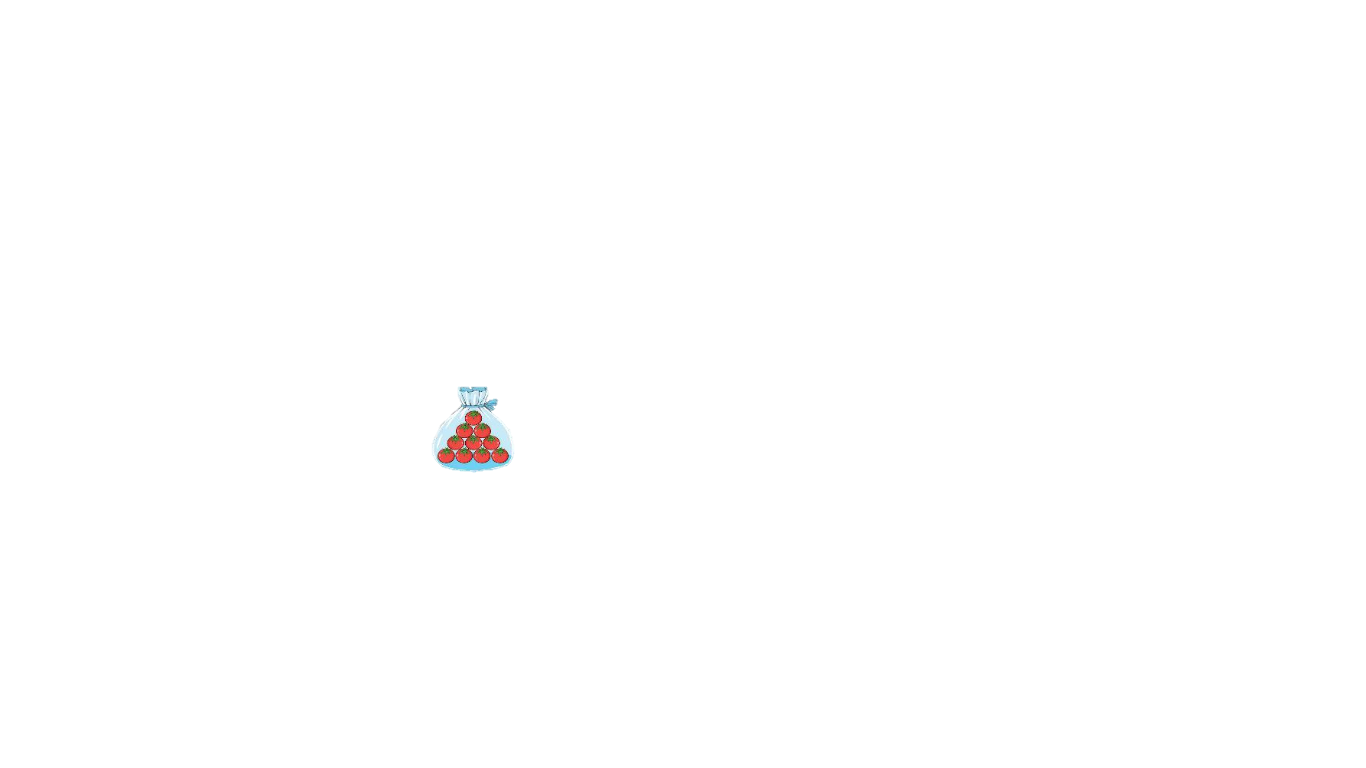 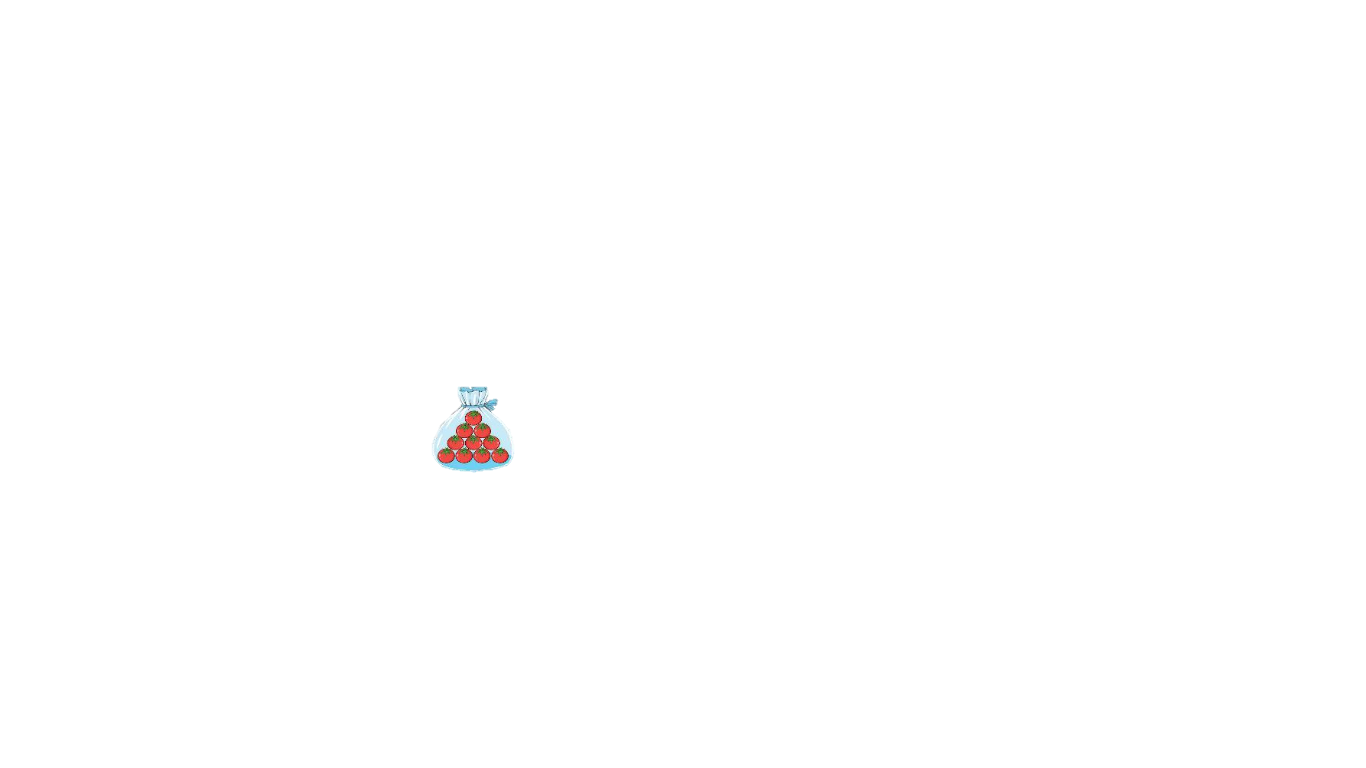 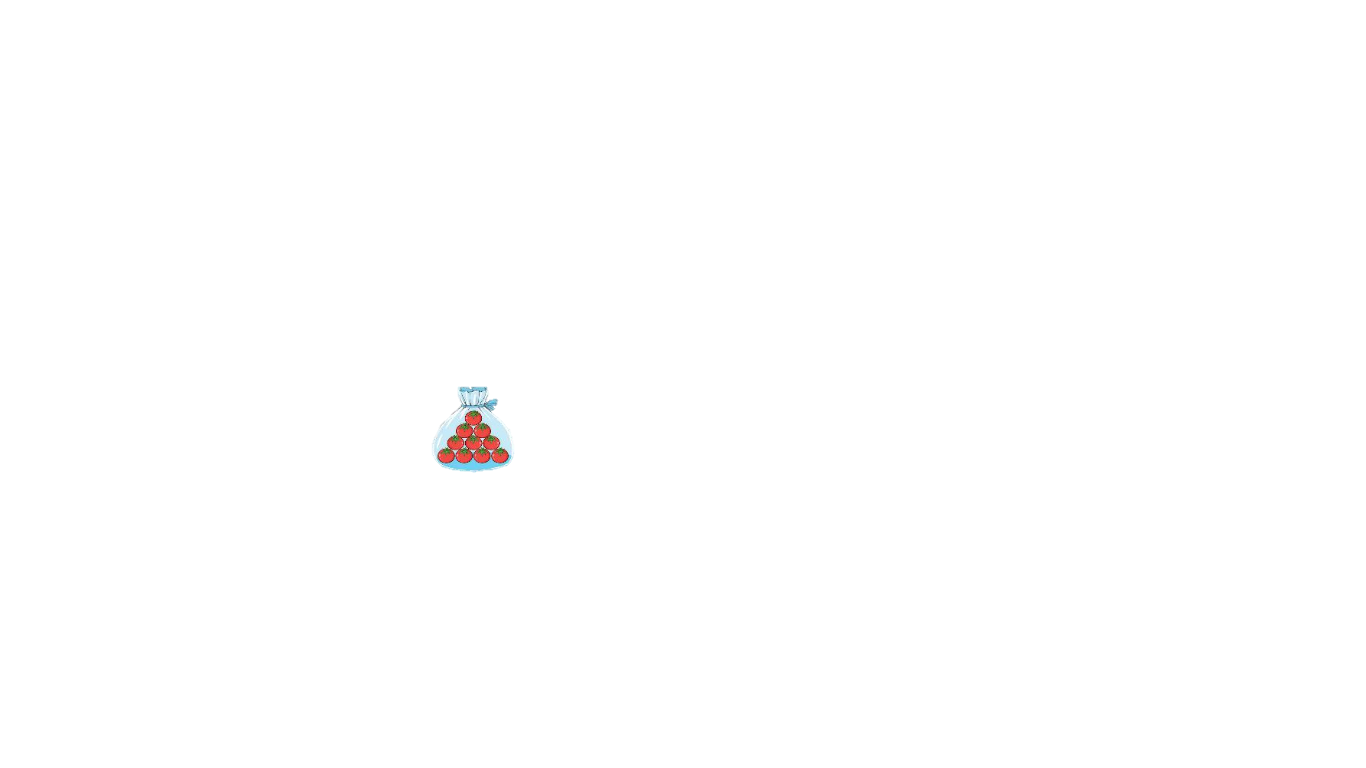 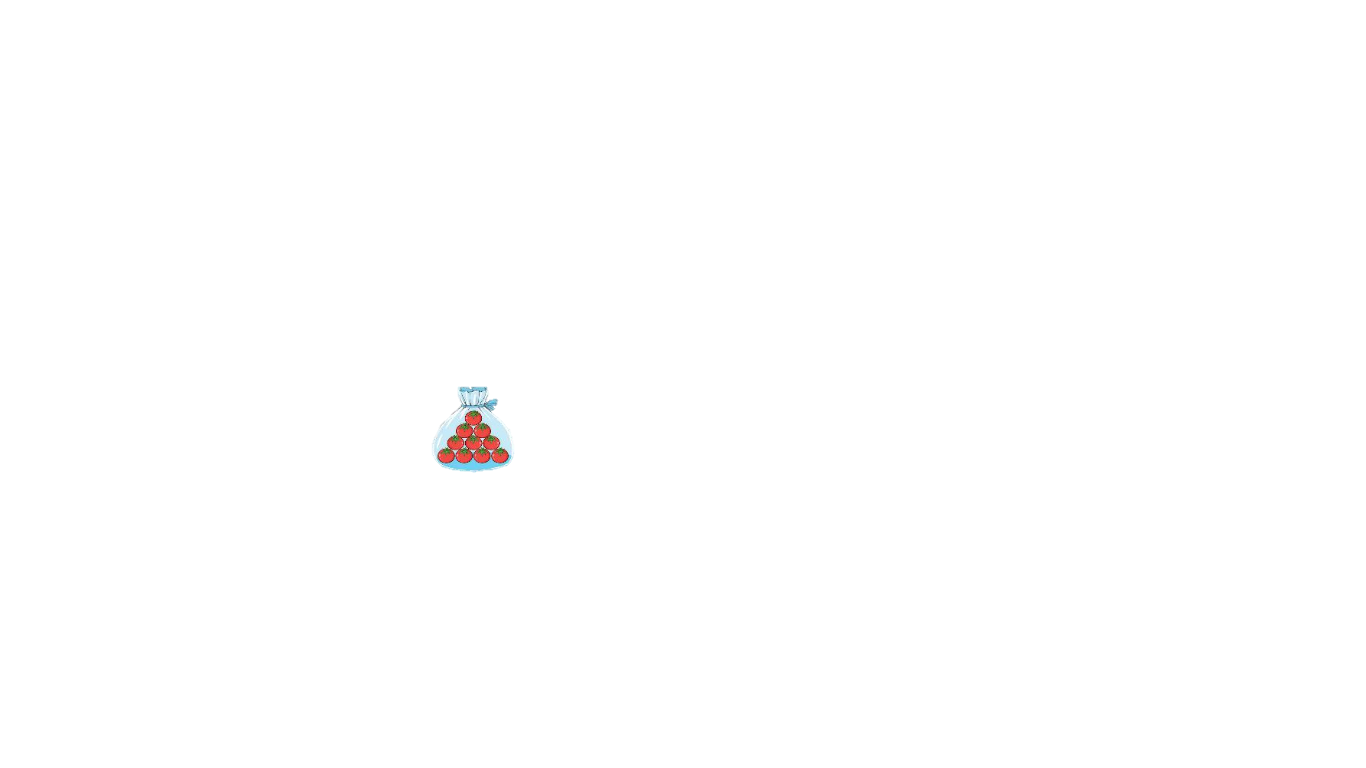 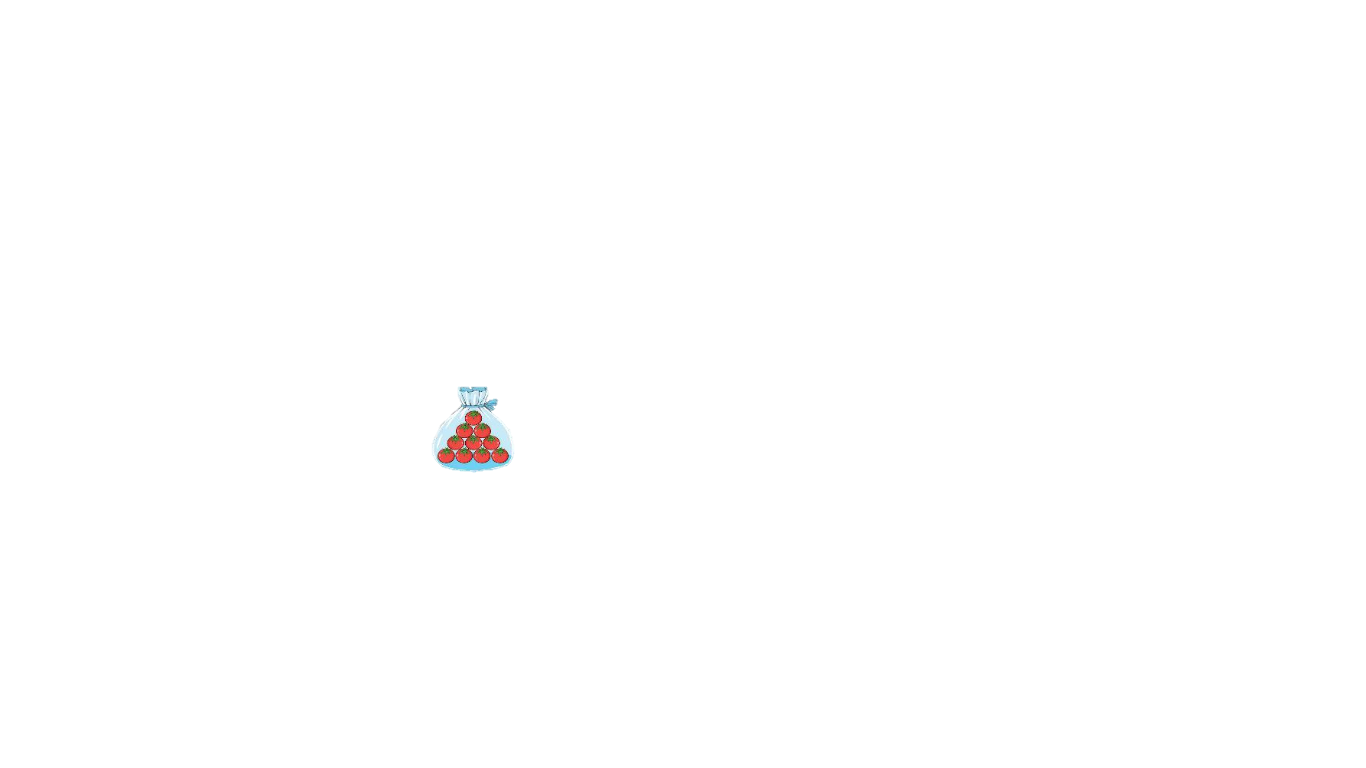 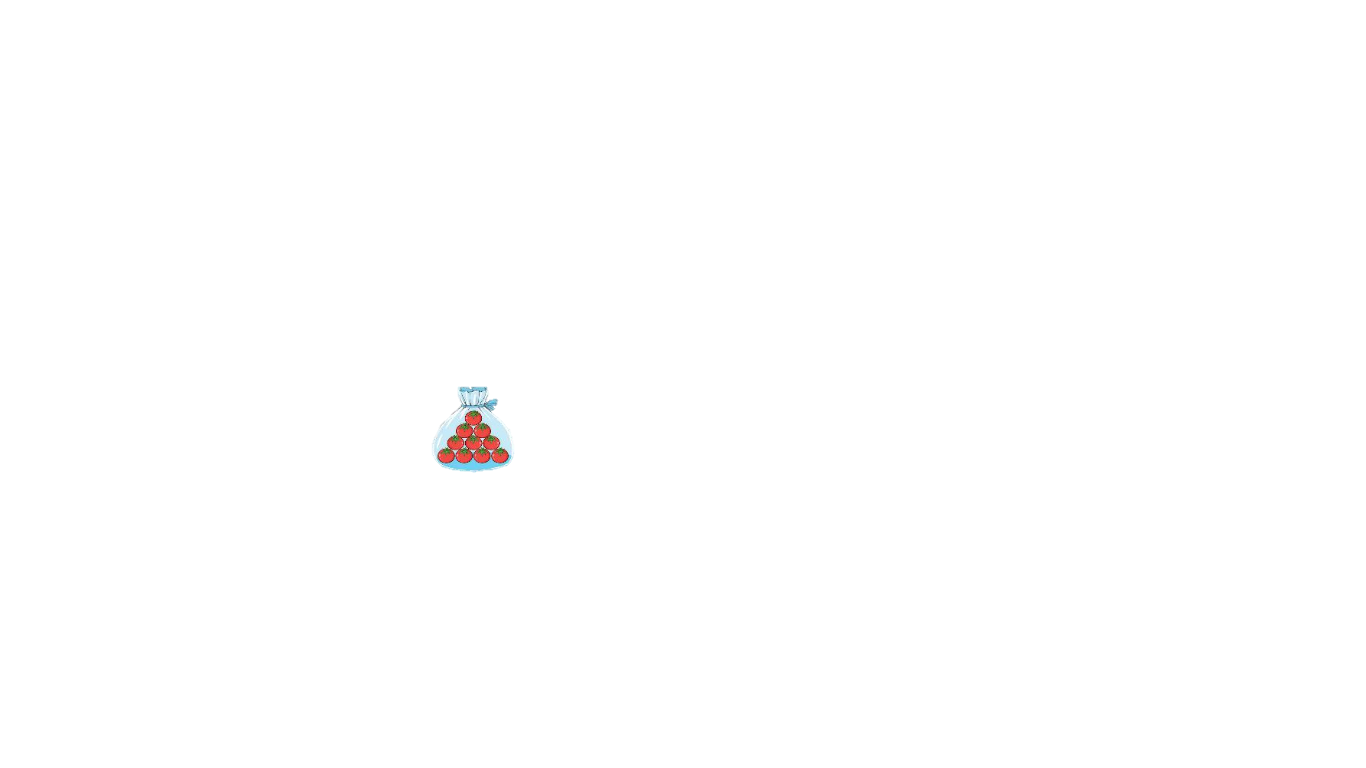 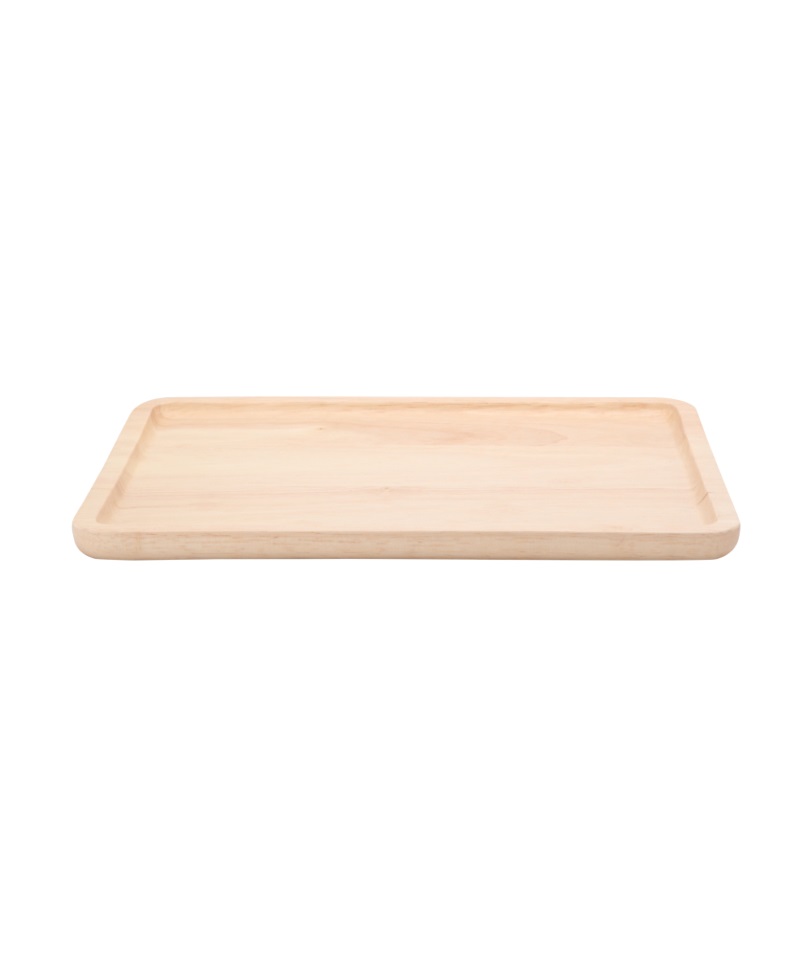 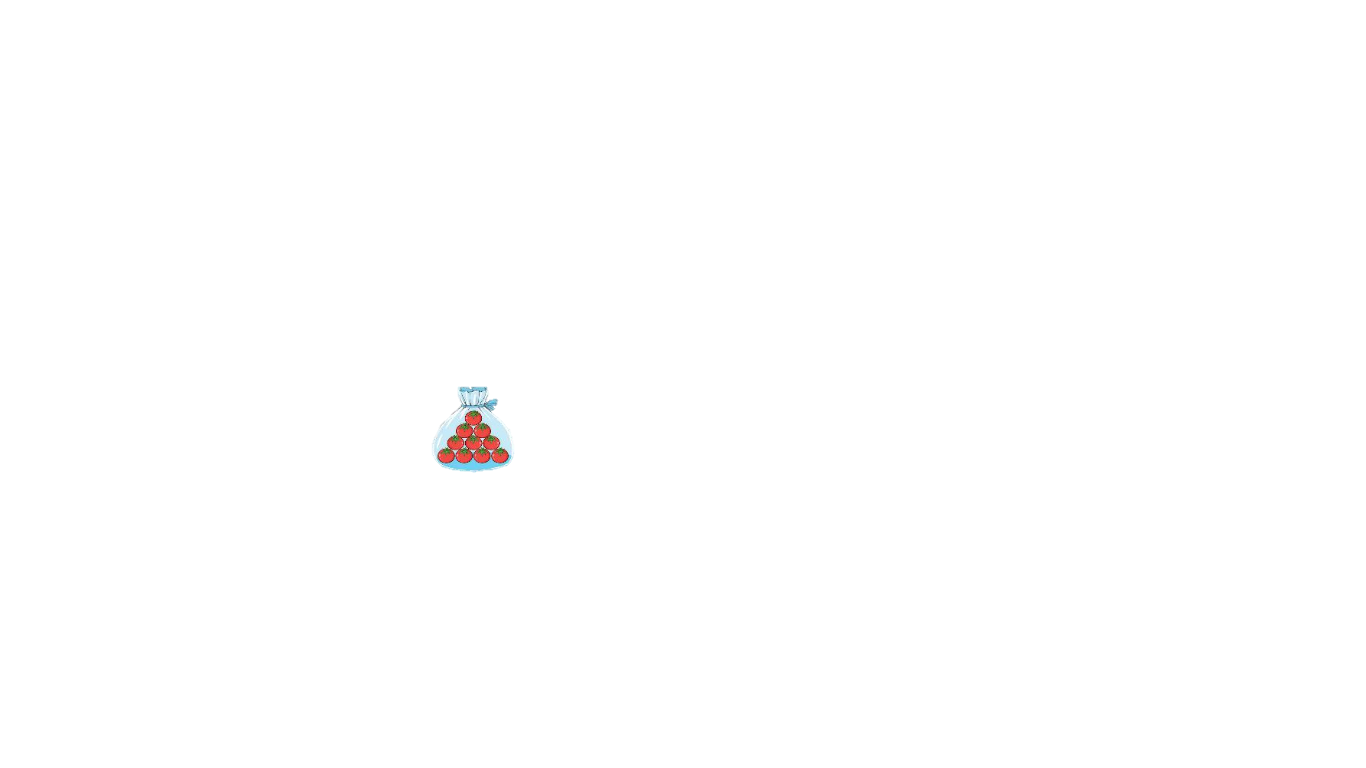 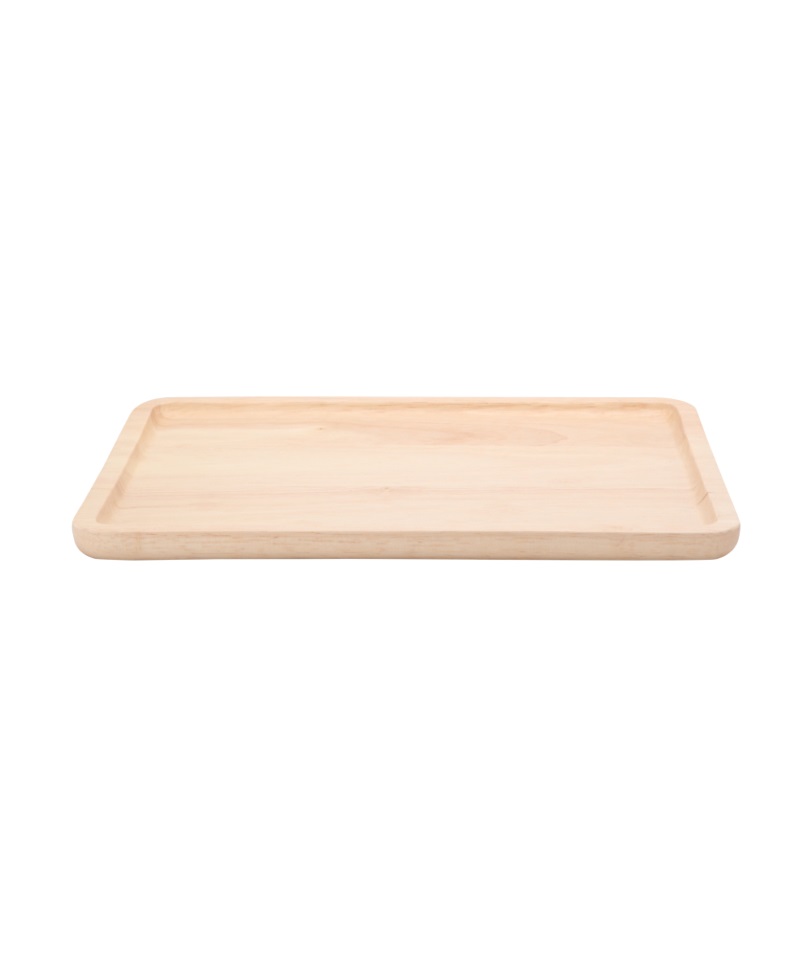 Năm mươi
50
60
Sáu mươi
40
Bốn mươi
60
50
40
6
chục
0
đơn vị
5
chục
0
đơn vị
4
chục
0
đơn vị
1. Khám phá
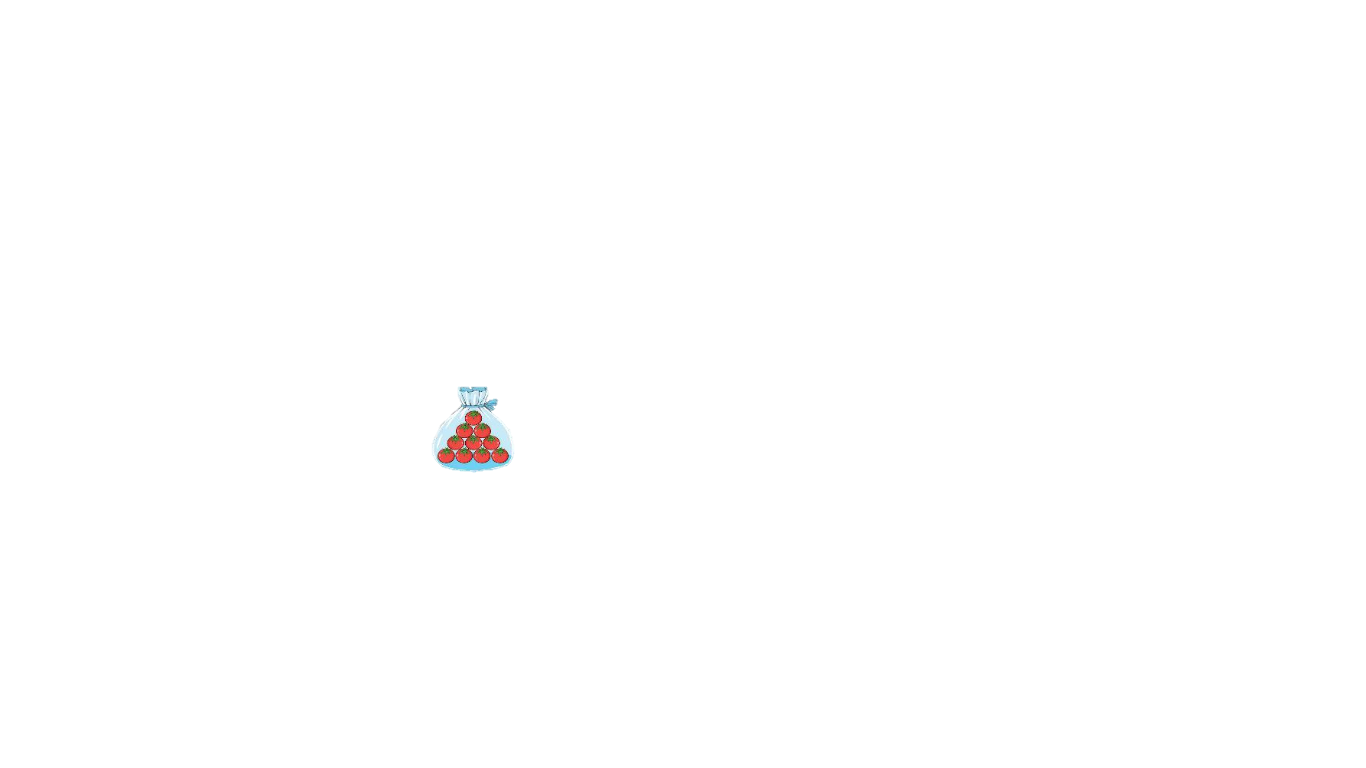 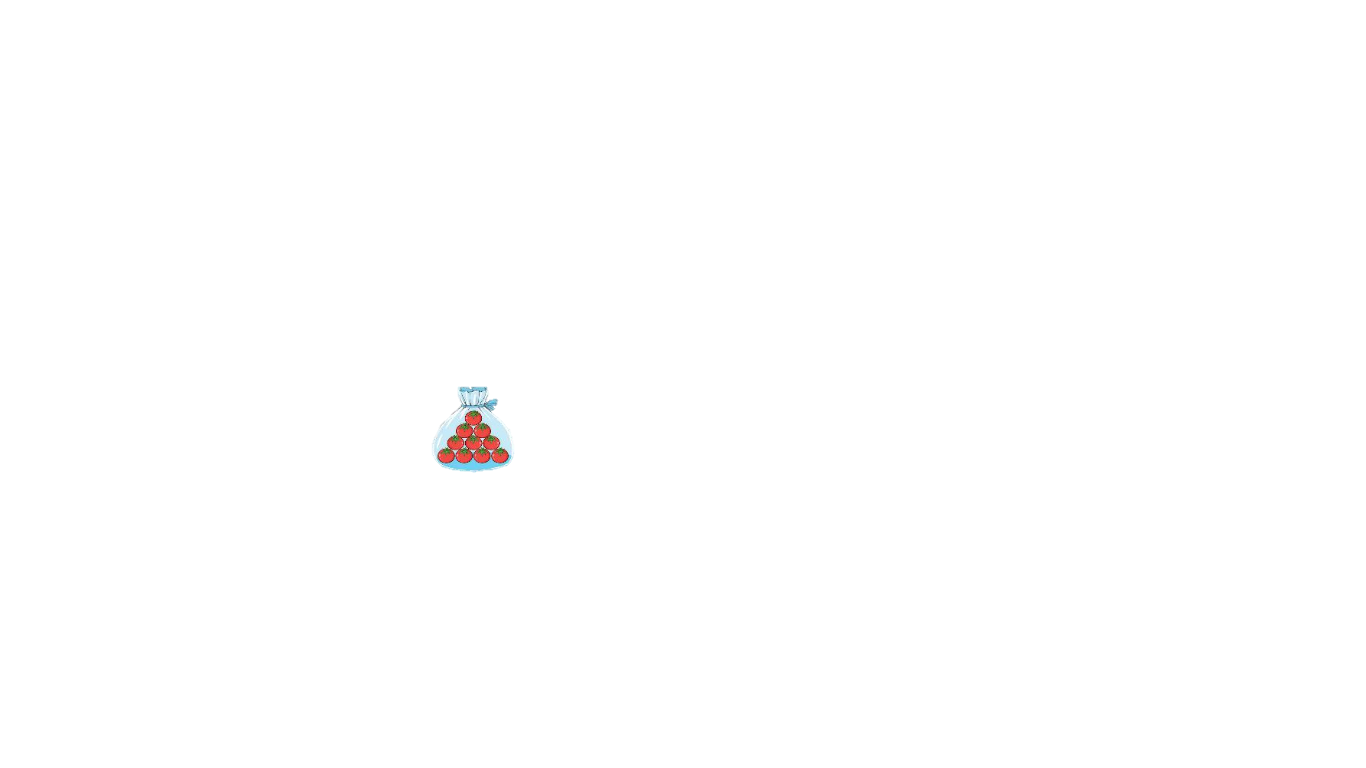 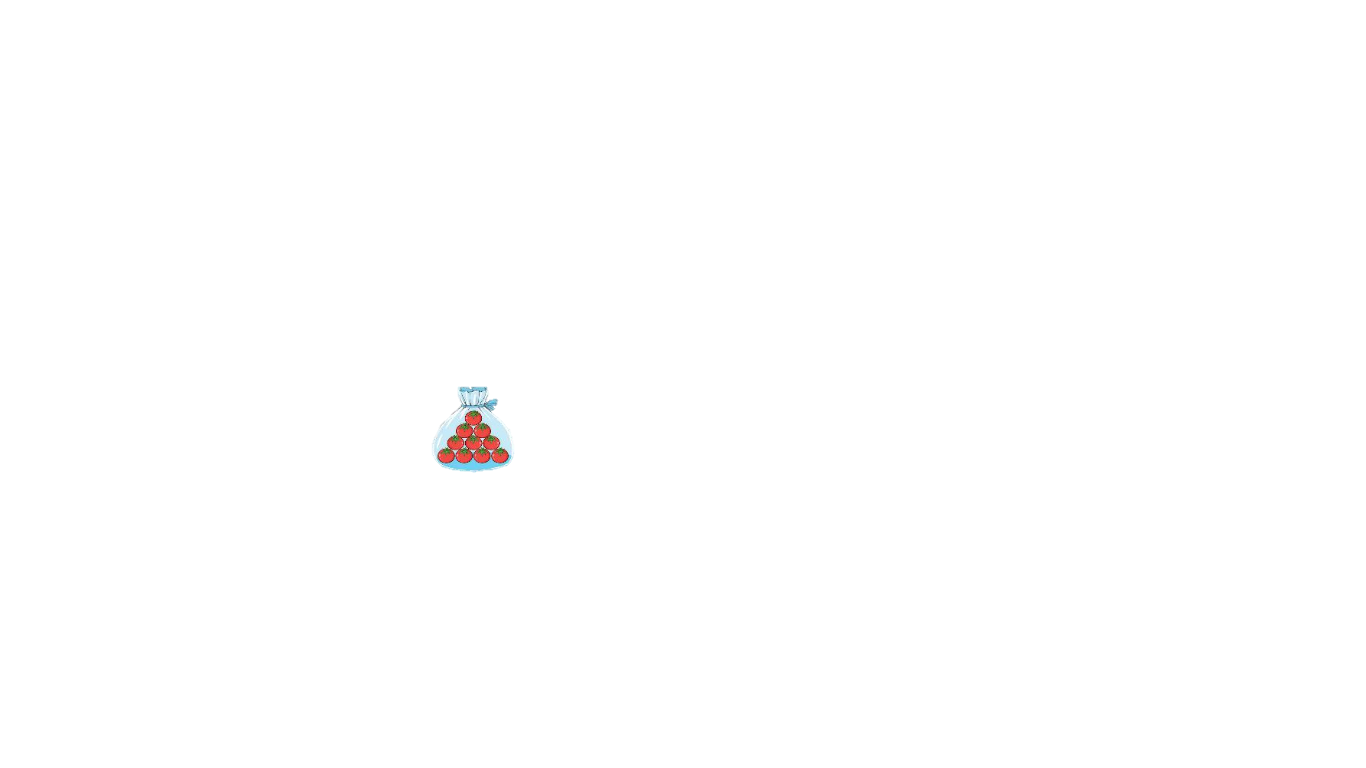 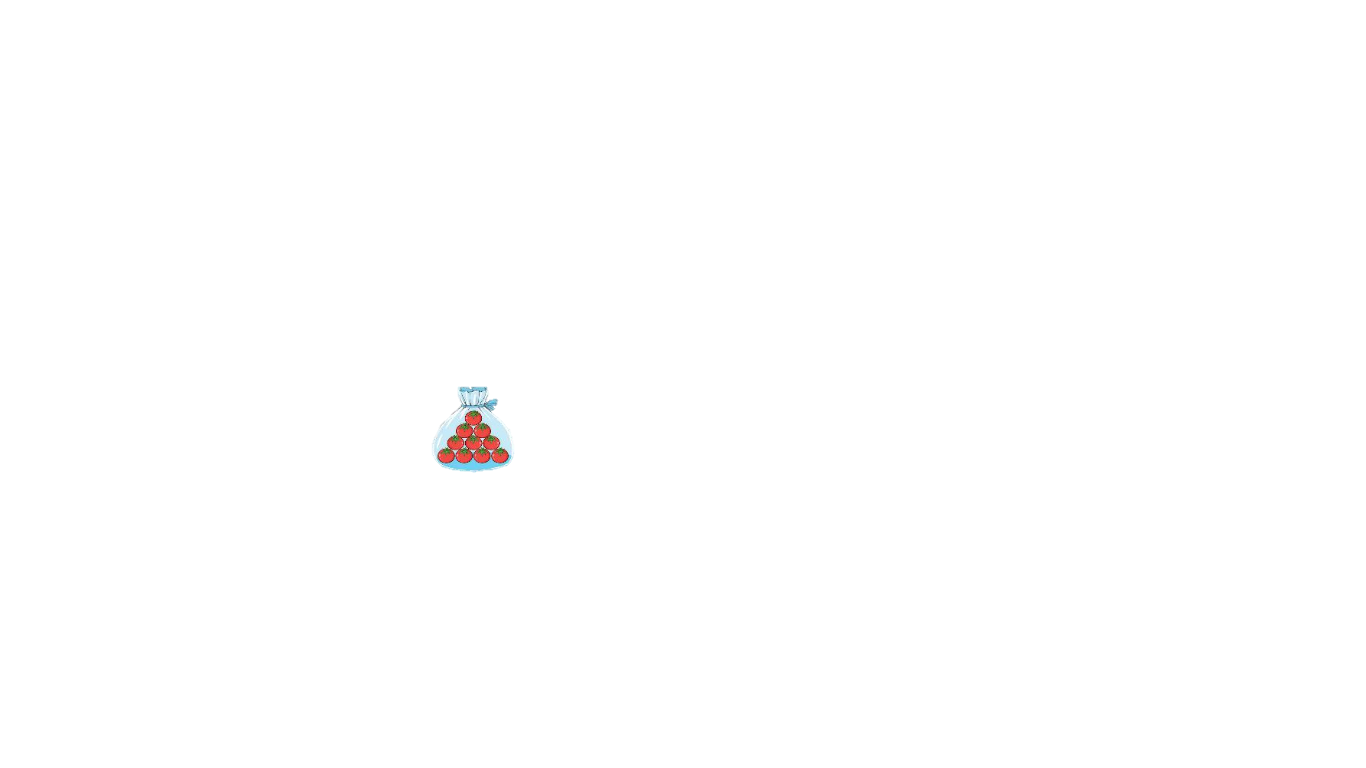 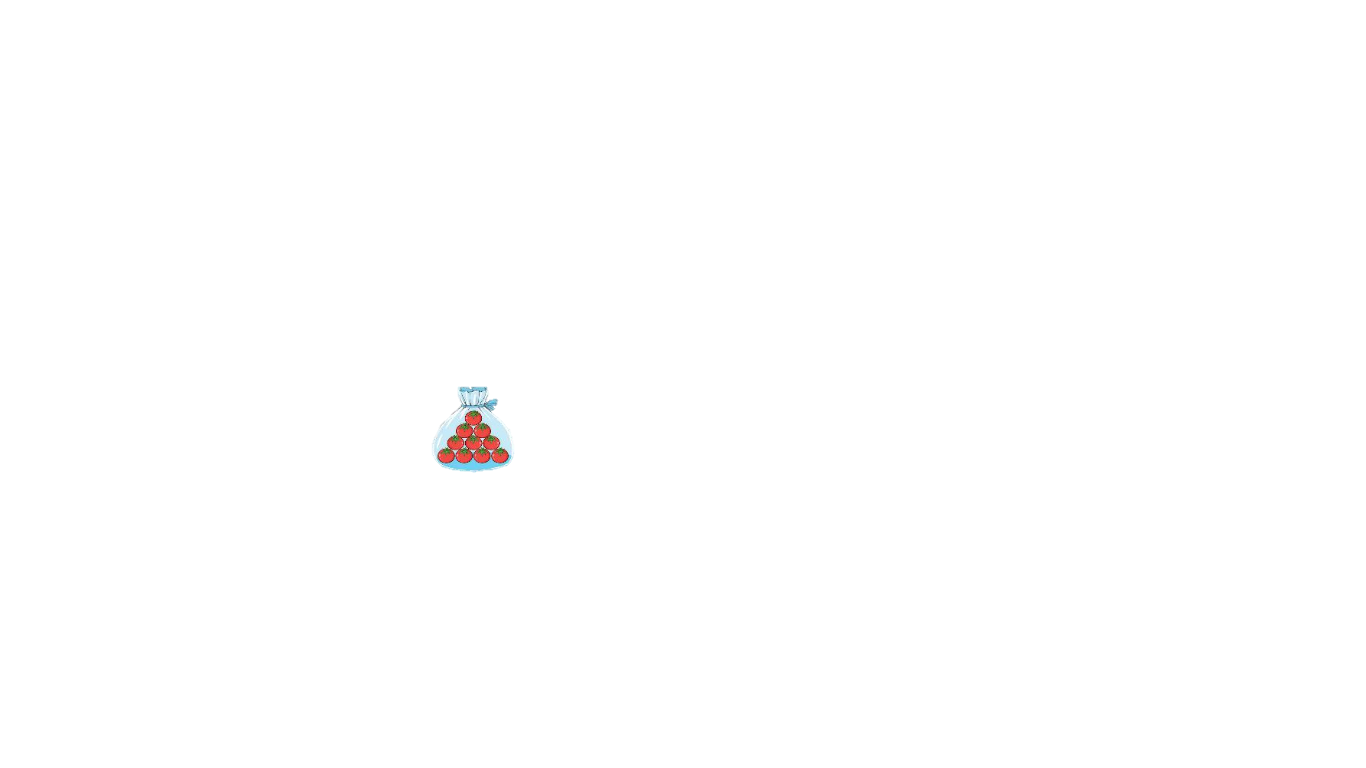 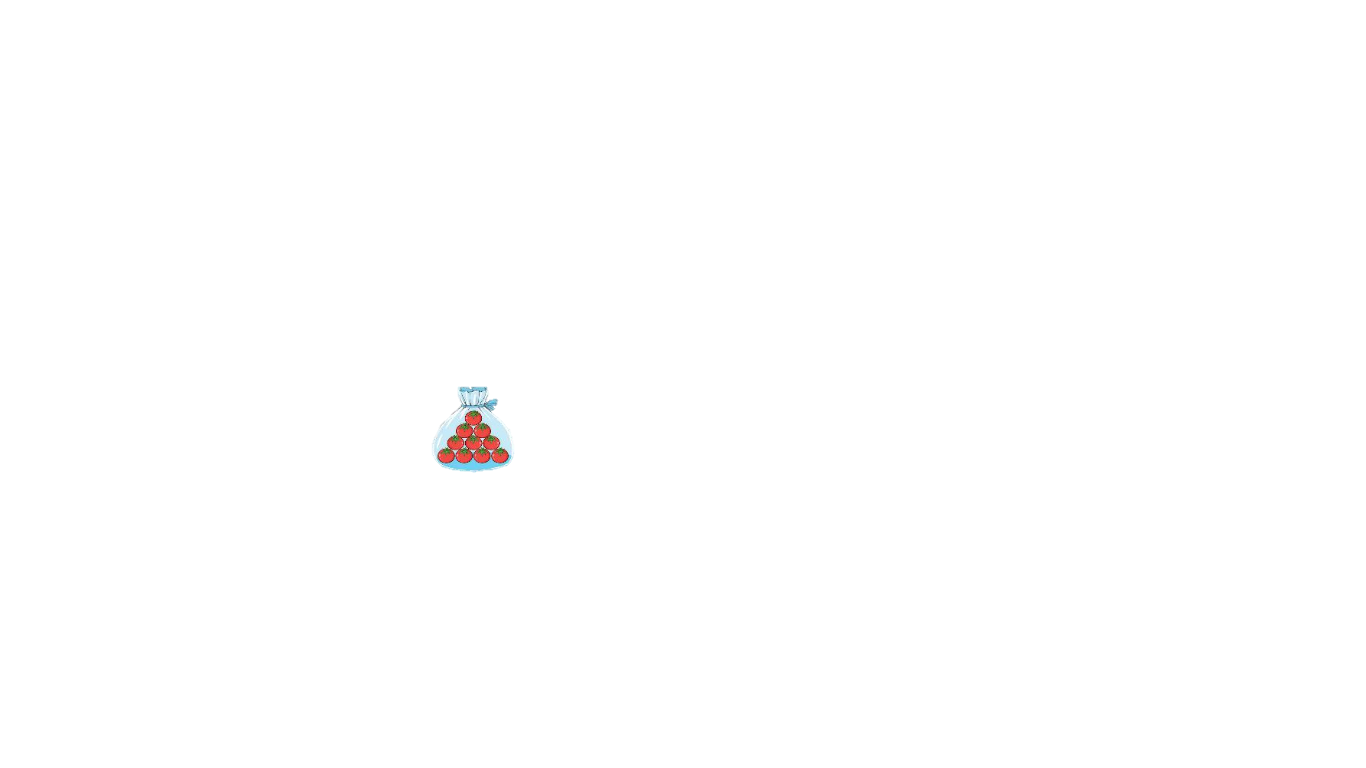 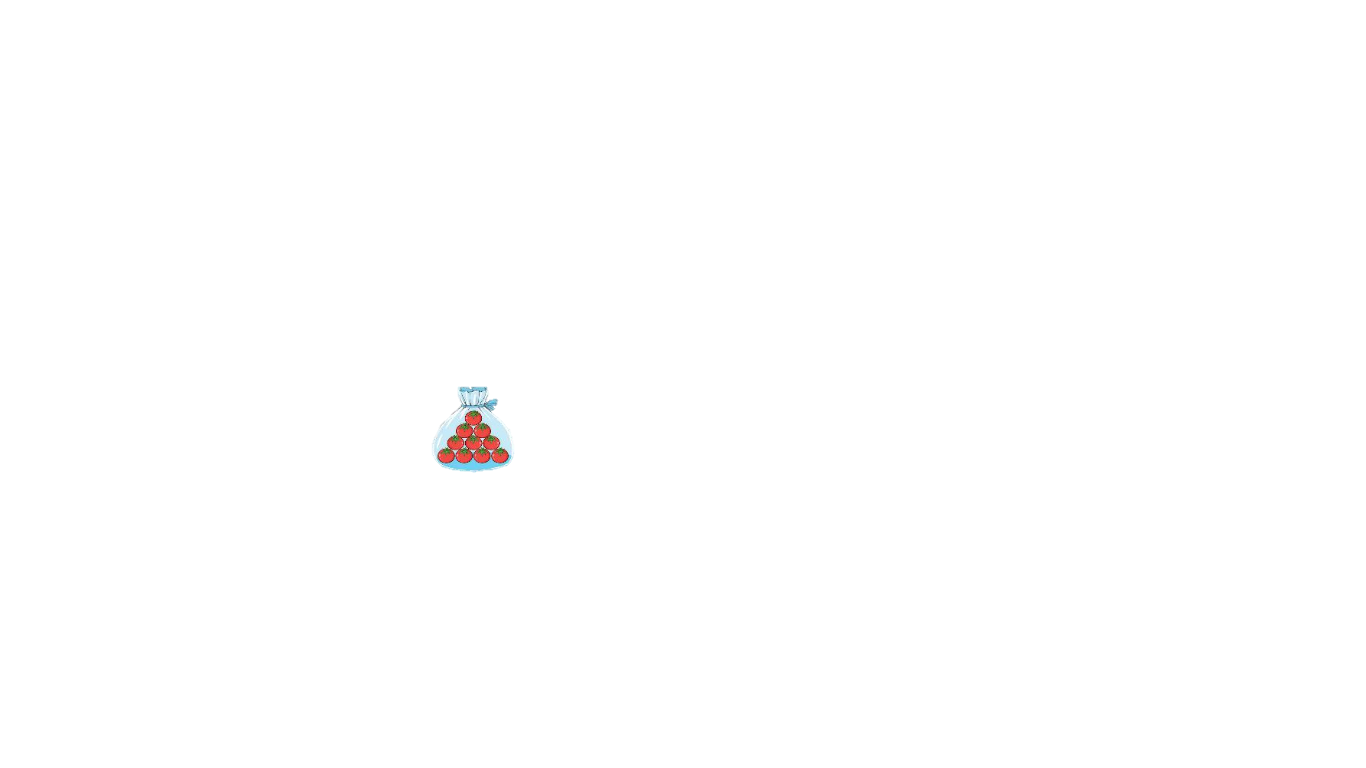 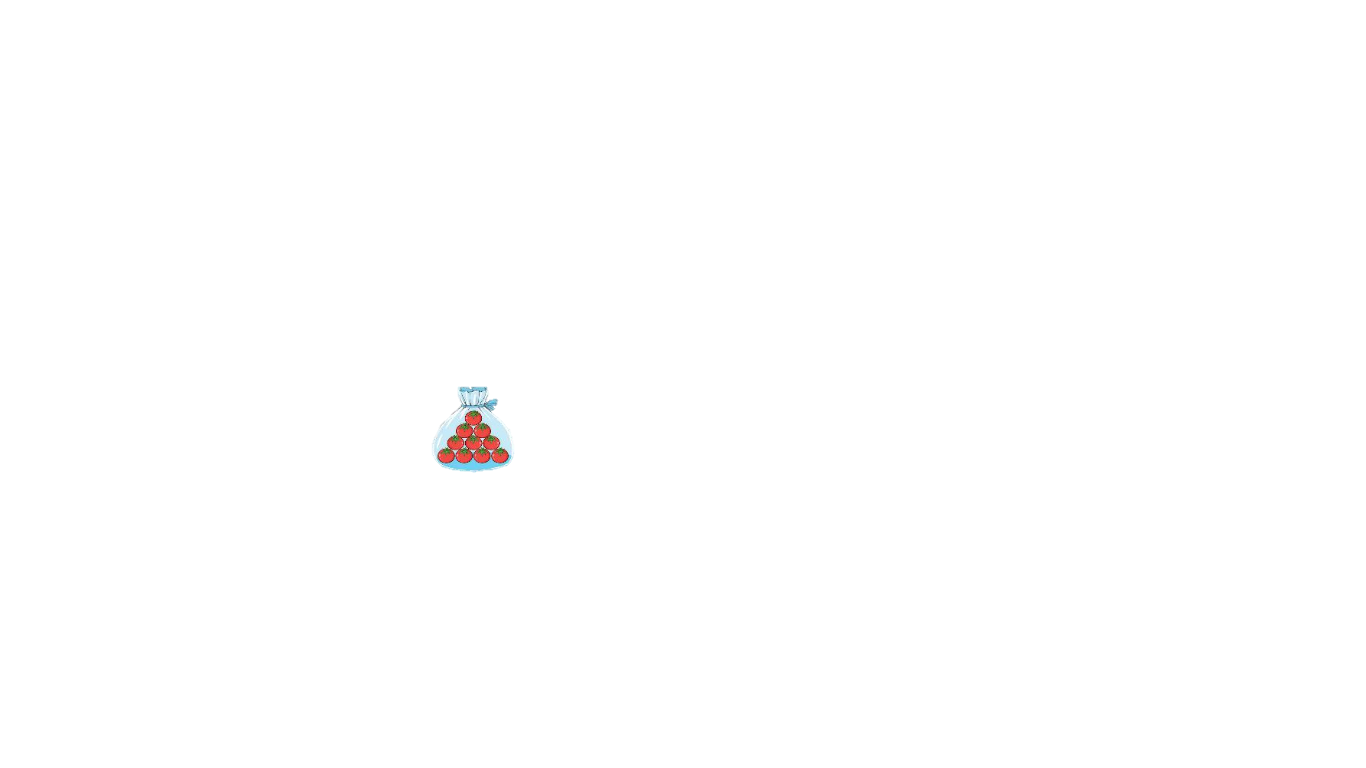 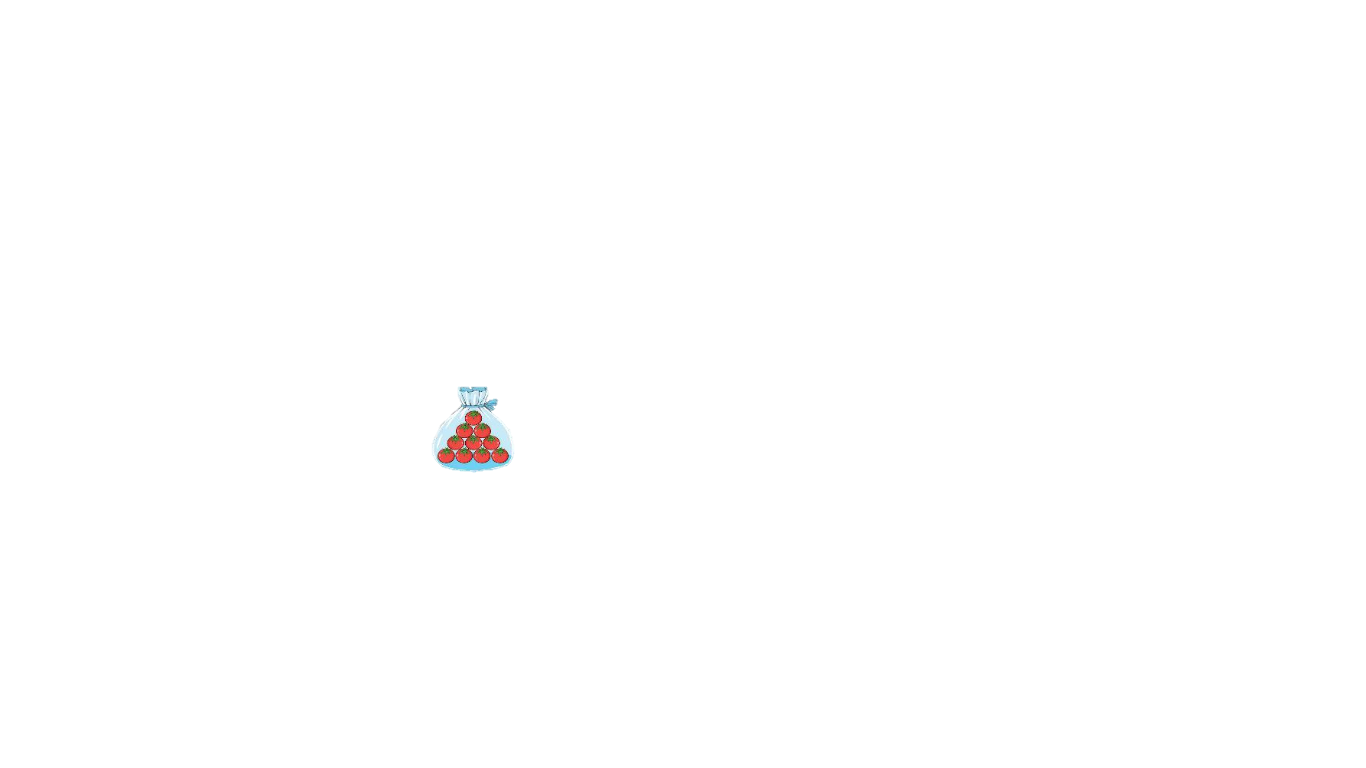 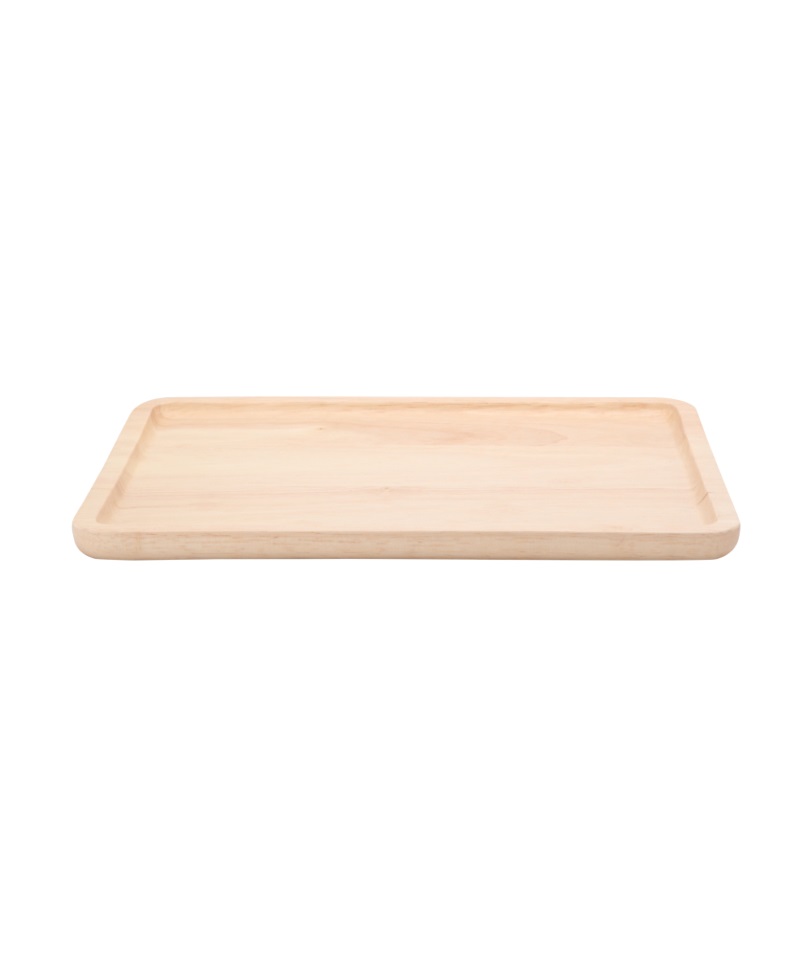 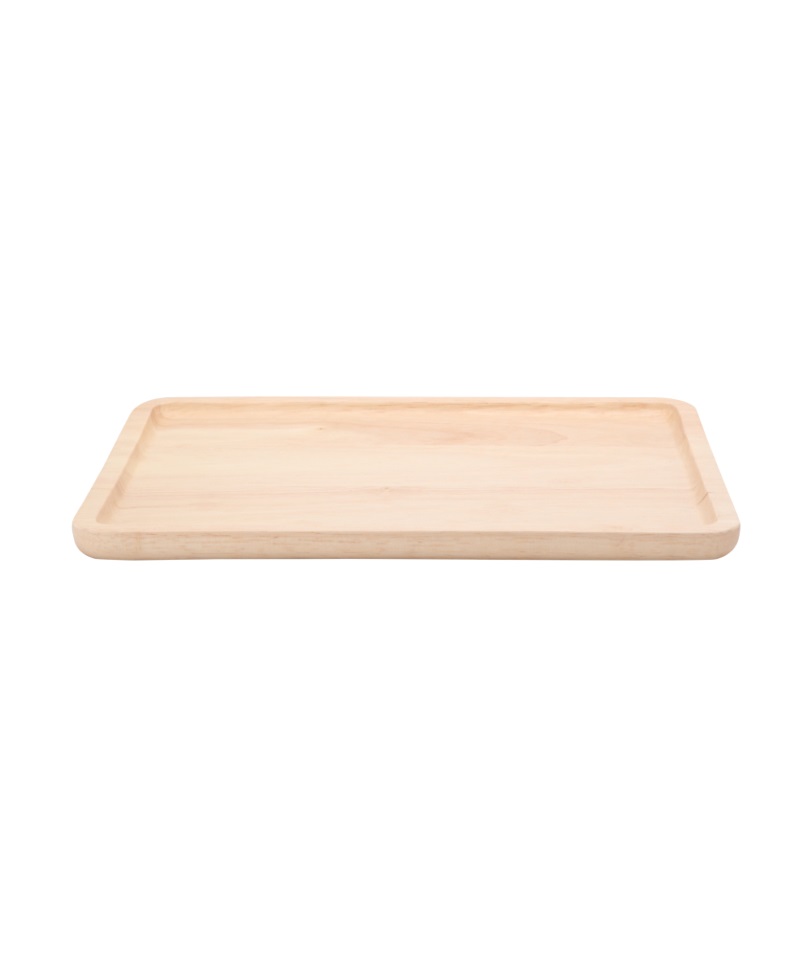 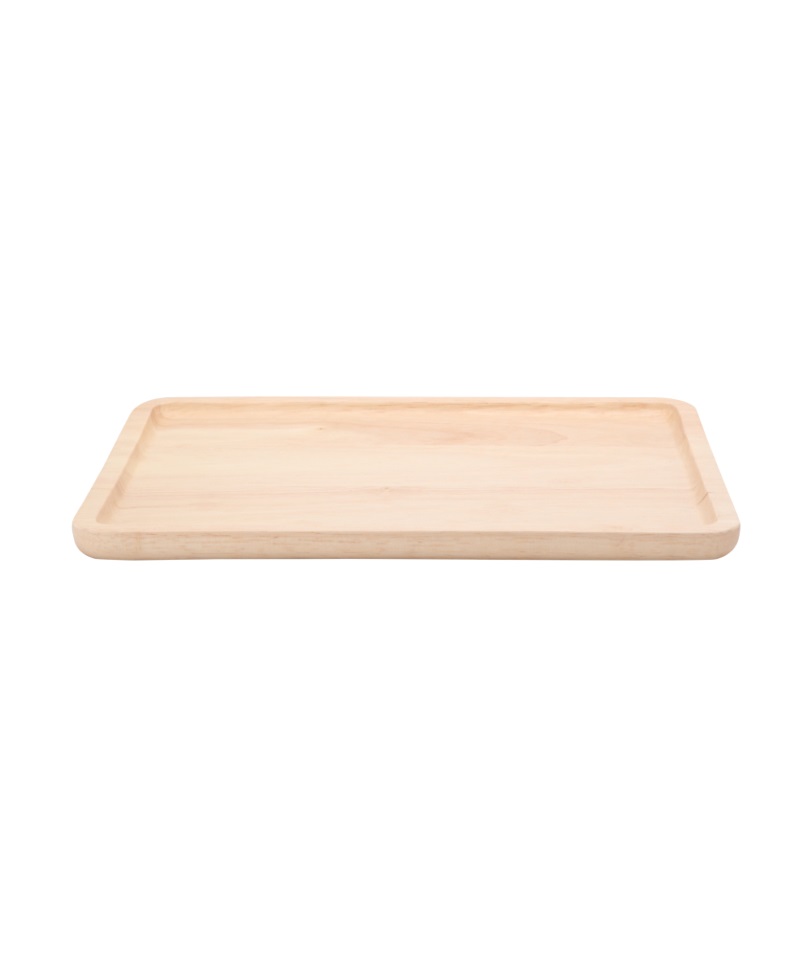 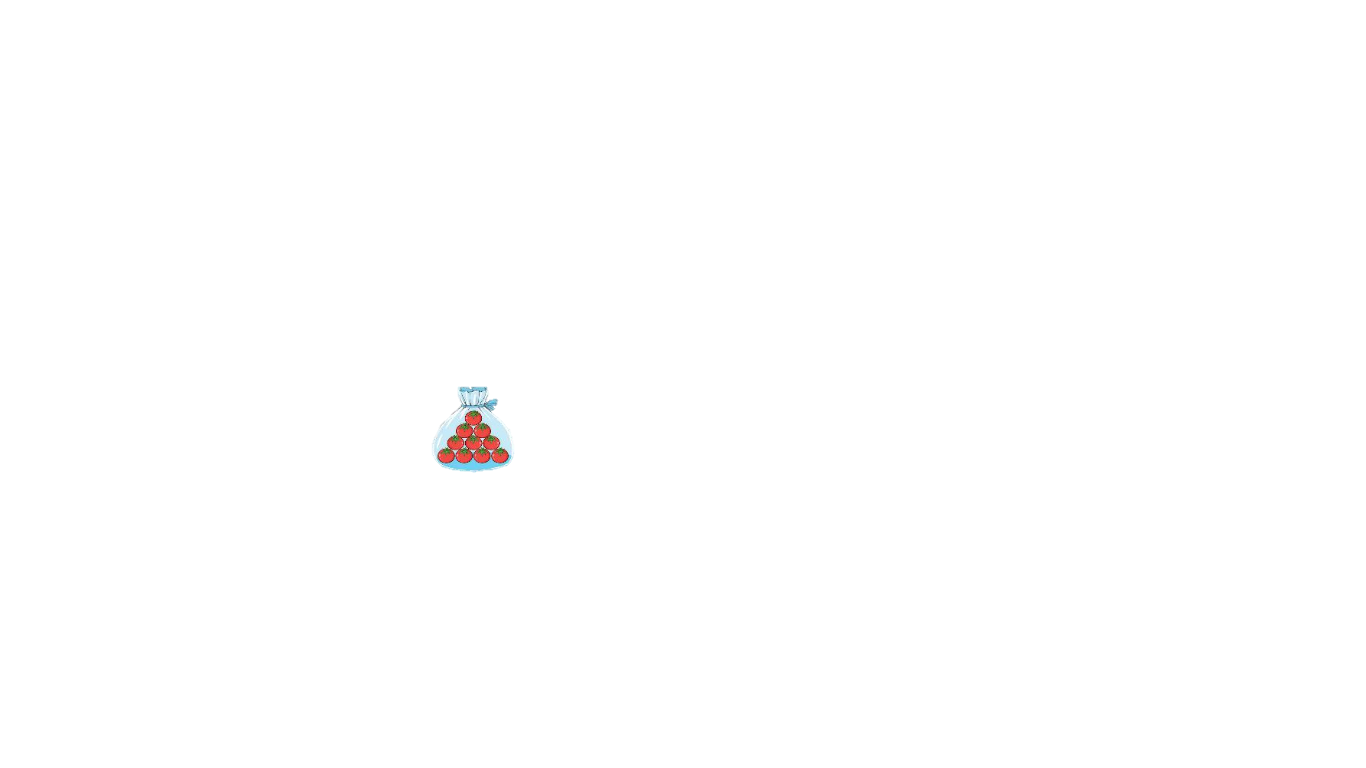 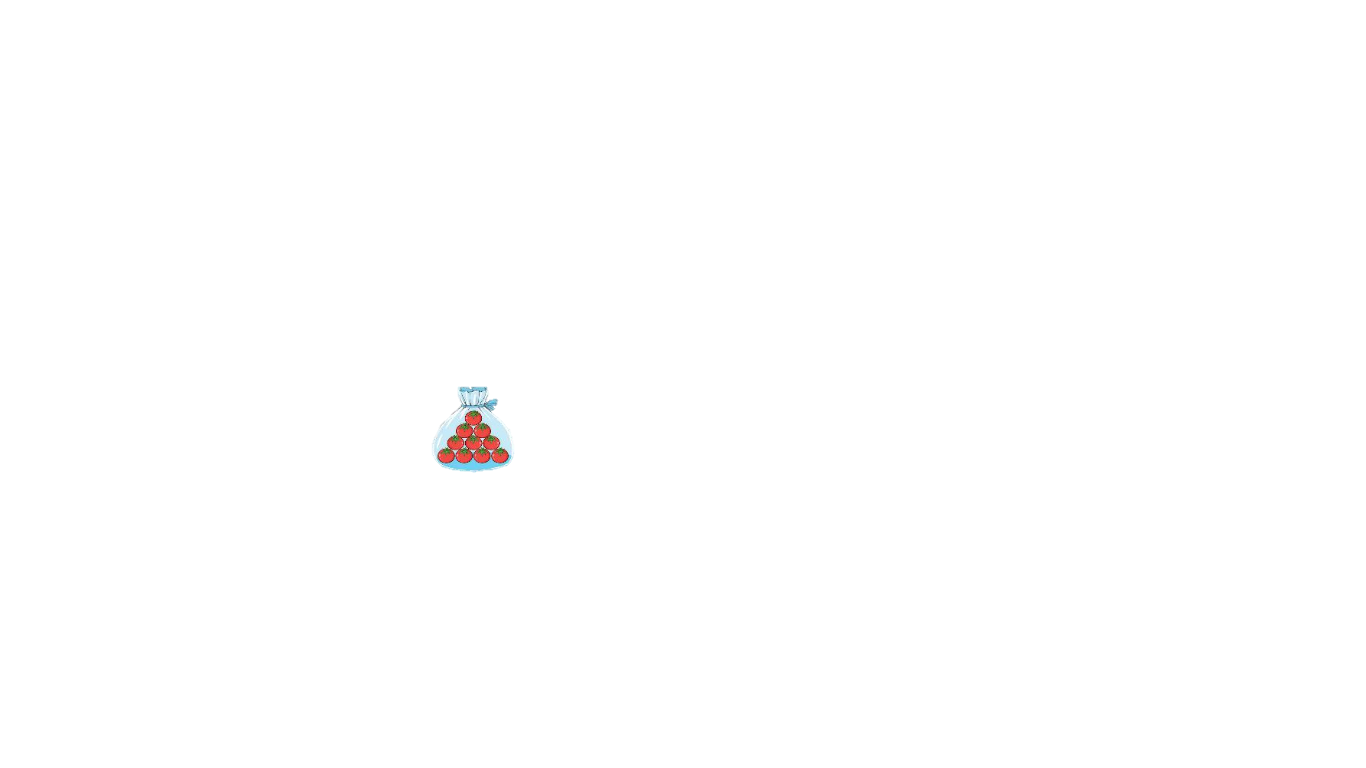 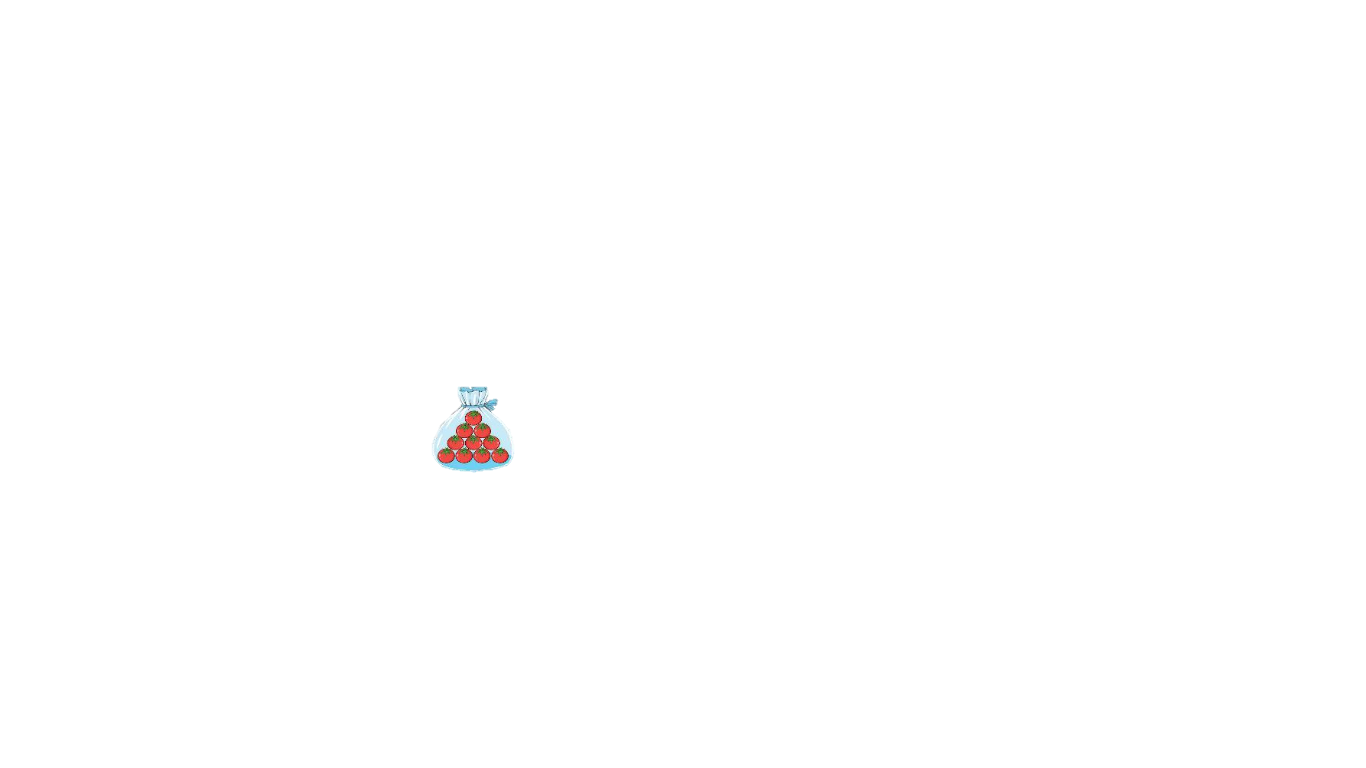 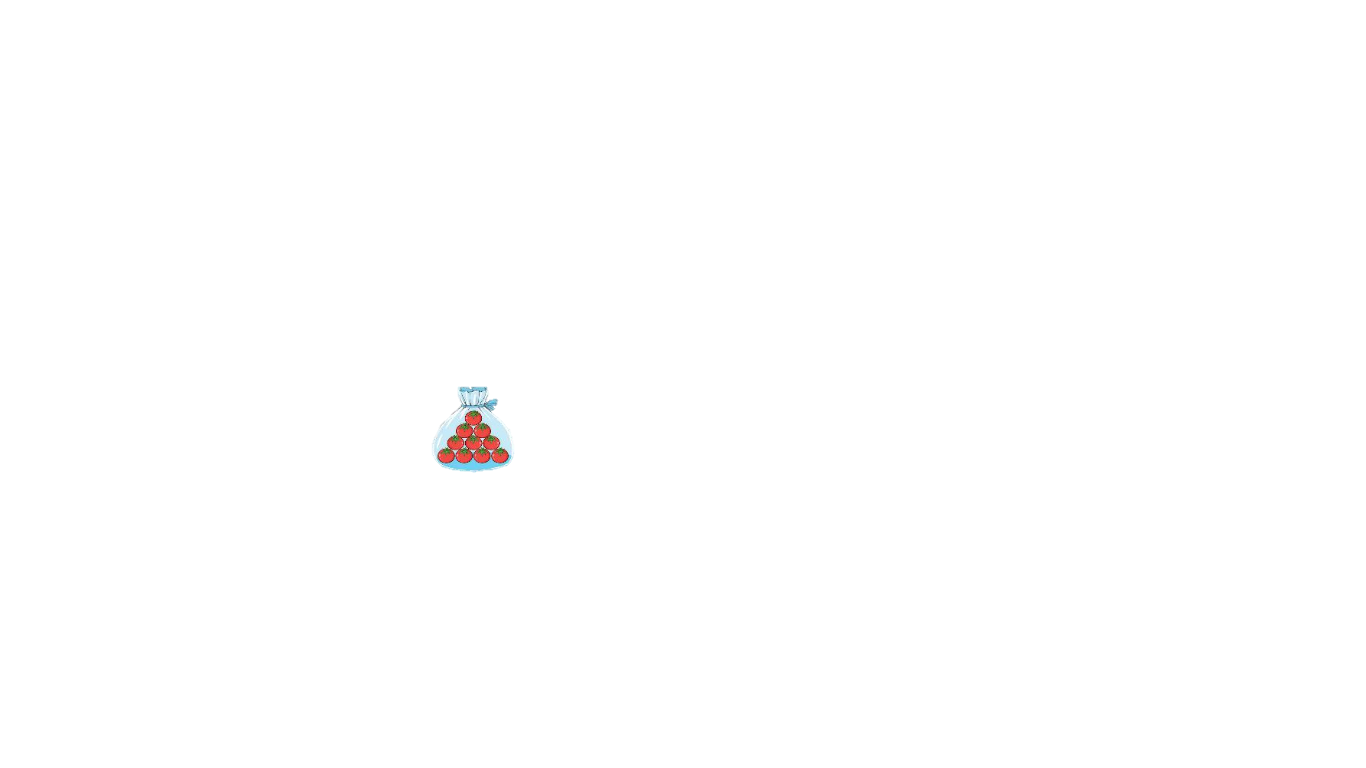 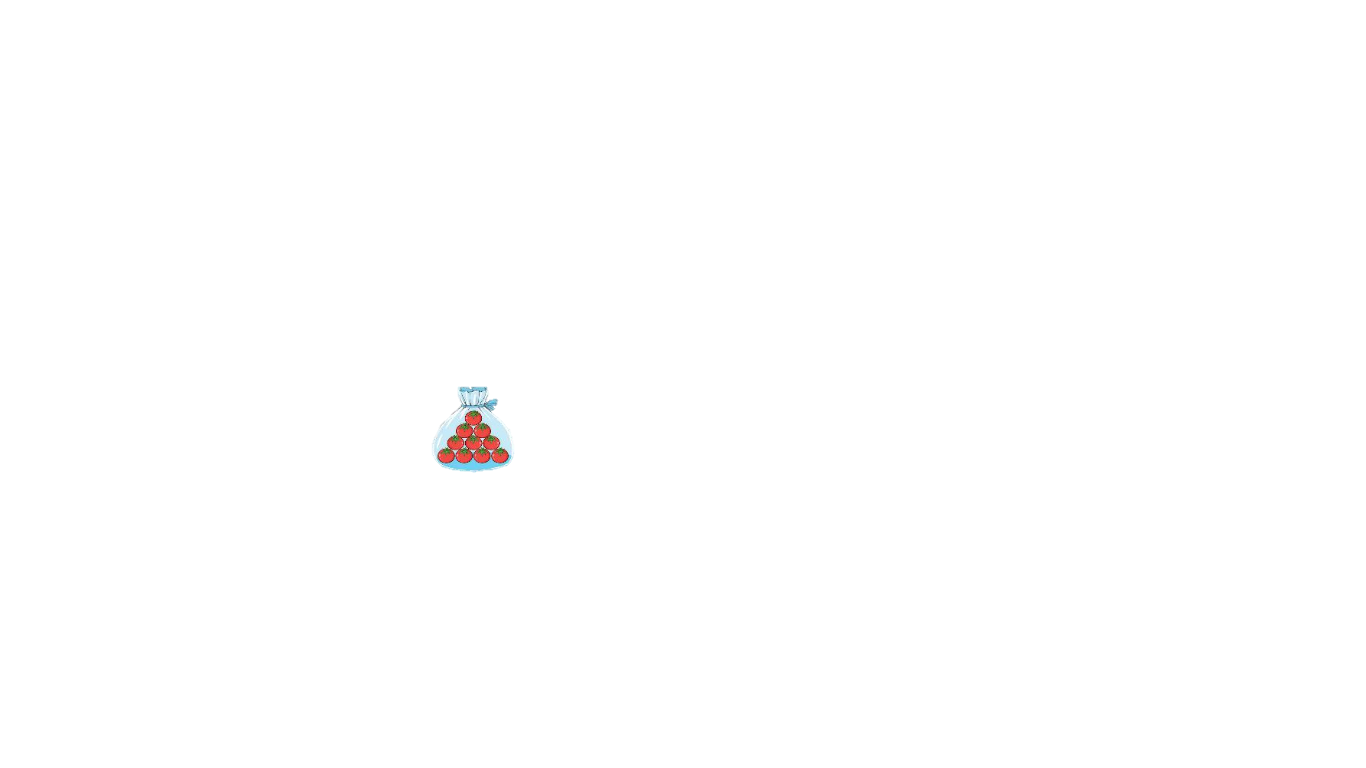 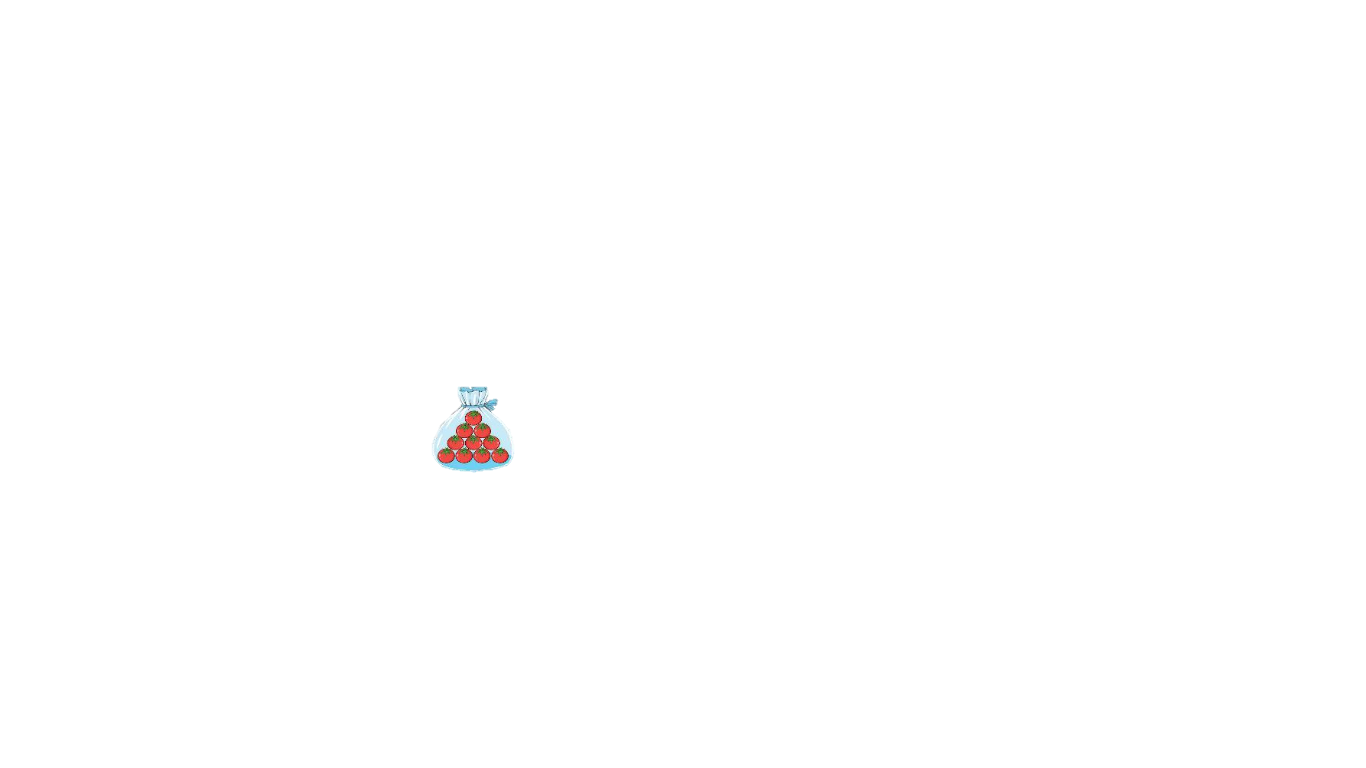 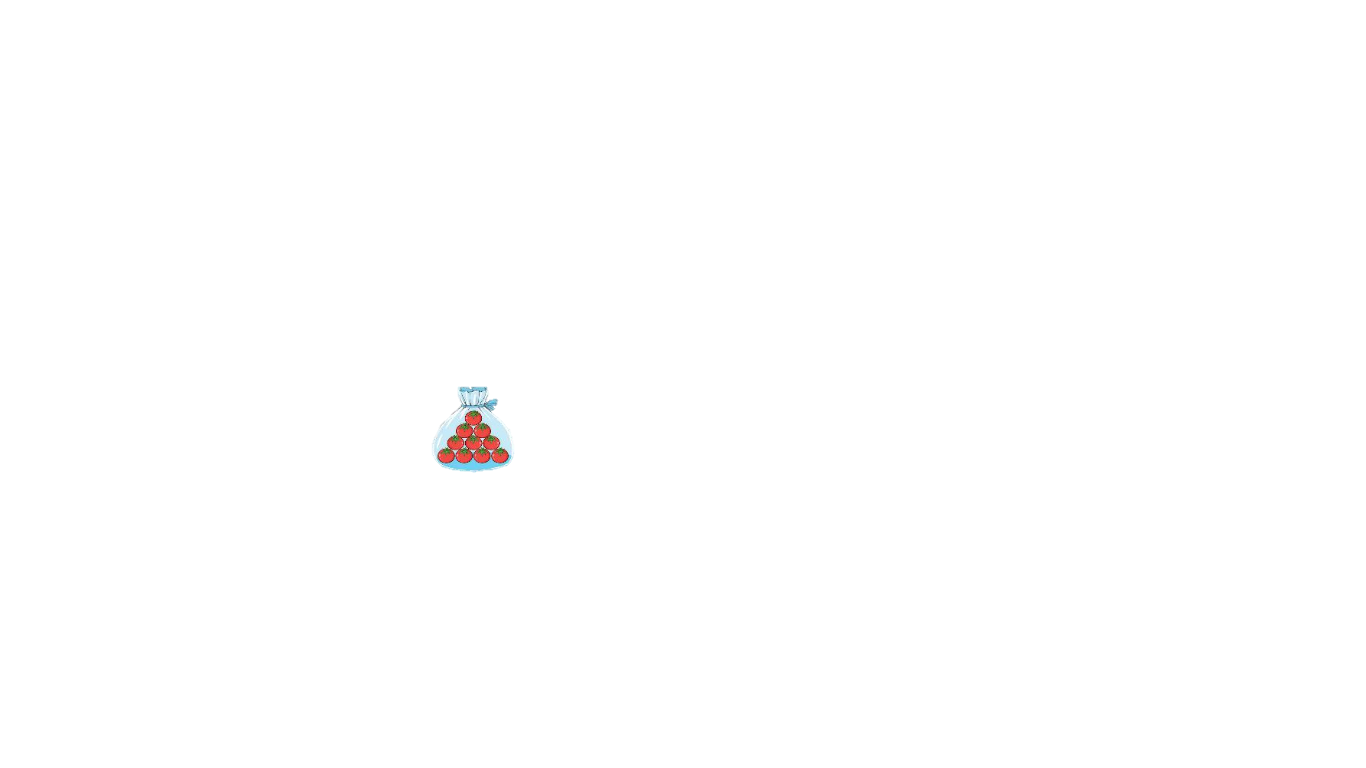 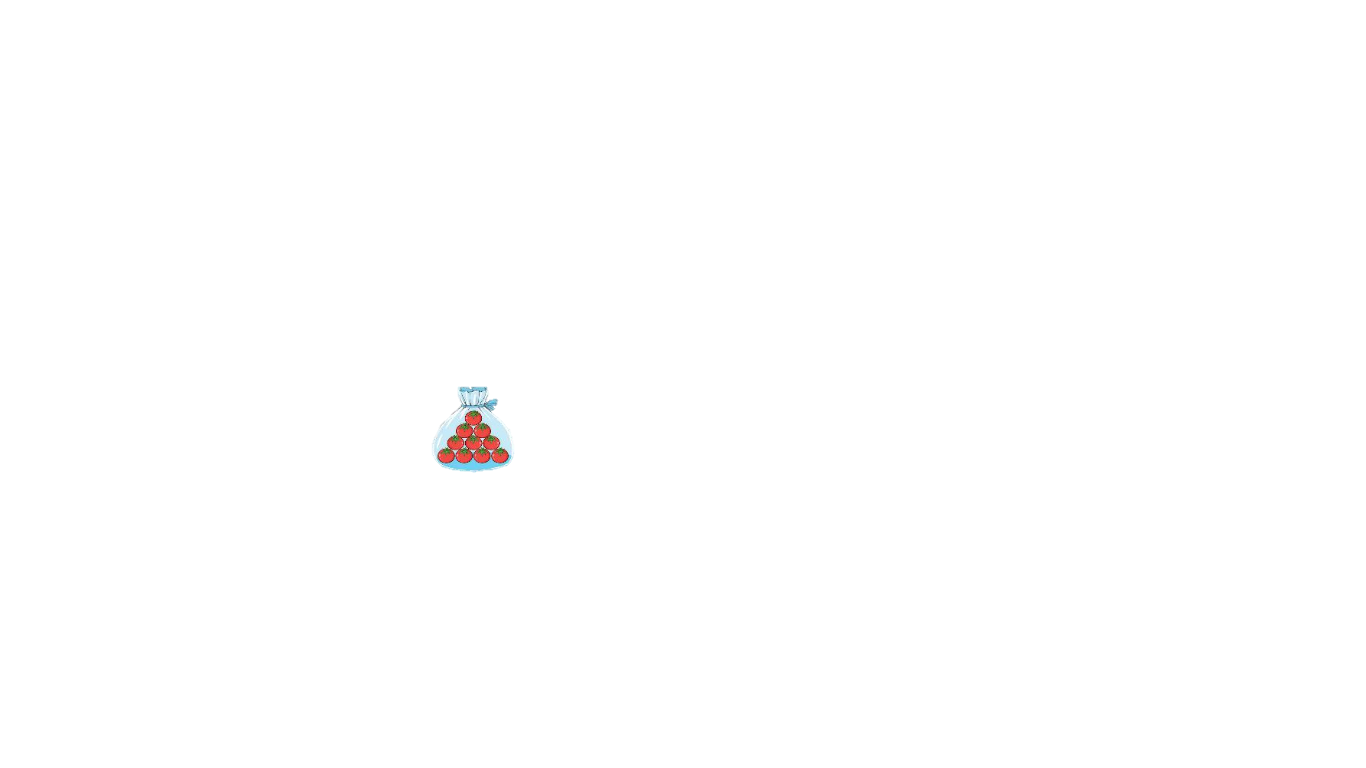 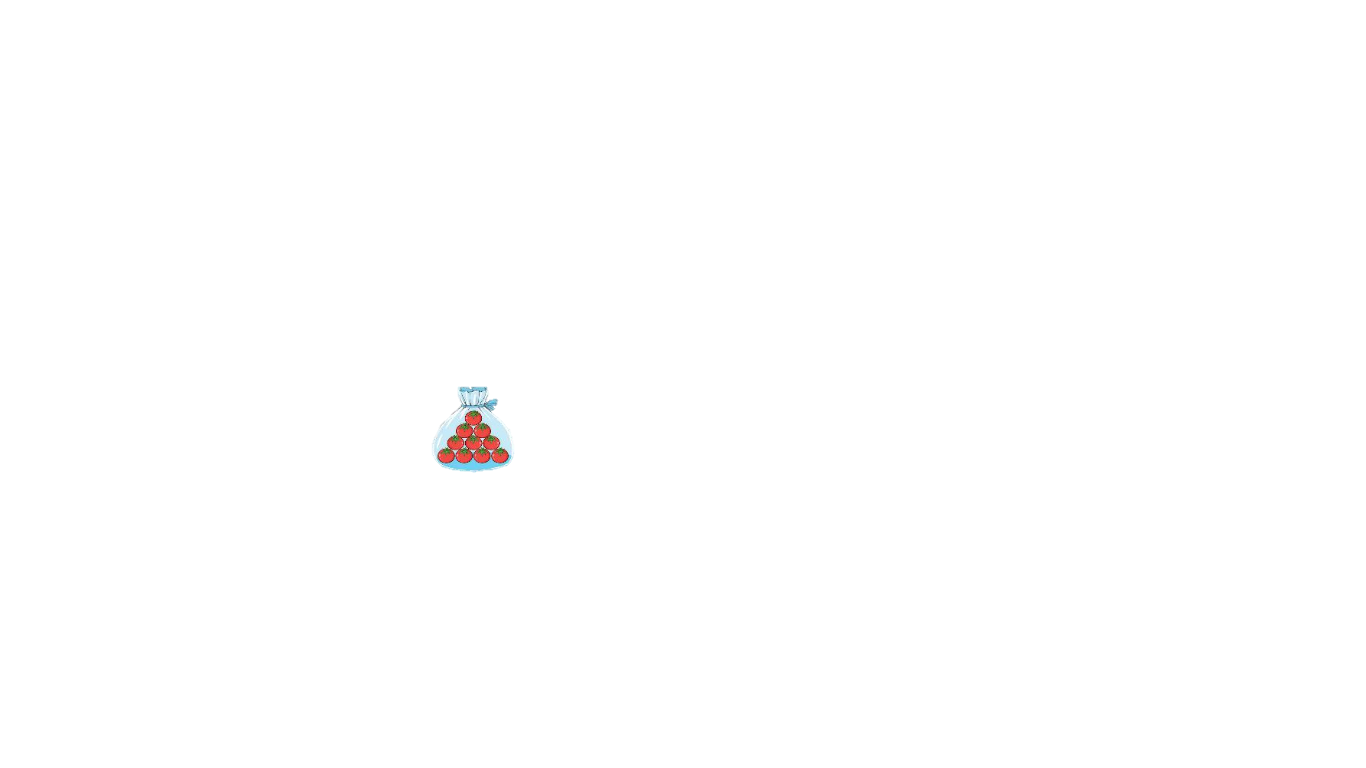 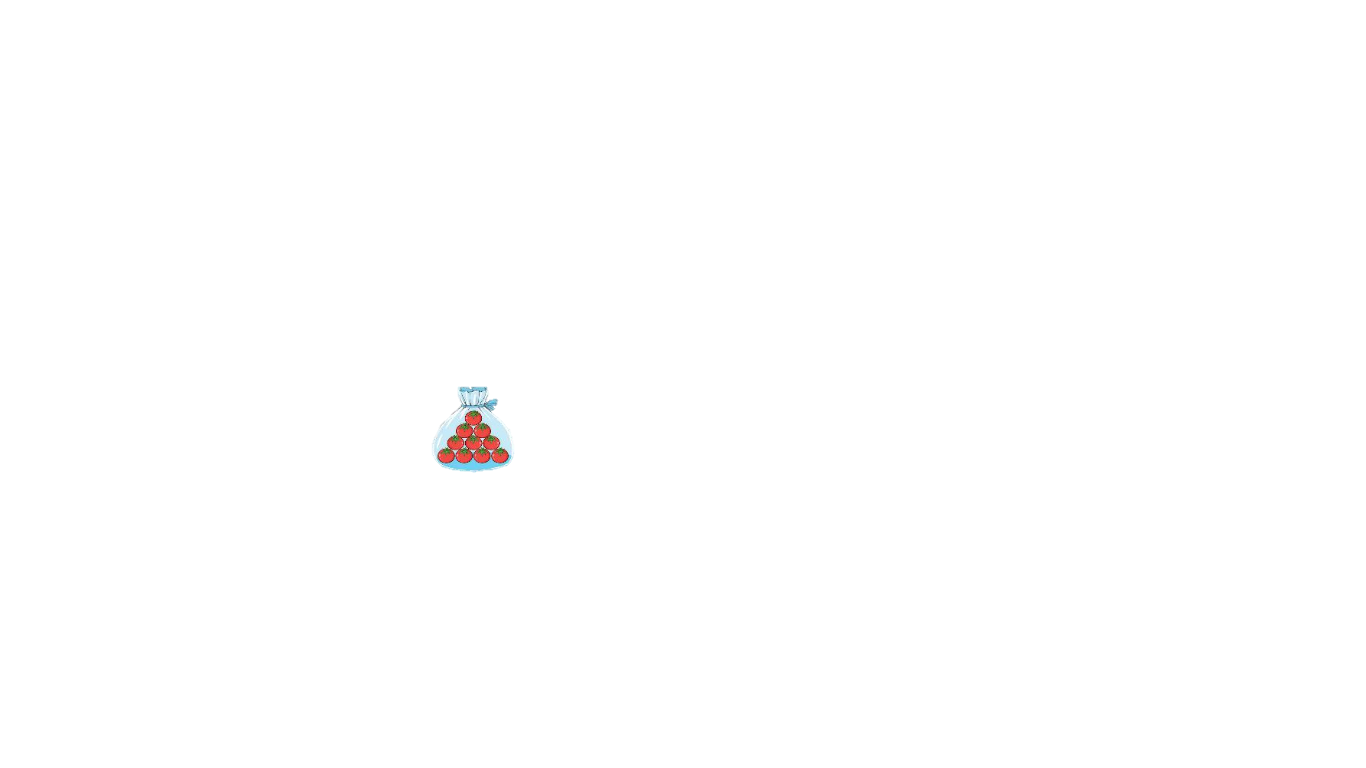 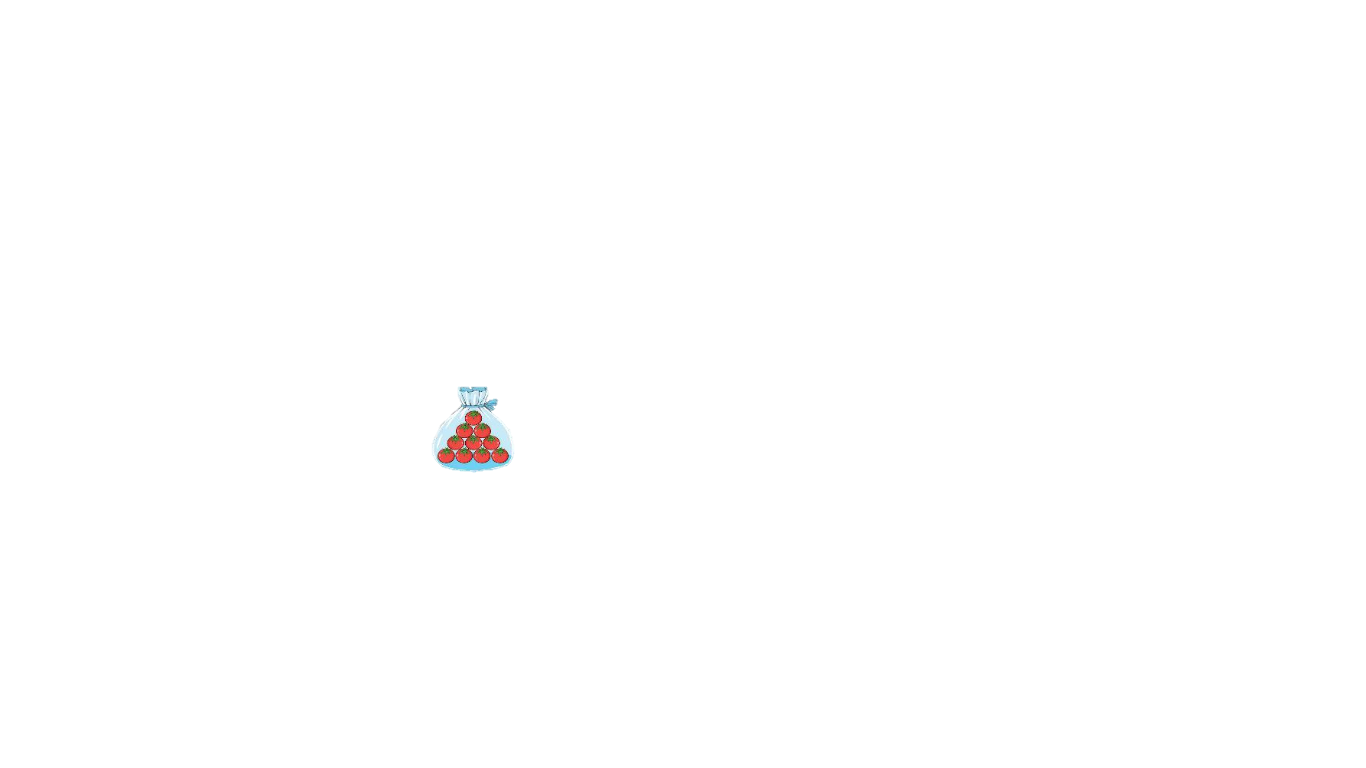 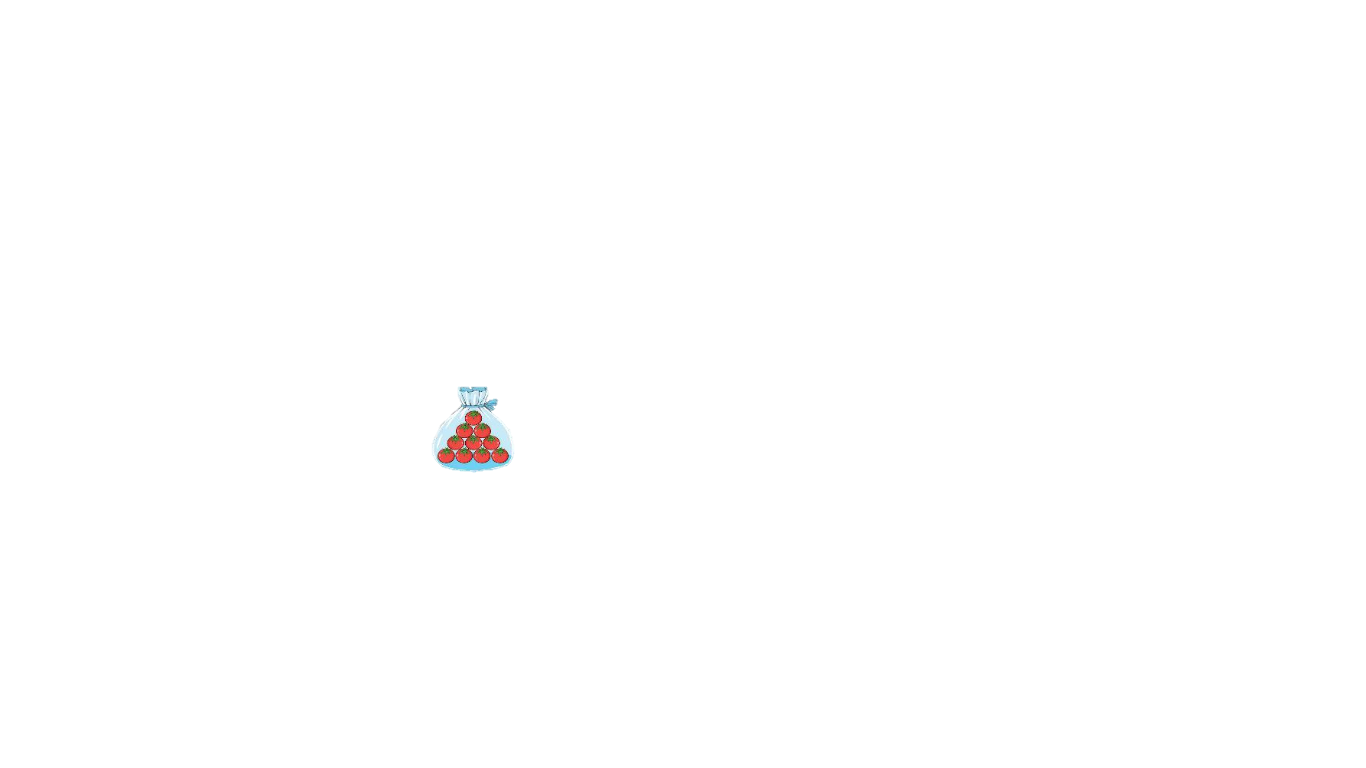 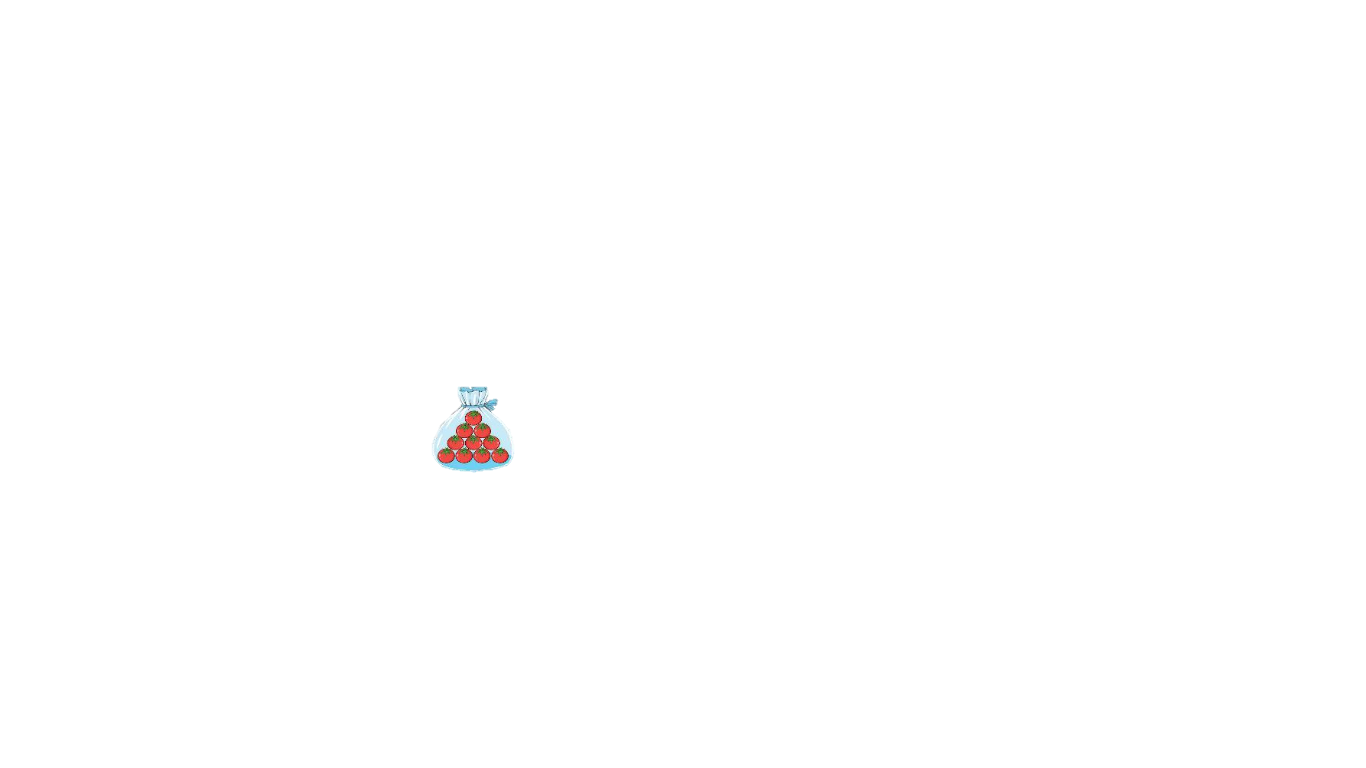 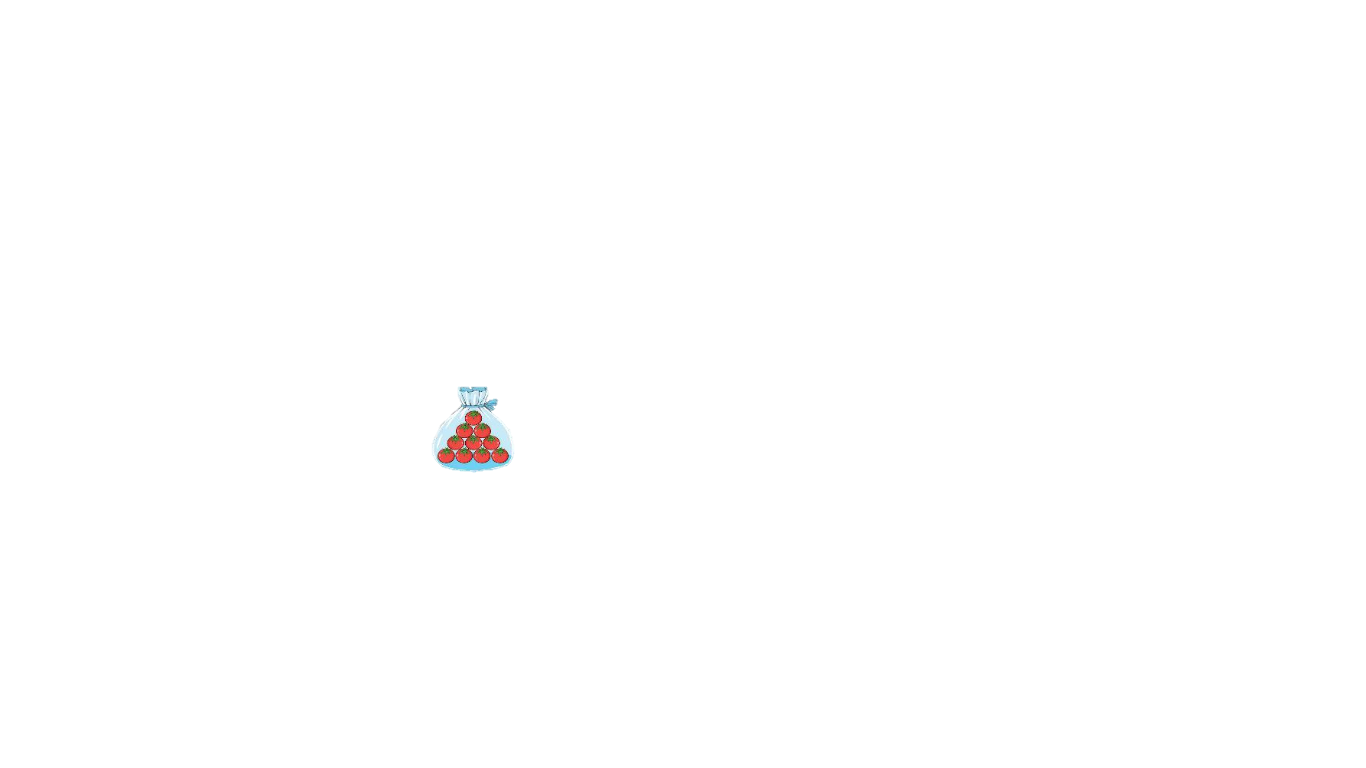 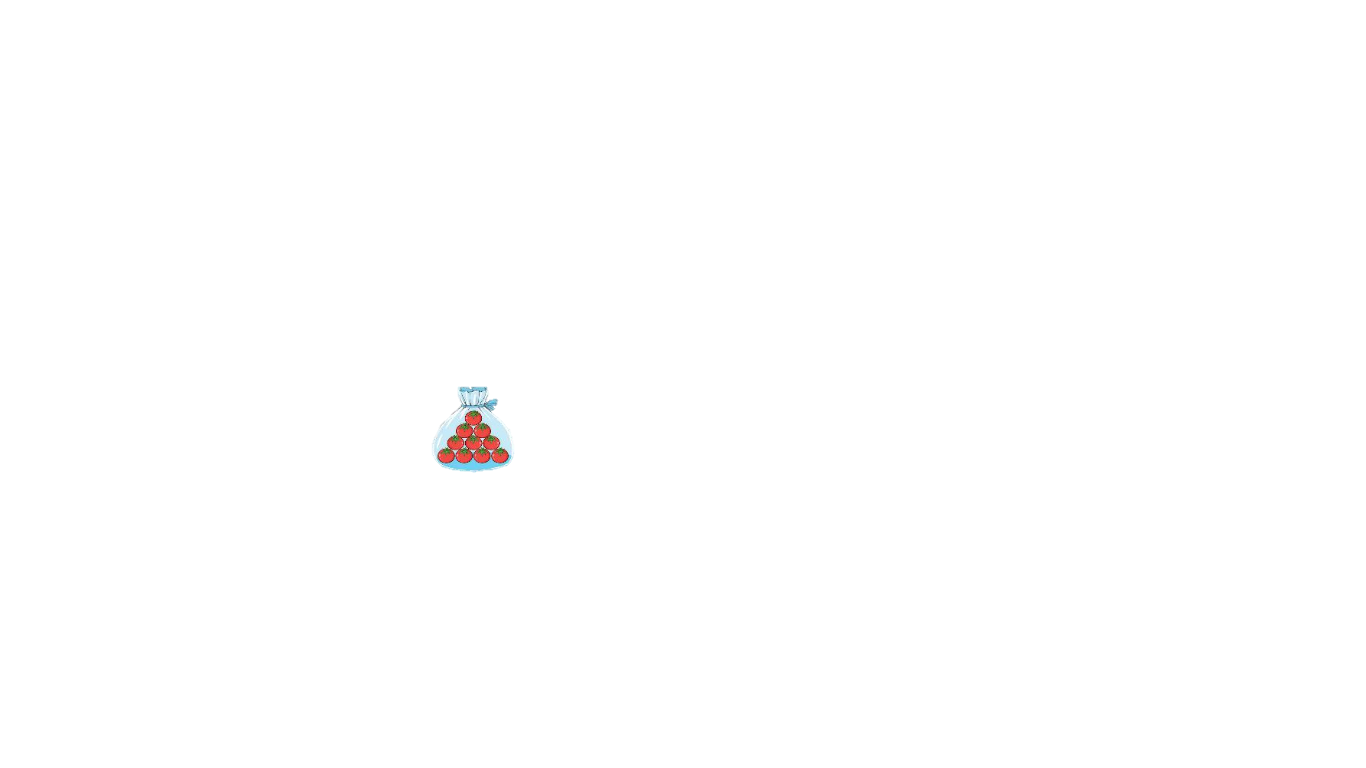 80
90
70
Chín mươi
Bảy mươi
Tám mươi
90
80
70
9
chục
0
đơn vị
8
chục
0
đơn vị
7
chục
0
đơn vị
1. Khám phá
Mười
Hai
mươi
Ba
mươi
Bốn mươi
Năm mươi
Sáu  mươi
Bảy mươi
Tám mươi
Chín
mươi
10
20
30
40
50
60
70
80
90
Một
chục
Hai
chục
Ba
chục
Bốn
chục
Năm
chục
Sáu
chục
Bảy
chục
Tám
chục
Chín
chục
Trong dãy số trên, số tròn chục nào là số bé nhất?
Trong dãy số trên, số tròn chục nào là số lớn nhất?
[Speaker Notes: Giúp hs ghi nhớ dãy số sau đó luyện đọc xuôi, đọc ngược
Sau khi hỏi từng câu hỏi trên, GV kết luận về số trong chục bé nhất là số 10; số trò chục lớn nhất có hai chữ số là số 90 (vì kiến thức này quan trọng về sau).]
1. Khám phá
Bảng con
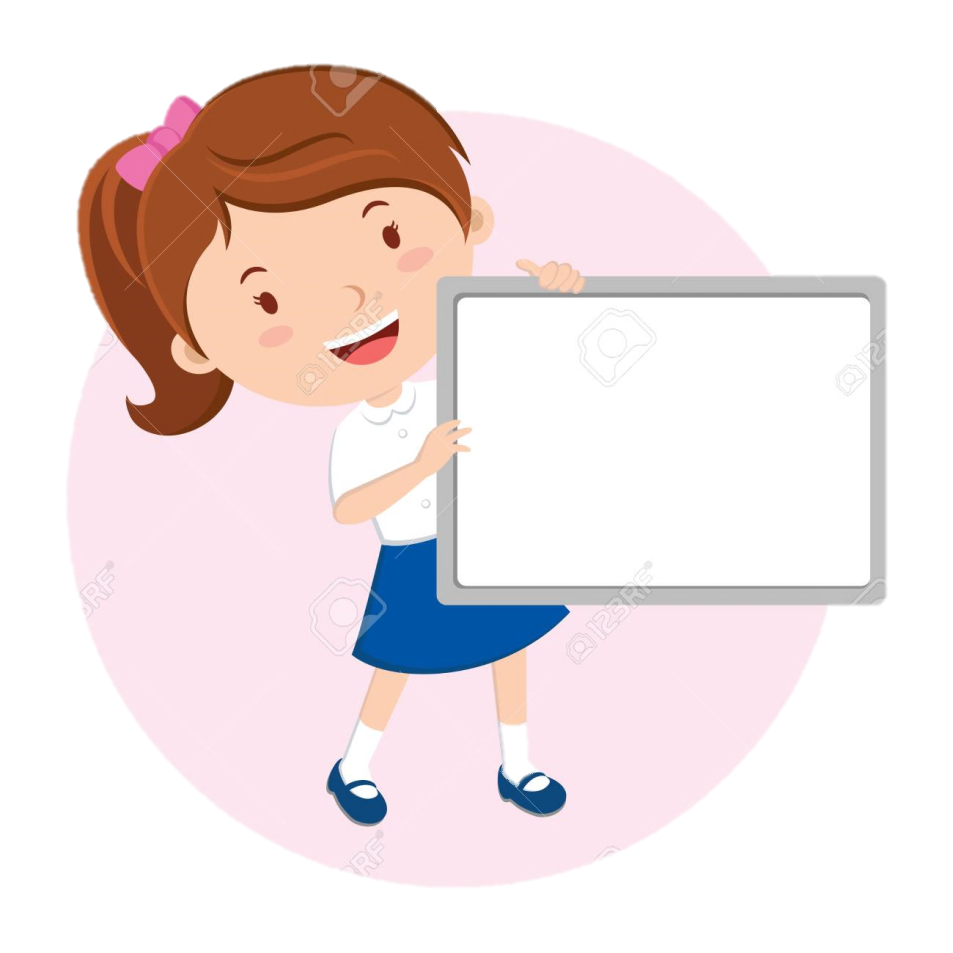 [Speaker Notes: Giáo viên đọc số, học sinh viết số vào bảng con]
2. Hoạt động
?
1
Số
70
?
80
30
10
?
?
?
?
20
40
50
60
90
2. Hoạt động
Tìm nhà cho chim cánh cụt.
2
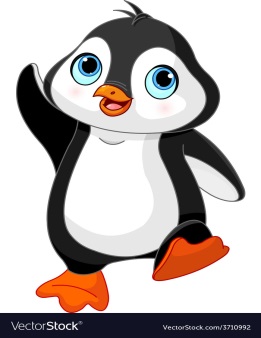 Sáu mươi
Năm mươi
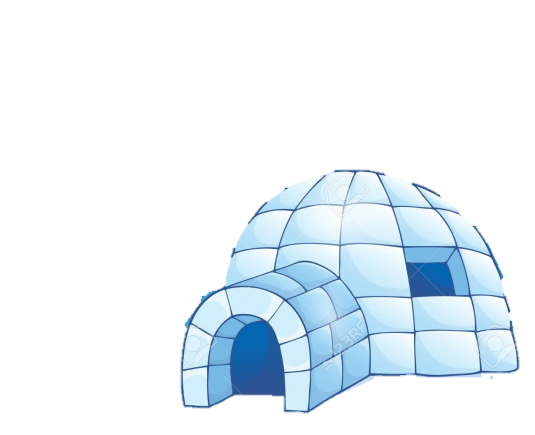 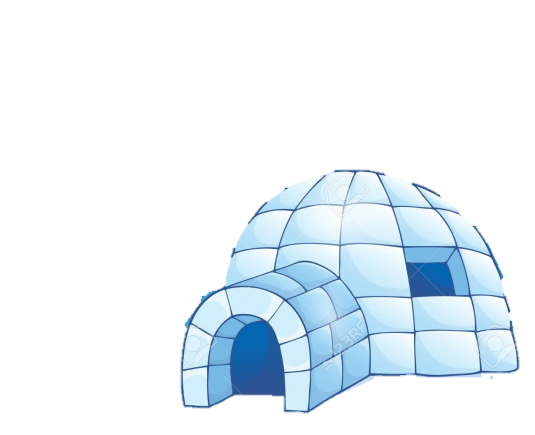 60
Ba mươi
Hai mươi
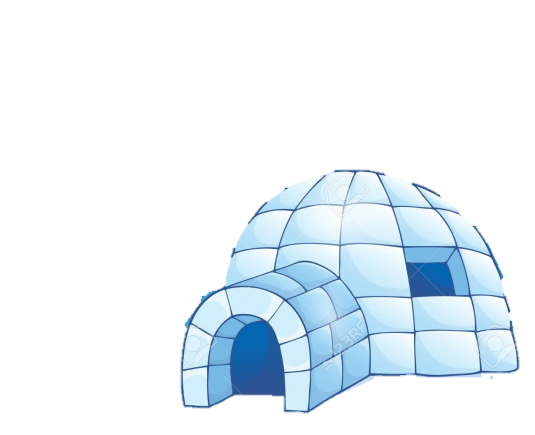 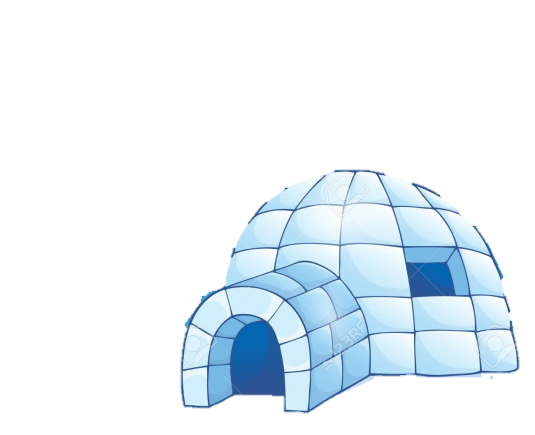 4
3
2
5
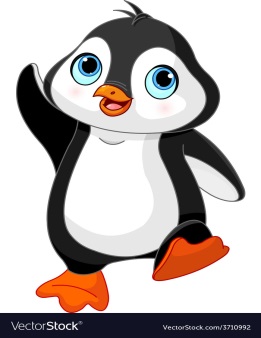 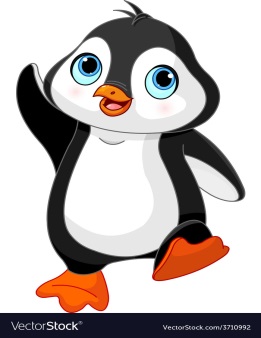 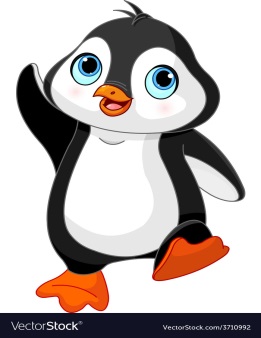 60
Mười
Bốn mươi
50
50
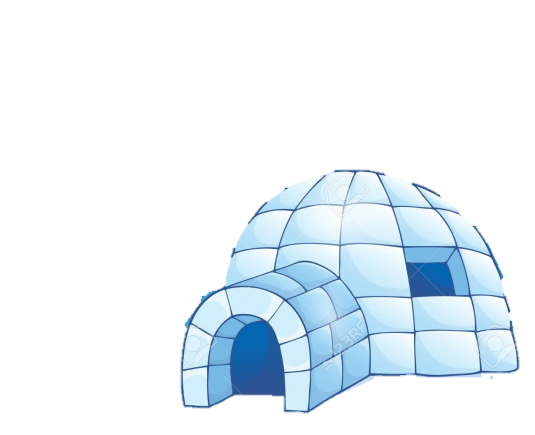 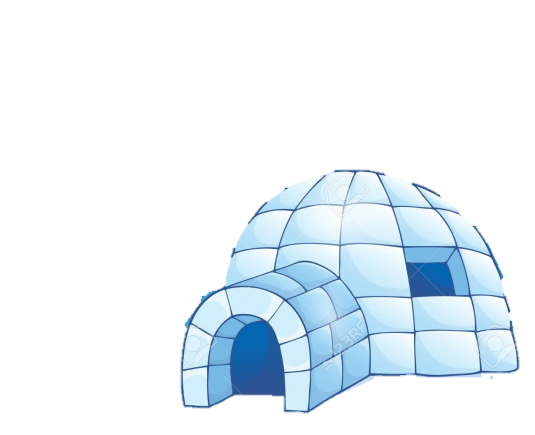 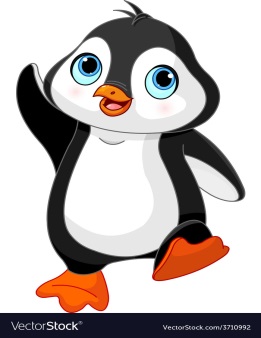 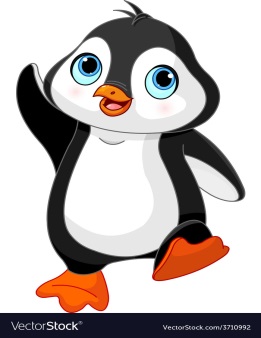 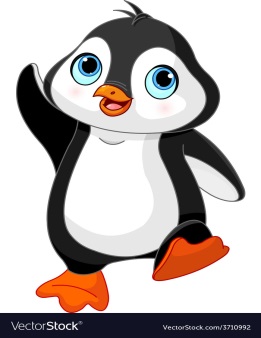 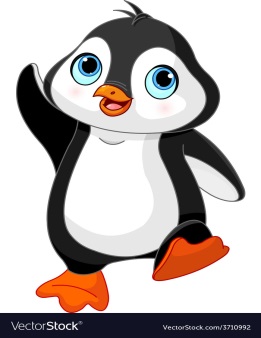 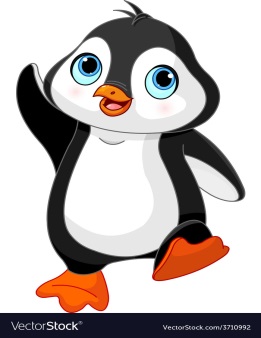 6
1
40
40
30
30
20
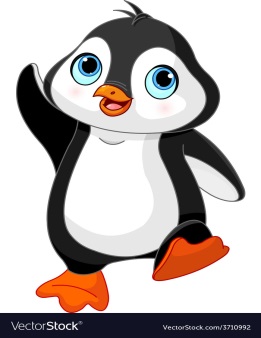 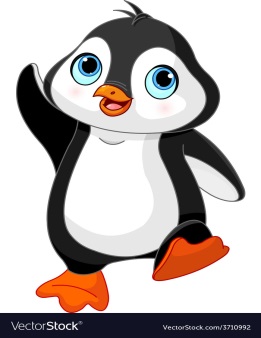 10
10
[Speaker Notes: Với bài này, cần cho hs đọc các số, đọc chữ rồi mới hướng dẫn học sinh làm]
2. Hoạt động
Biết mỗi cây có 10 quả. Tìm số thích hợp (theo mẫu).
3
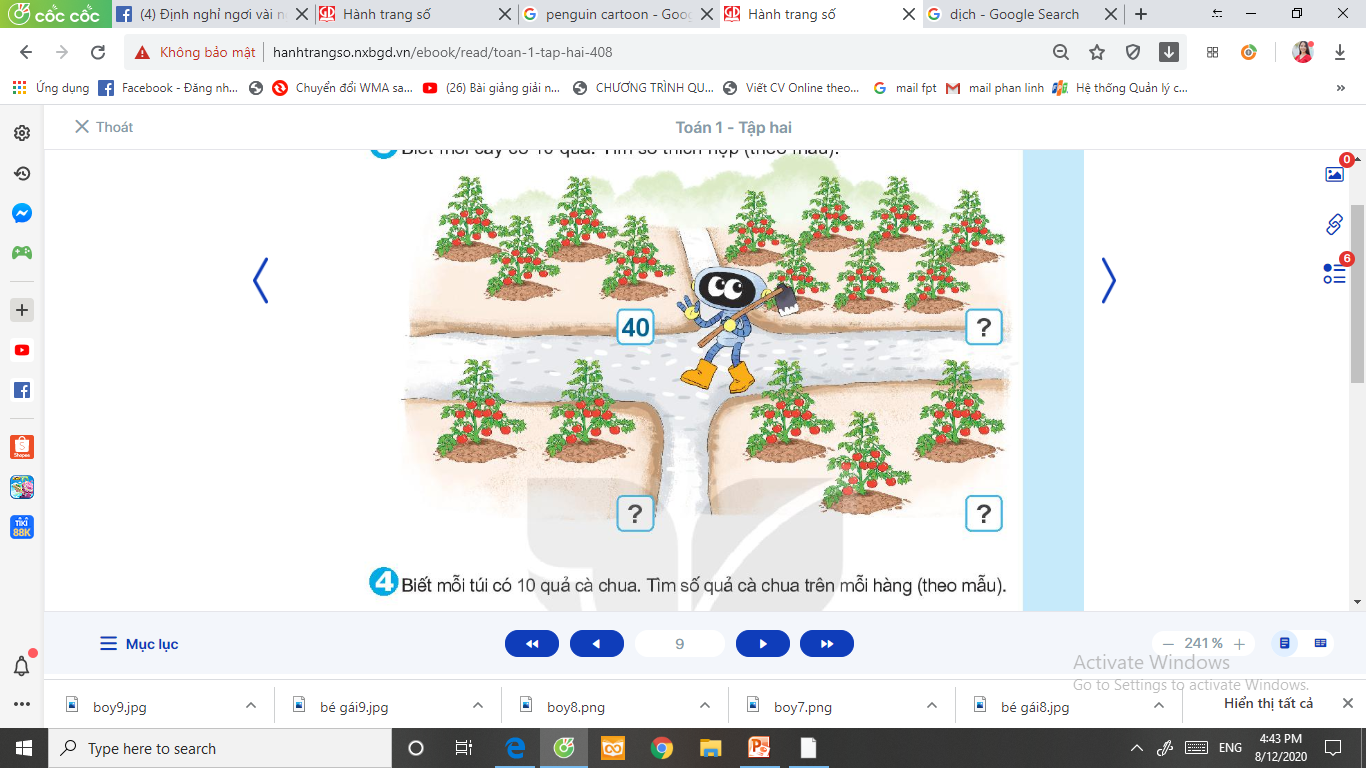 1
70
2
1
3
4
30
20
2. Hoạt động
4
Biết mỗi túi có 10 quả cà chua. Tìm số quả cà chua trên mỗi hàng (theo mẫu).
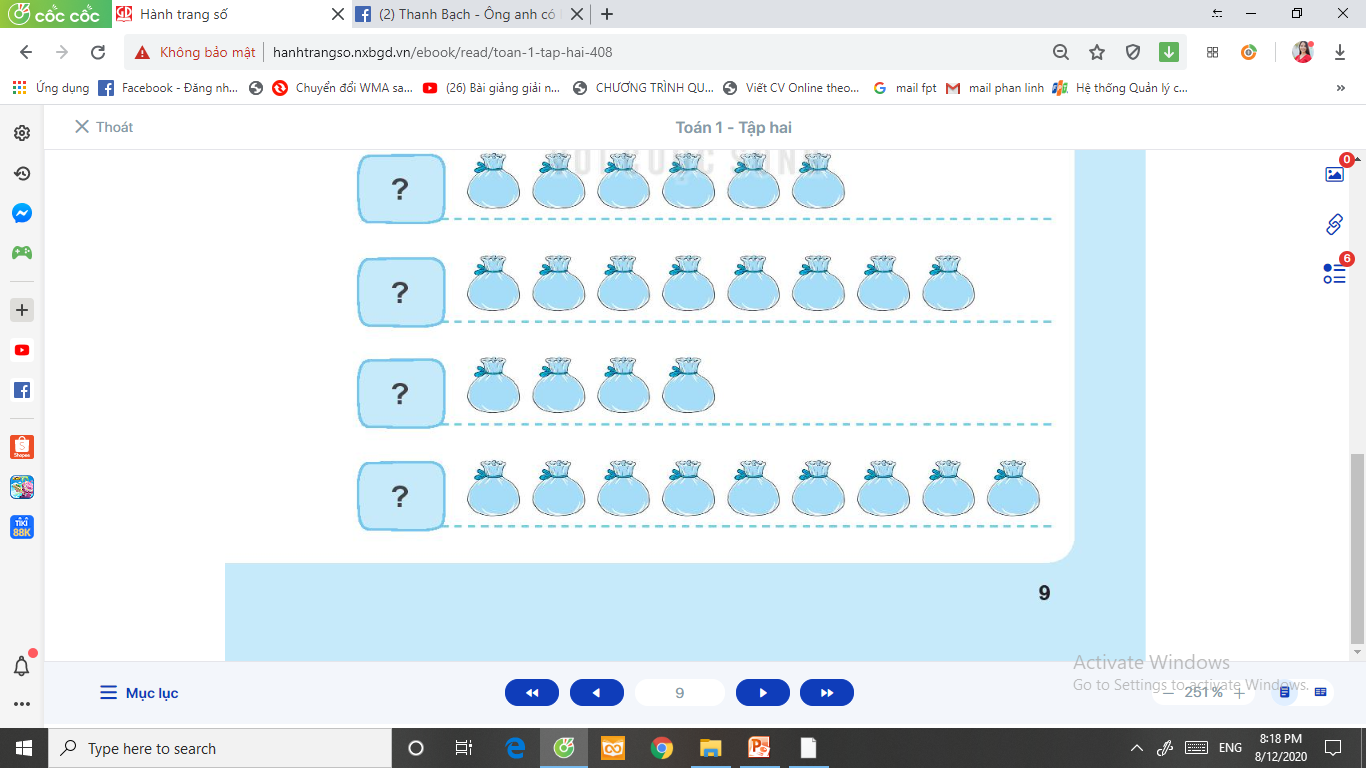 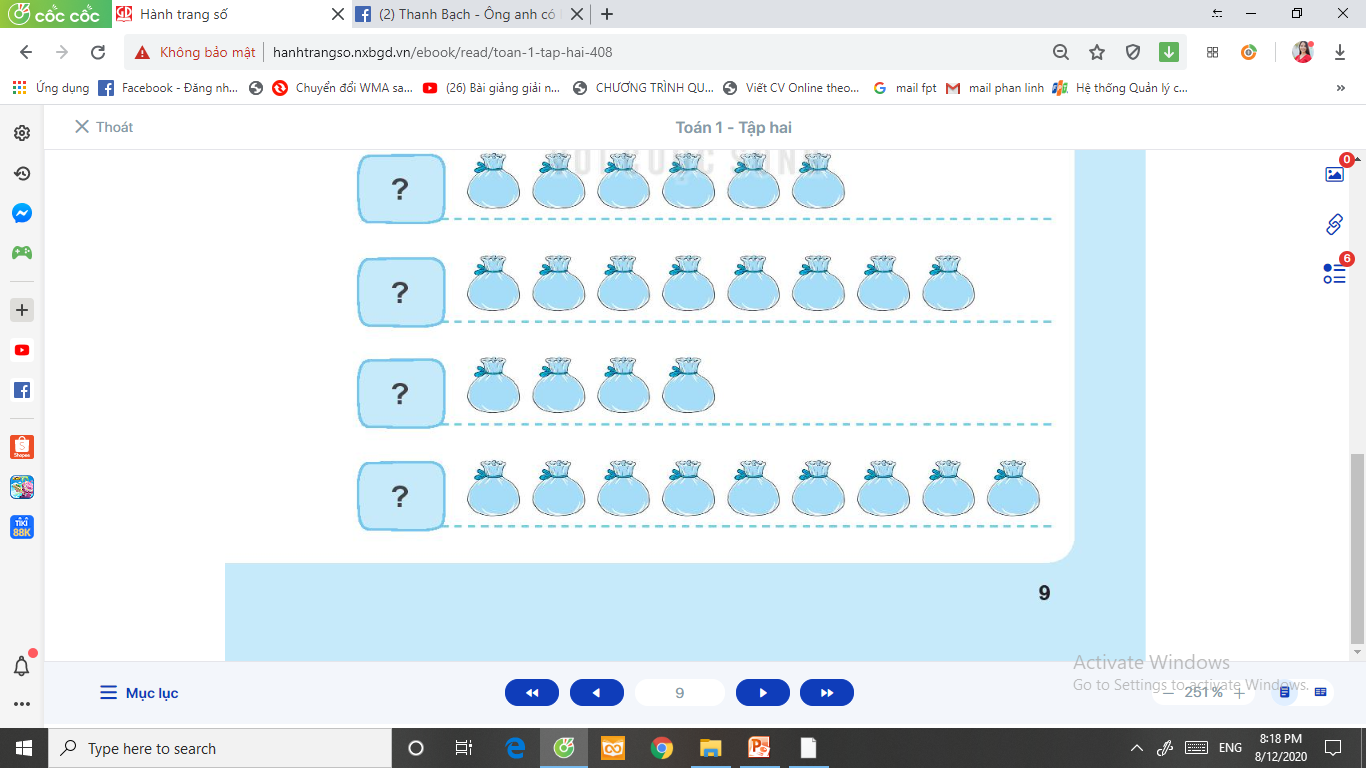 30
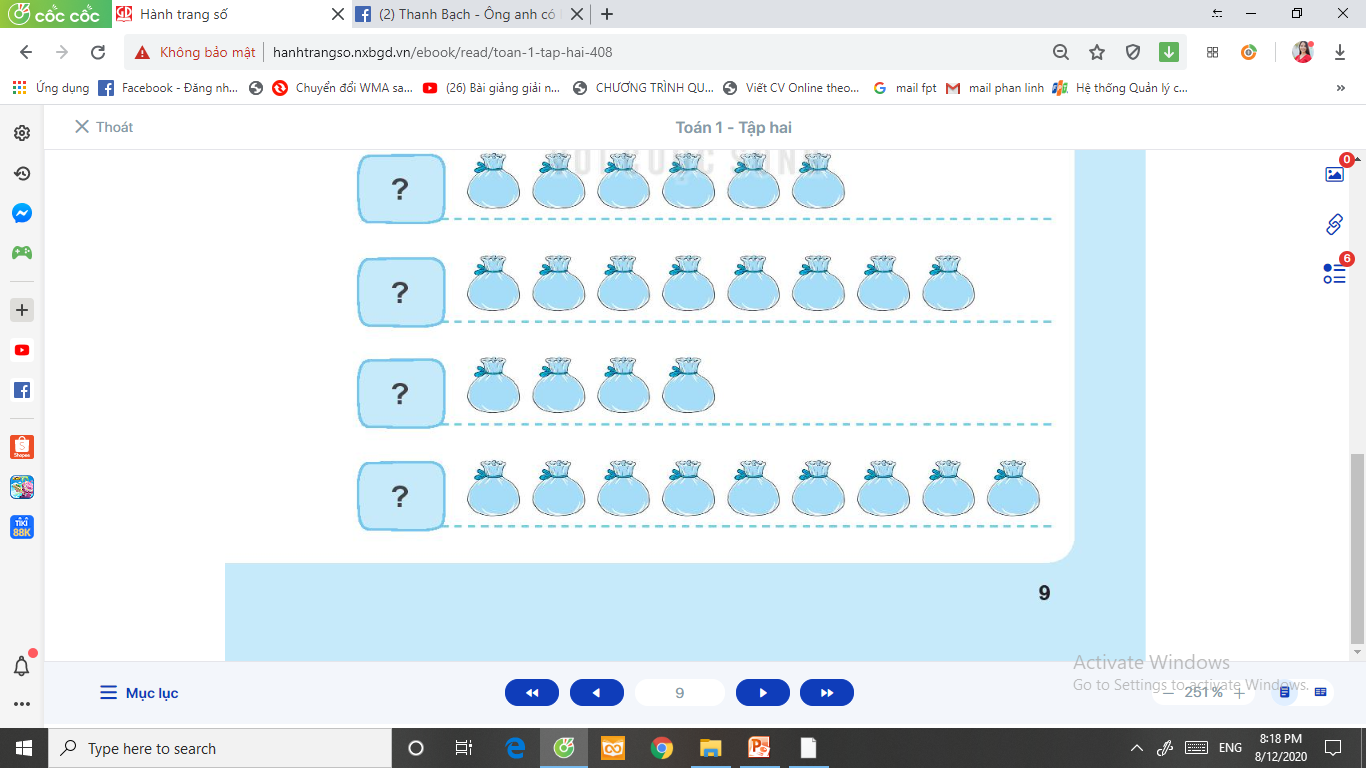 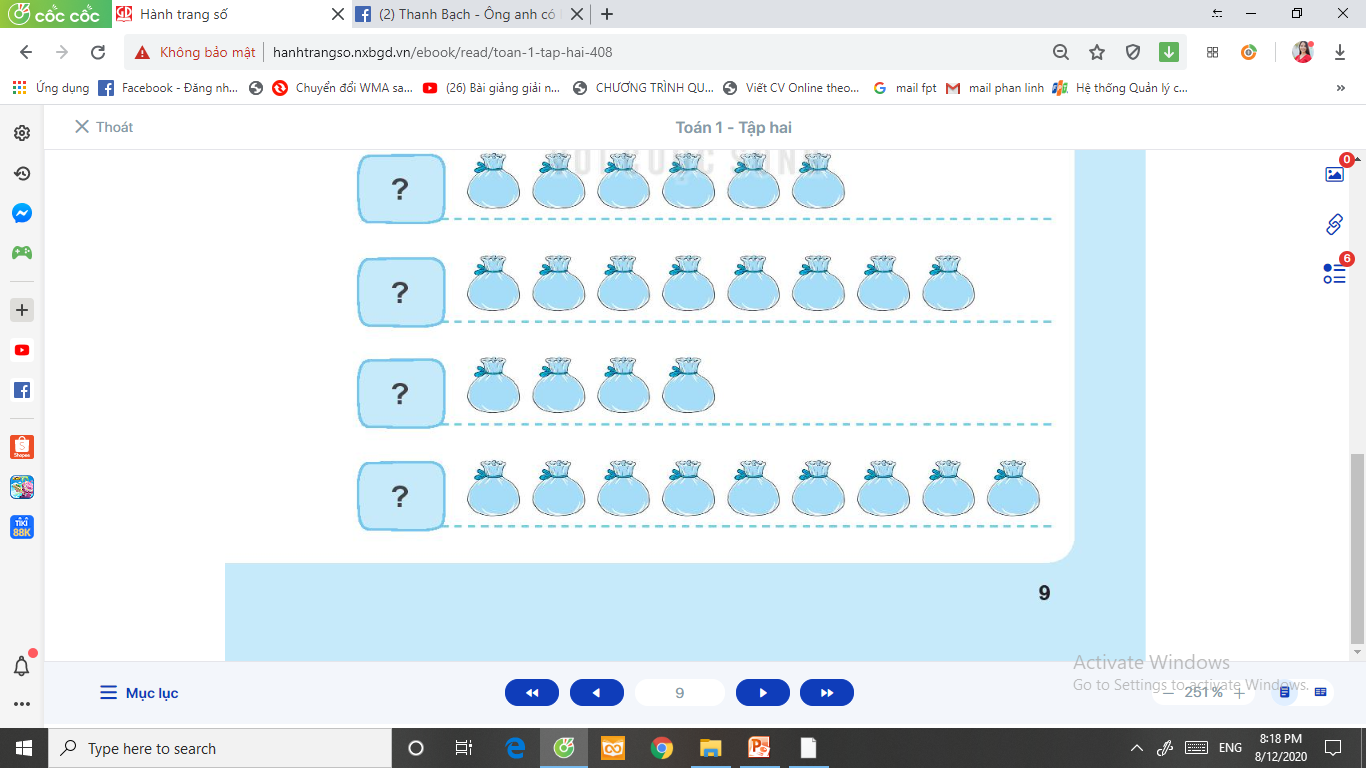 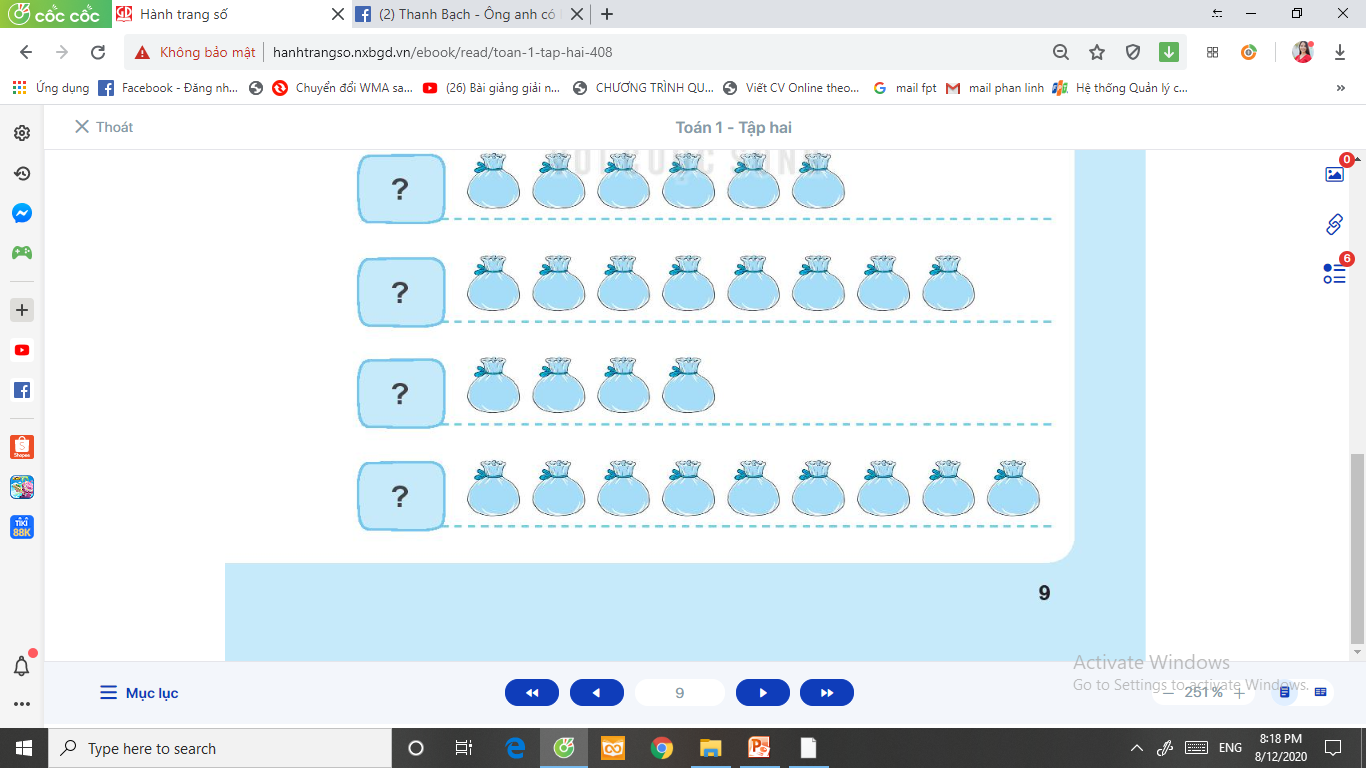 ?
60
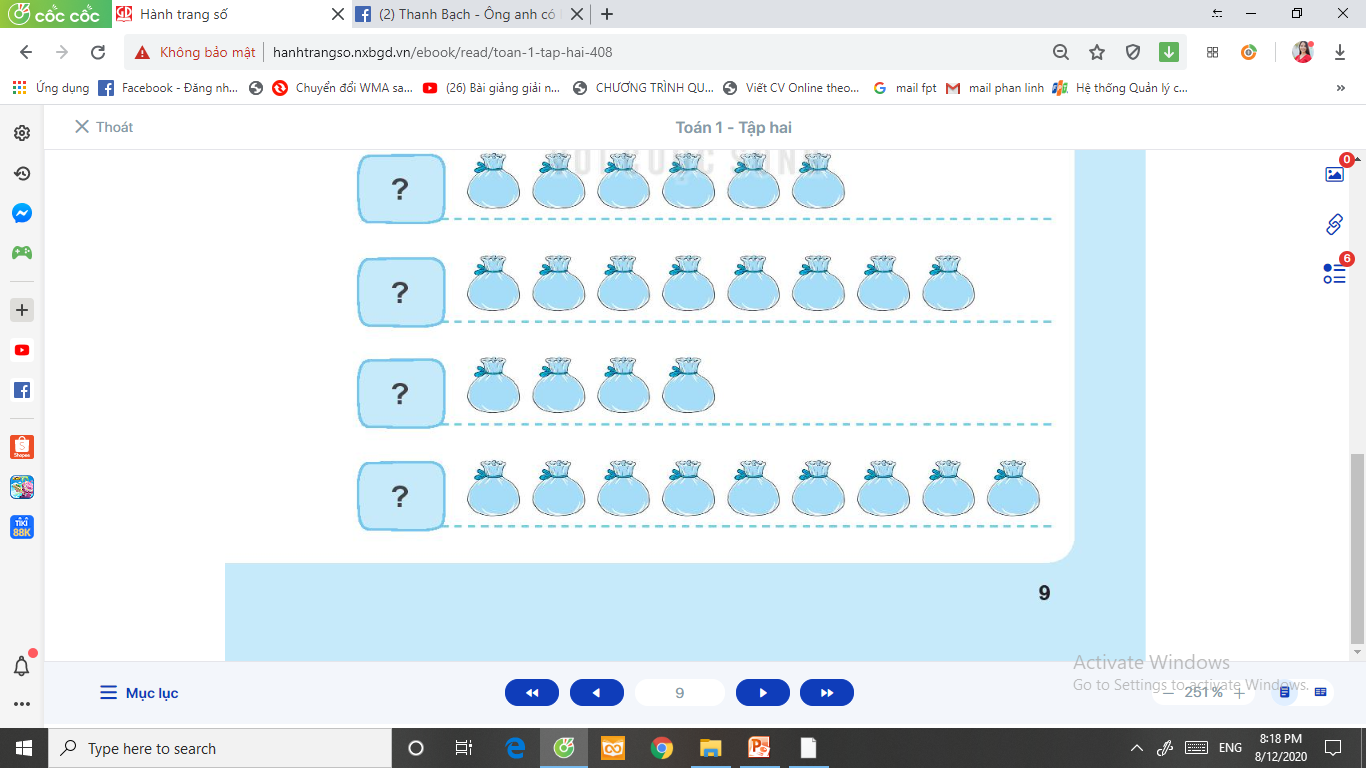 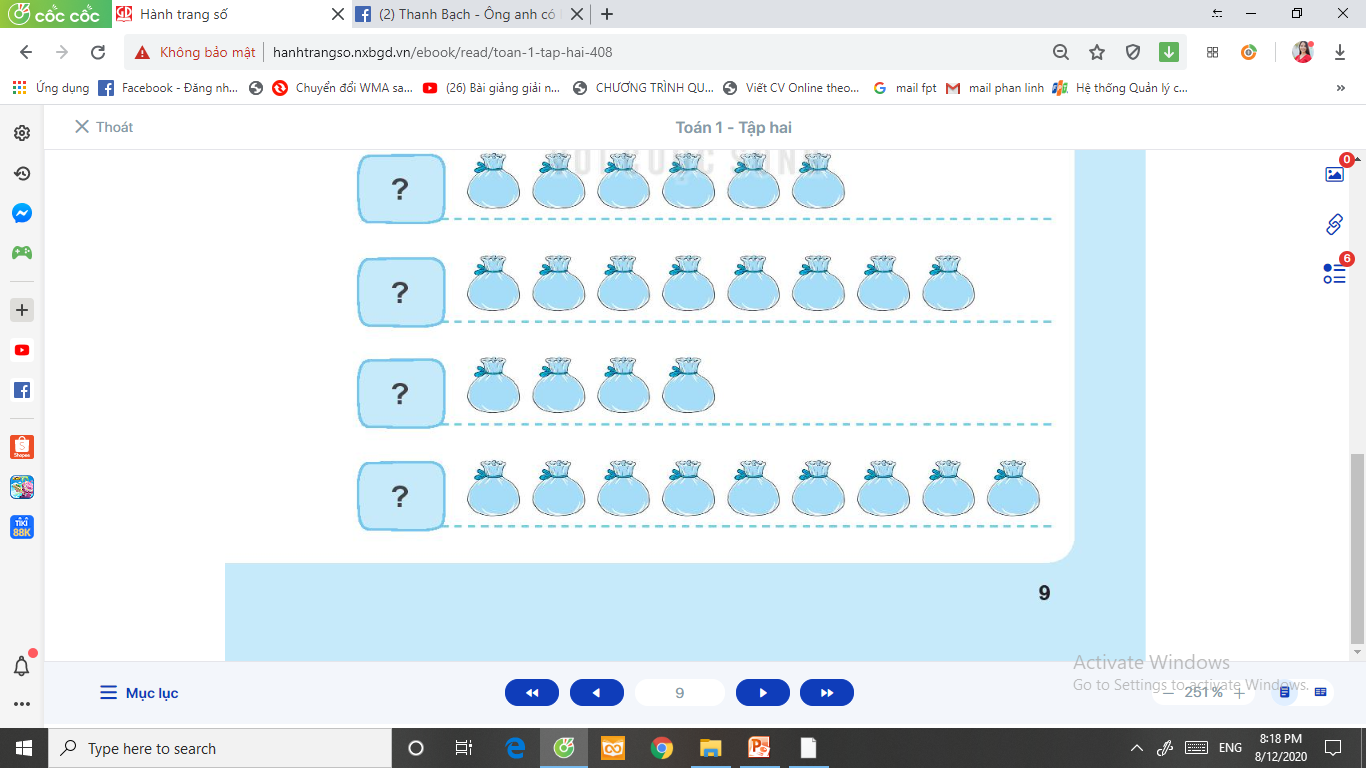 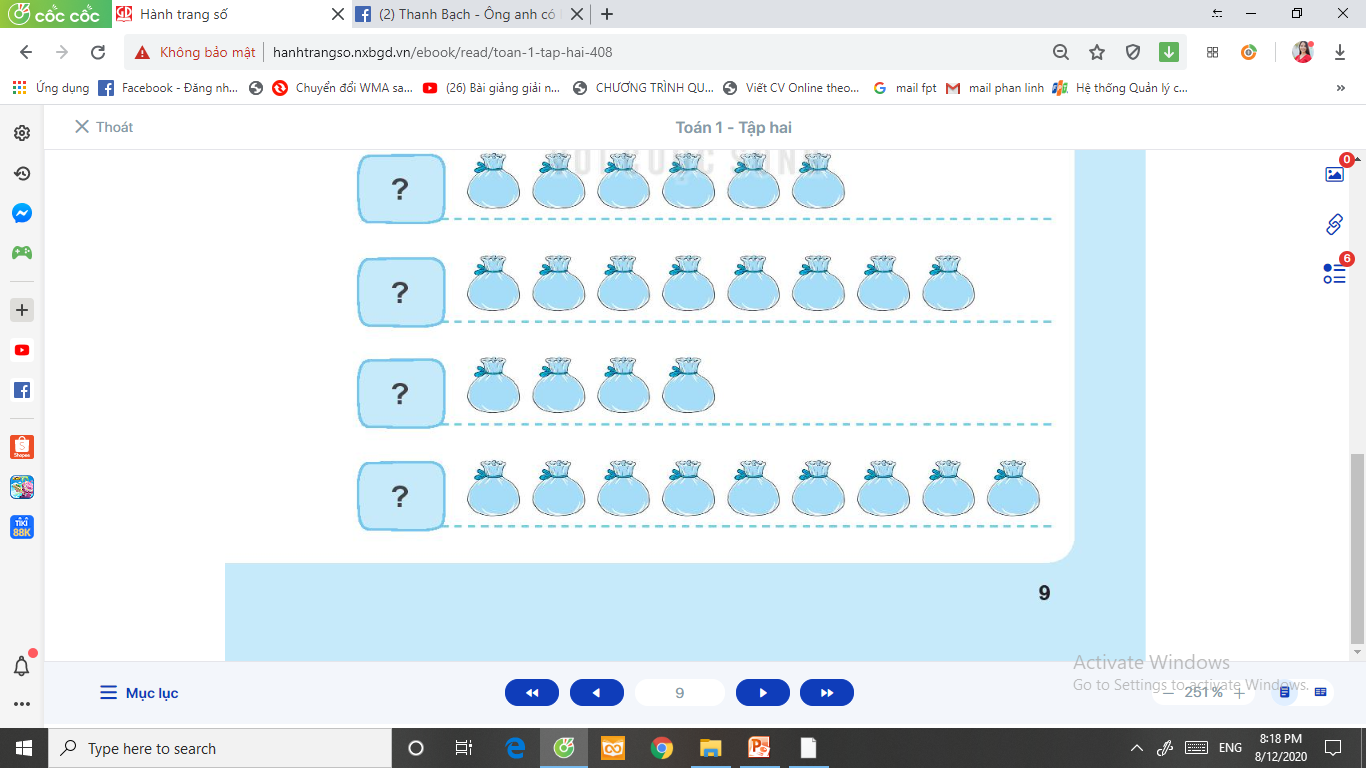 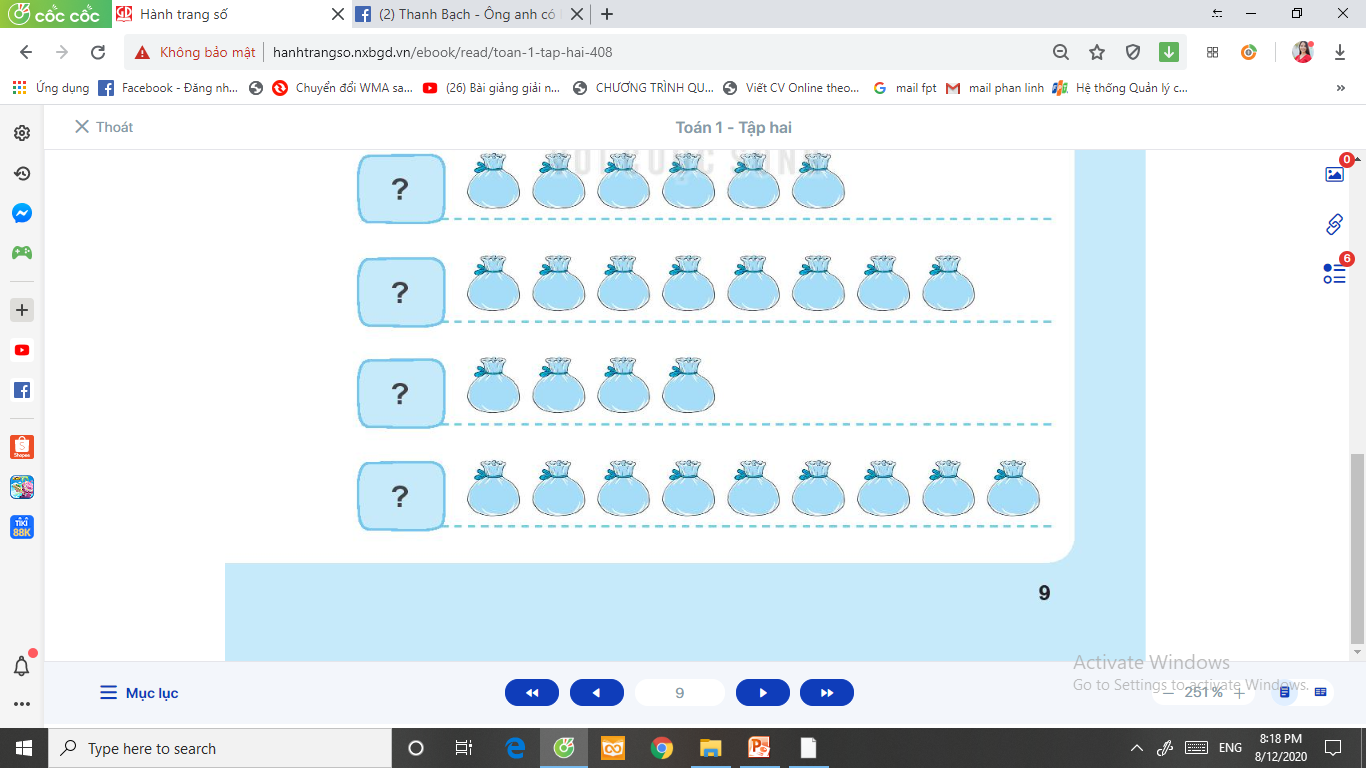 80
?
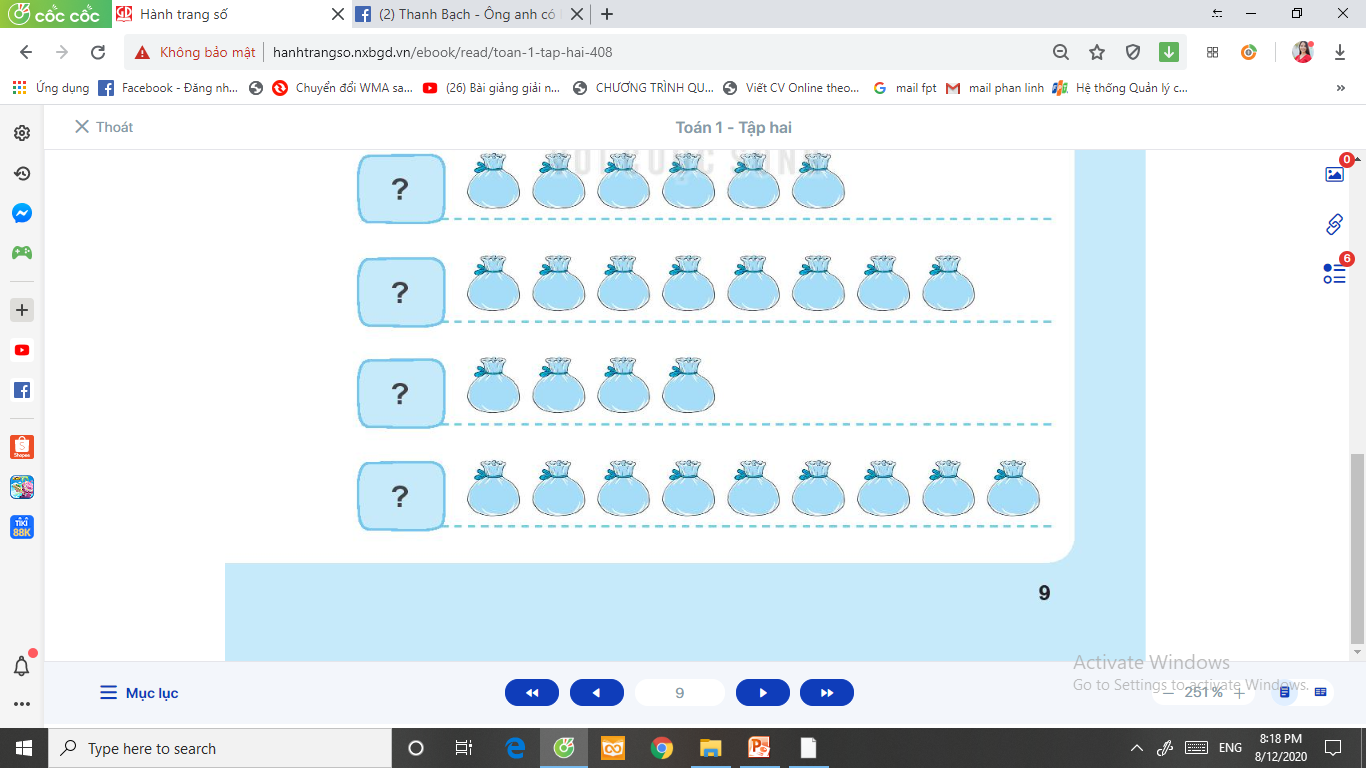 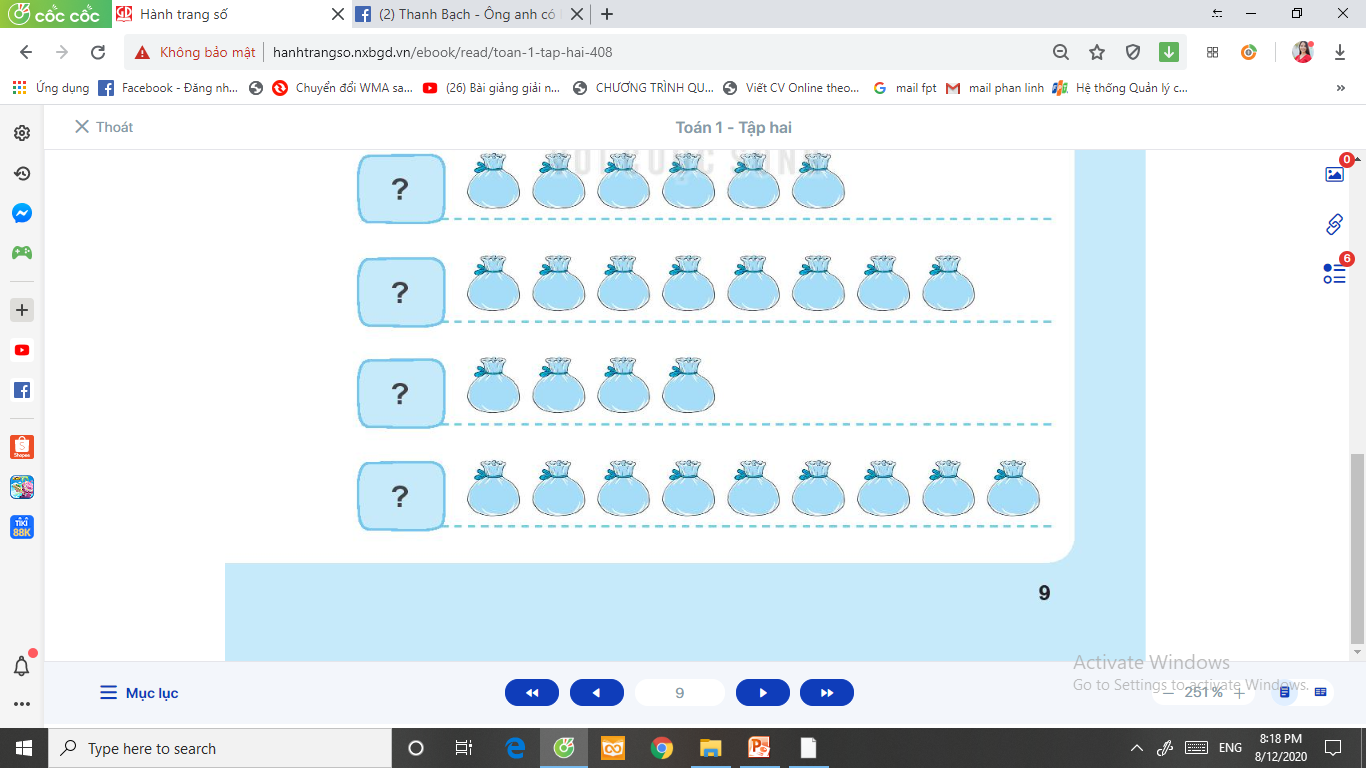 40
?
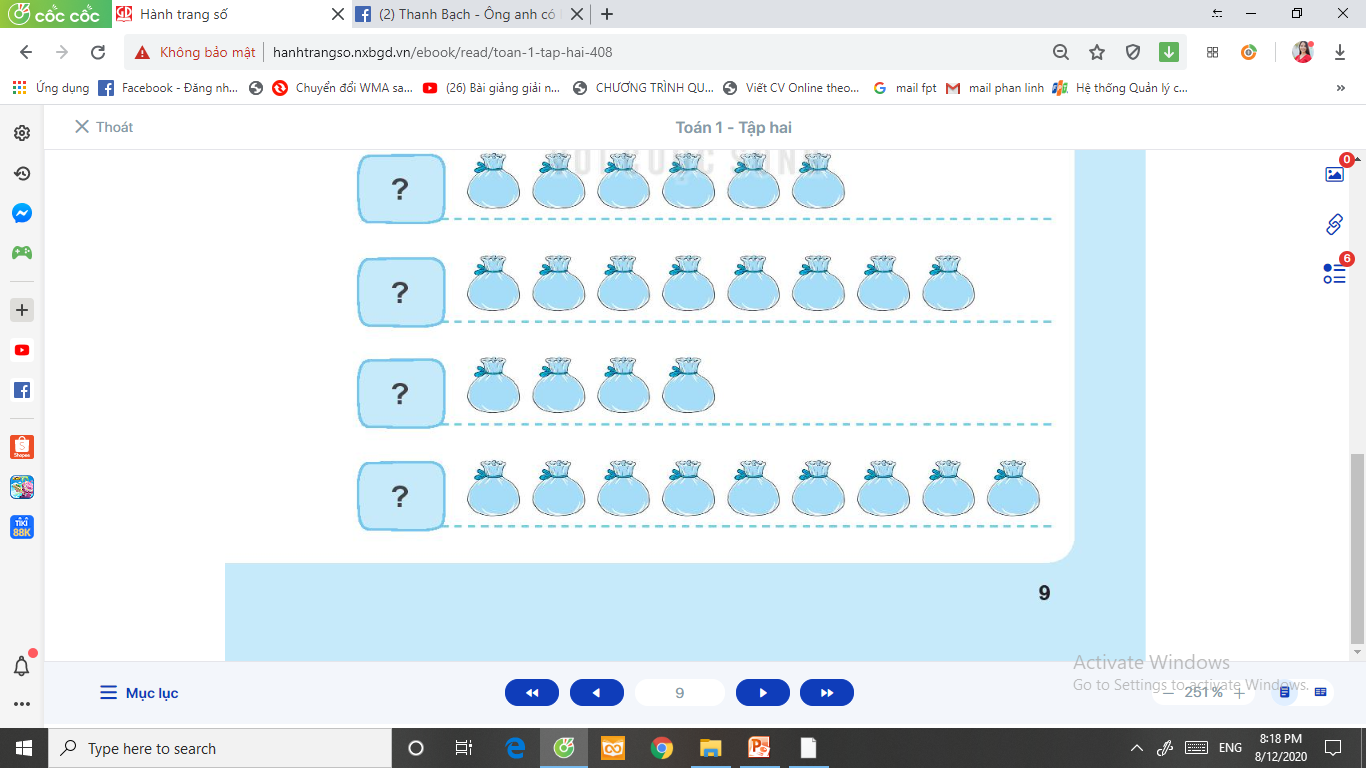 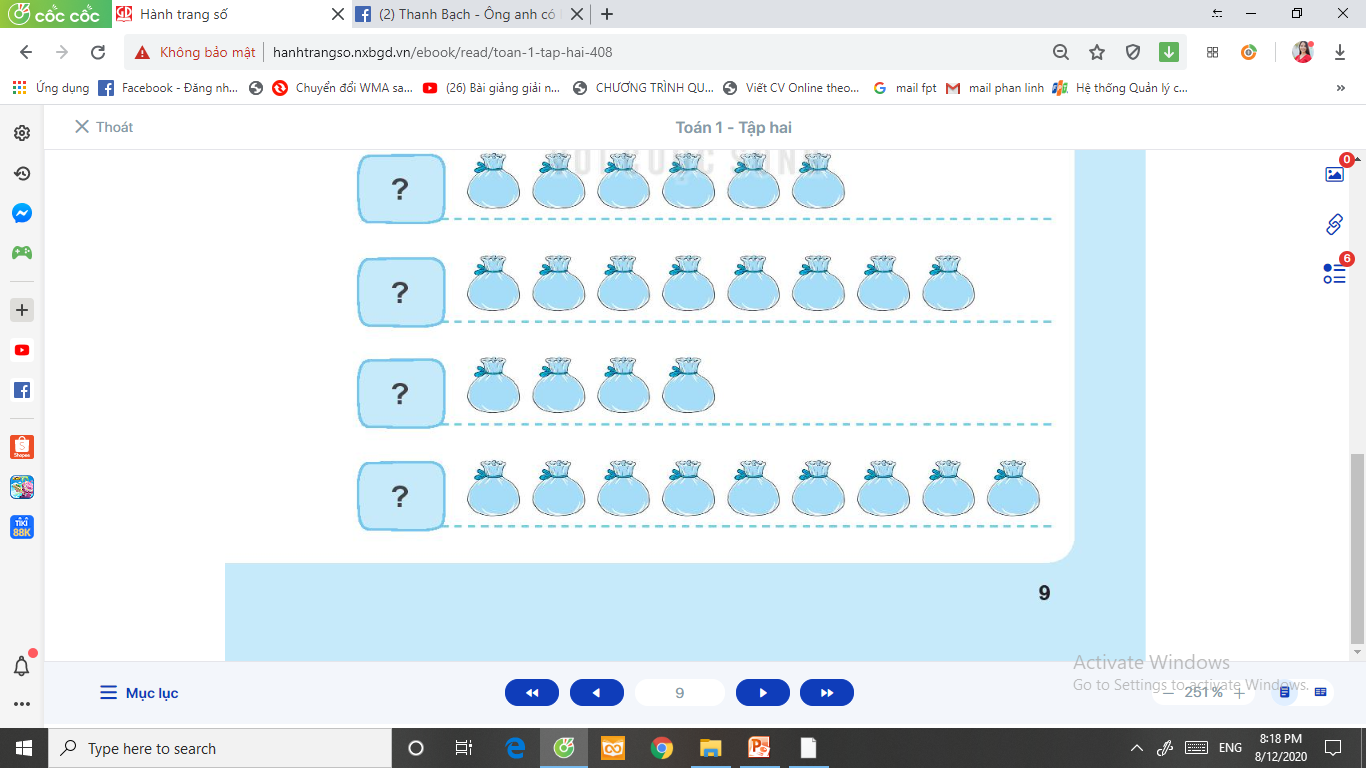 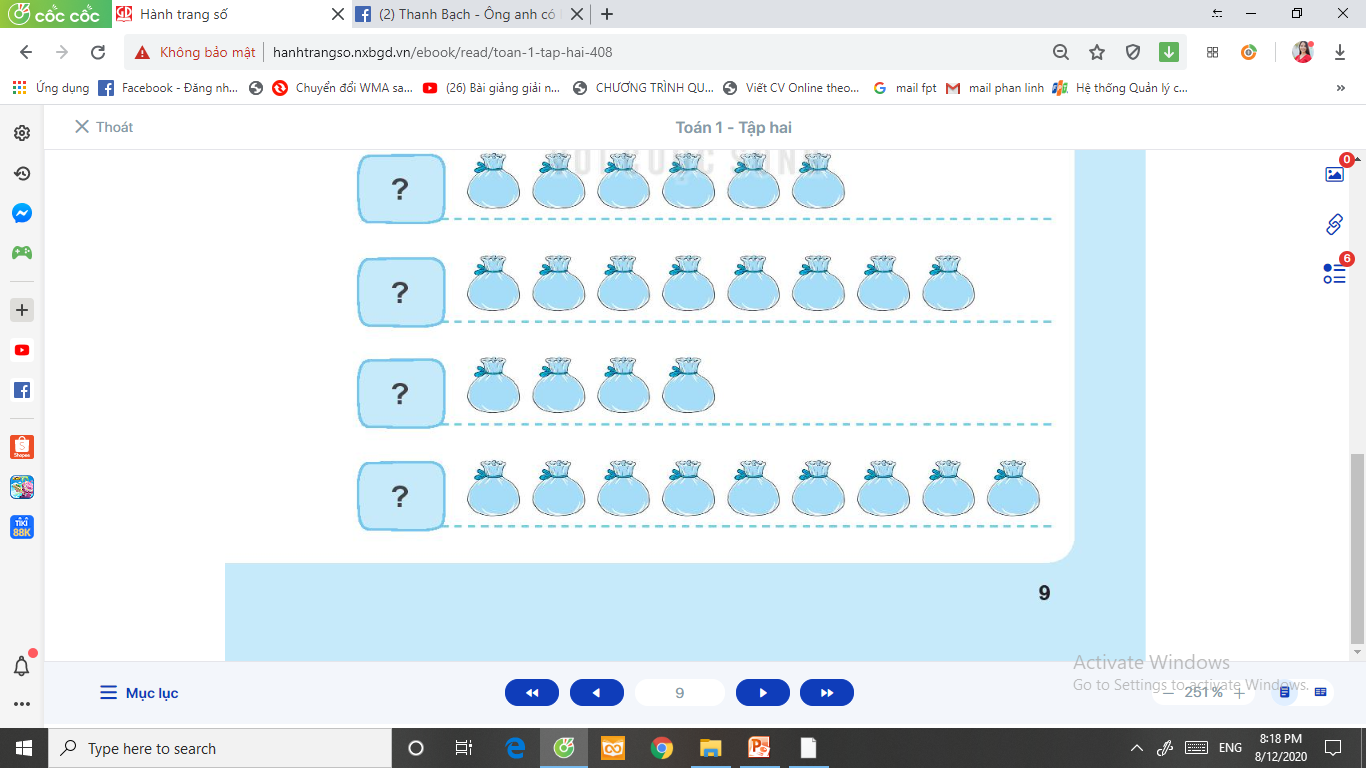 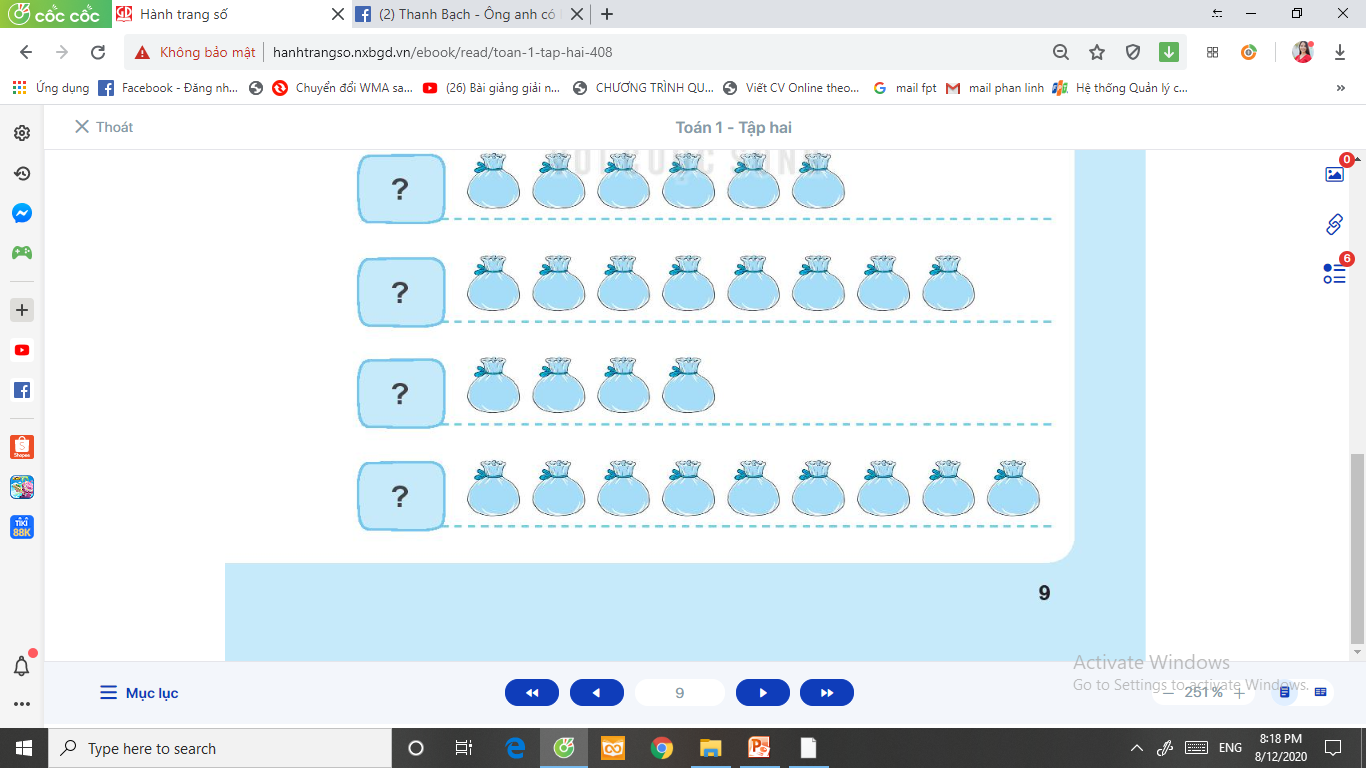 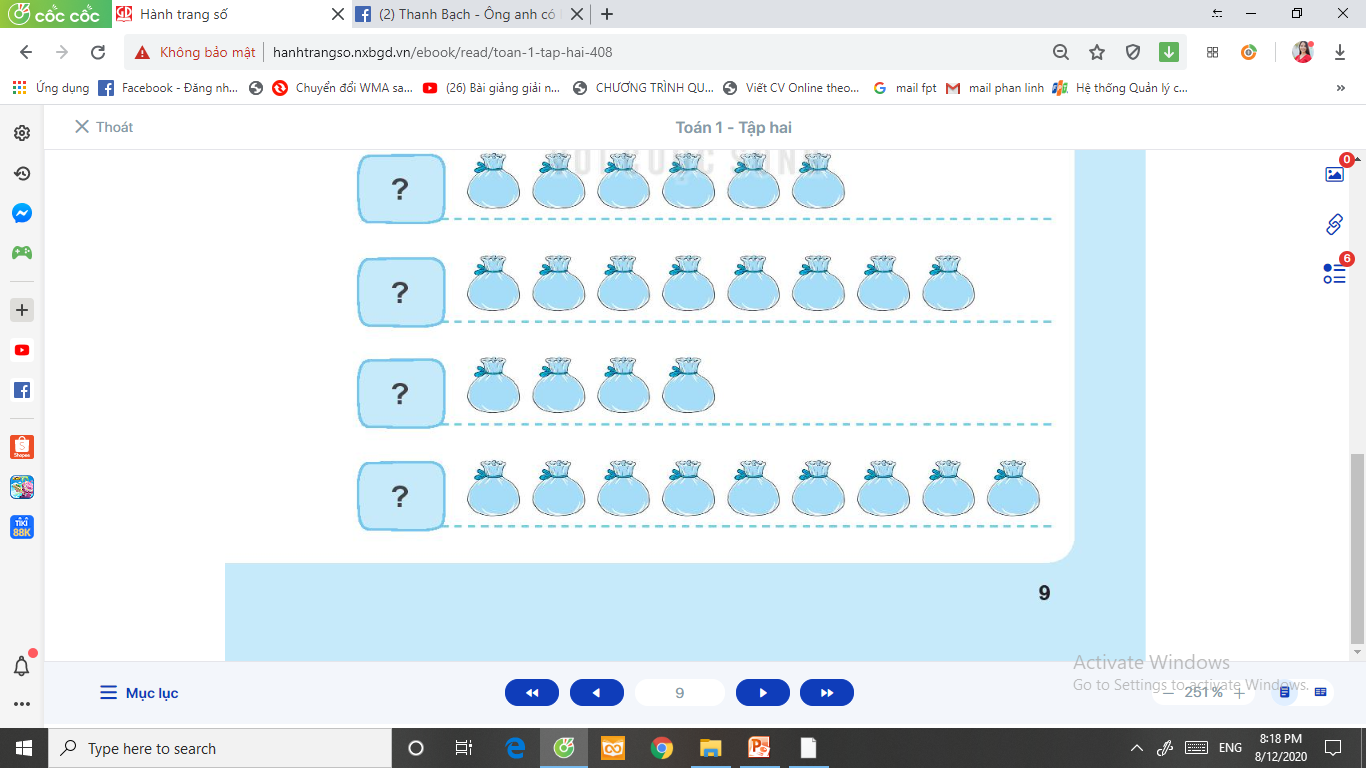 90
?
3. Củng cố
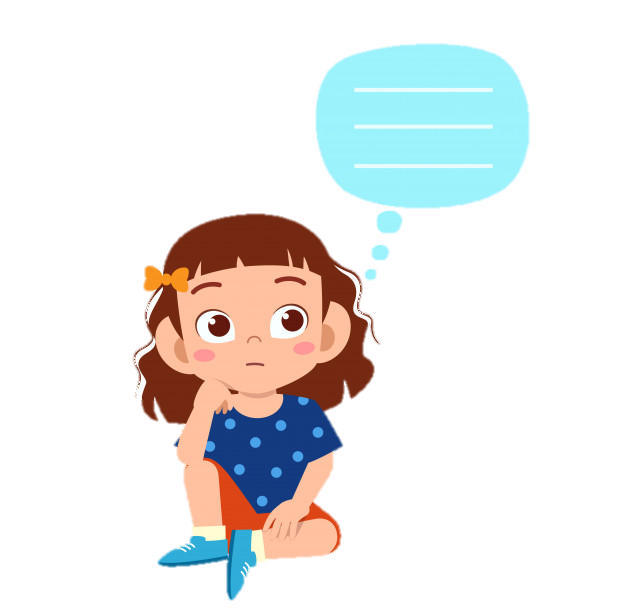 Đây là 3 chục cái kẹp tóc đấy chứ!
Anh Nam ơi! Mẹ tặng em 30 cái kẹp tóc mới này!
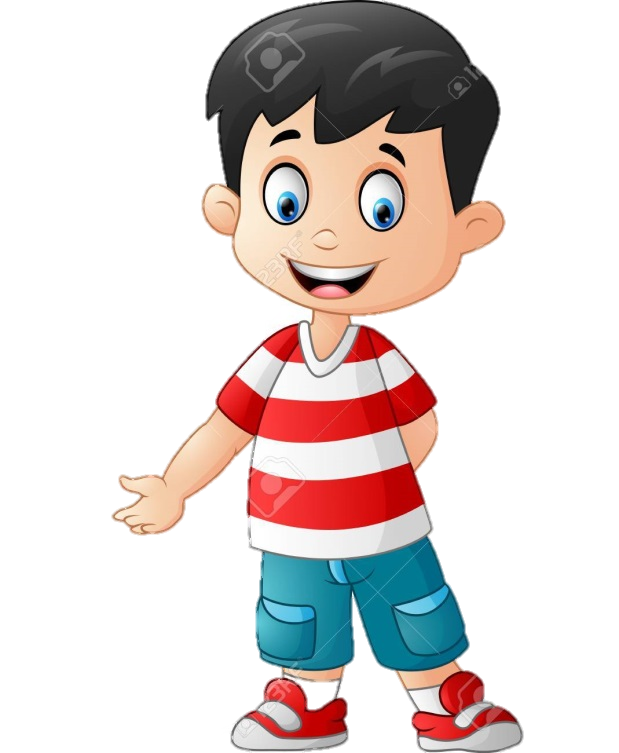 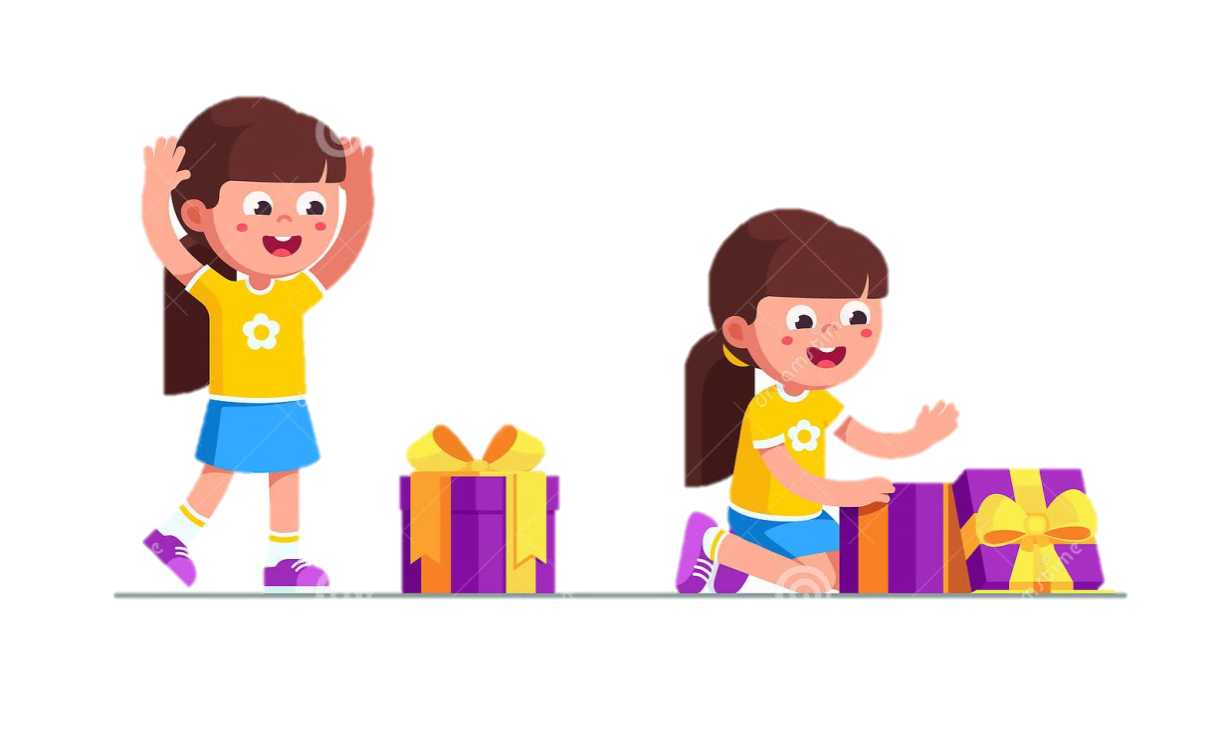 [Speaker Notes: Kết lại câu chuyện, cả hai bạn đều đúng]
Tạm biệt!